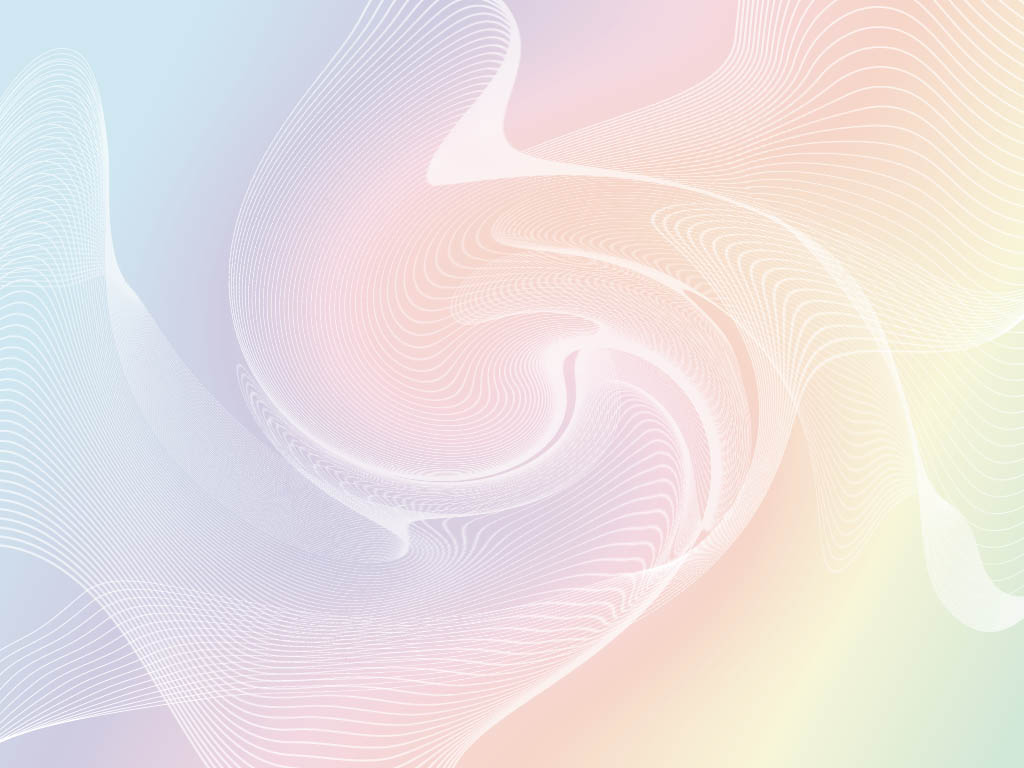 Министерство образования Республики Мордовия
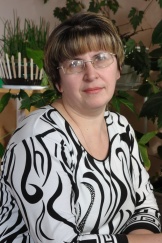 Портфолио 
Балбашовой Елены Ивановны
 воспитателя
 МДОУ «Детский сад №16»
г.о.Саранск
Дата рождения: 10.02.1967  года рождения.
Профессиональное образование: высшее, МГПИ им. М.Е.Евсевьева Стаж педагогической работы :  35 лет 
Общий трудовой стаж: 35 лет
Наличие квалификационной категории: высшая   
(Приказ №1133 от 30.12.2014 г.)
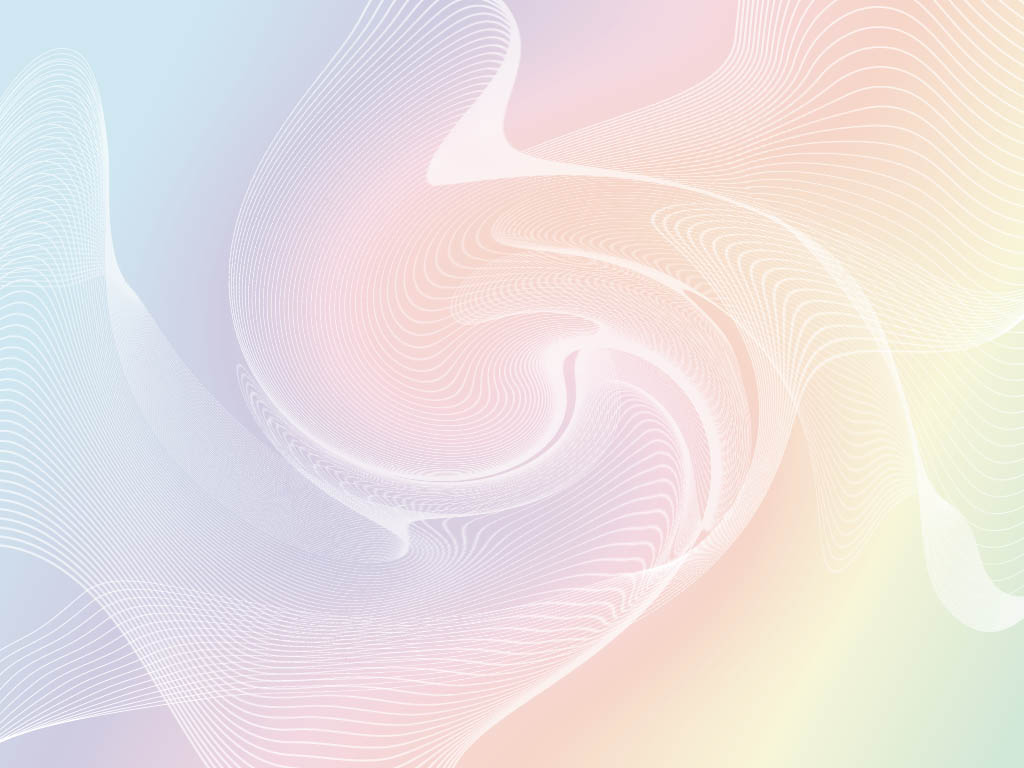 Характеристика представление.
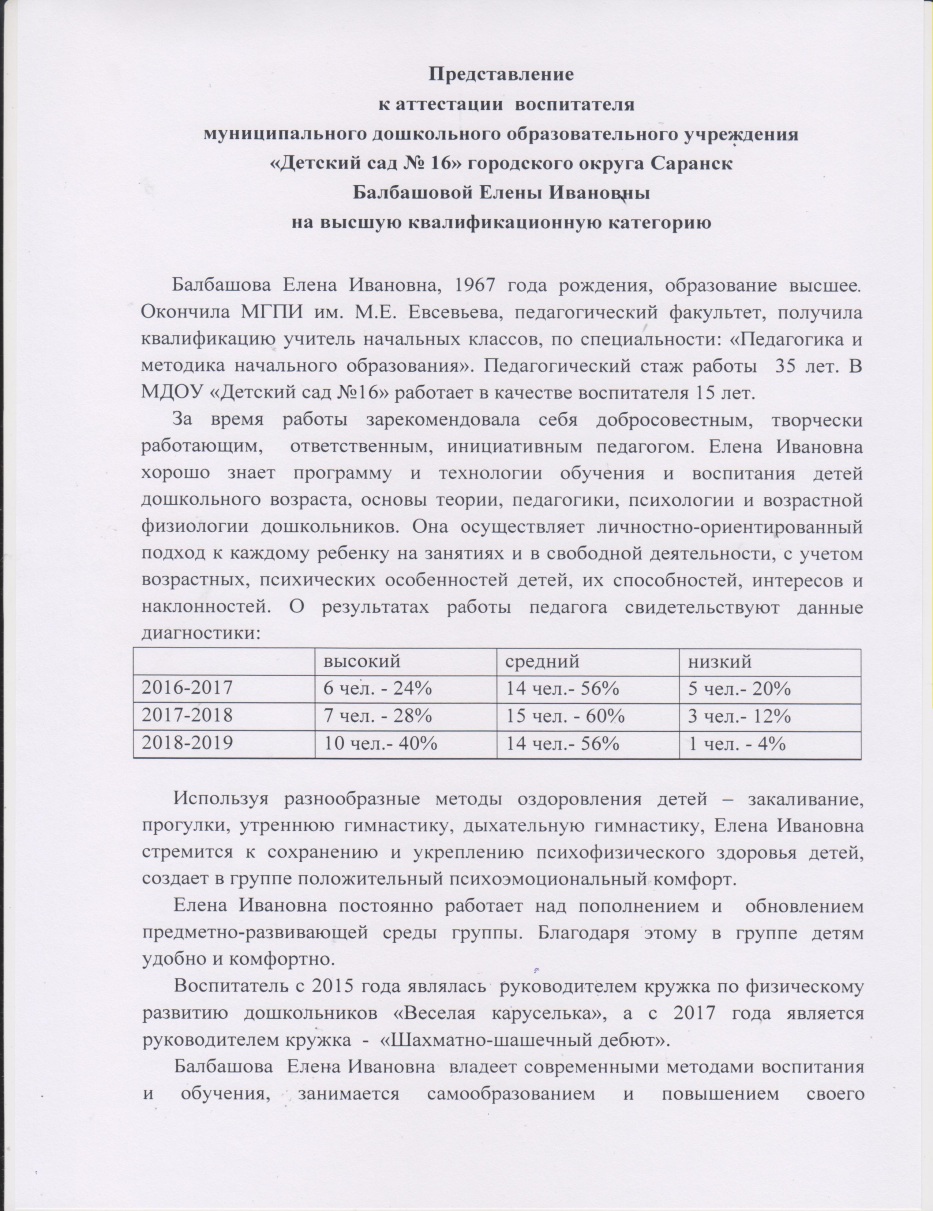 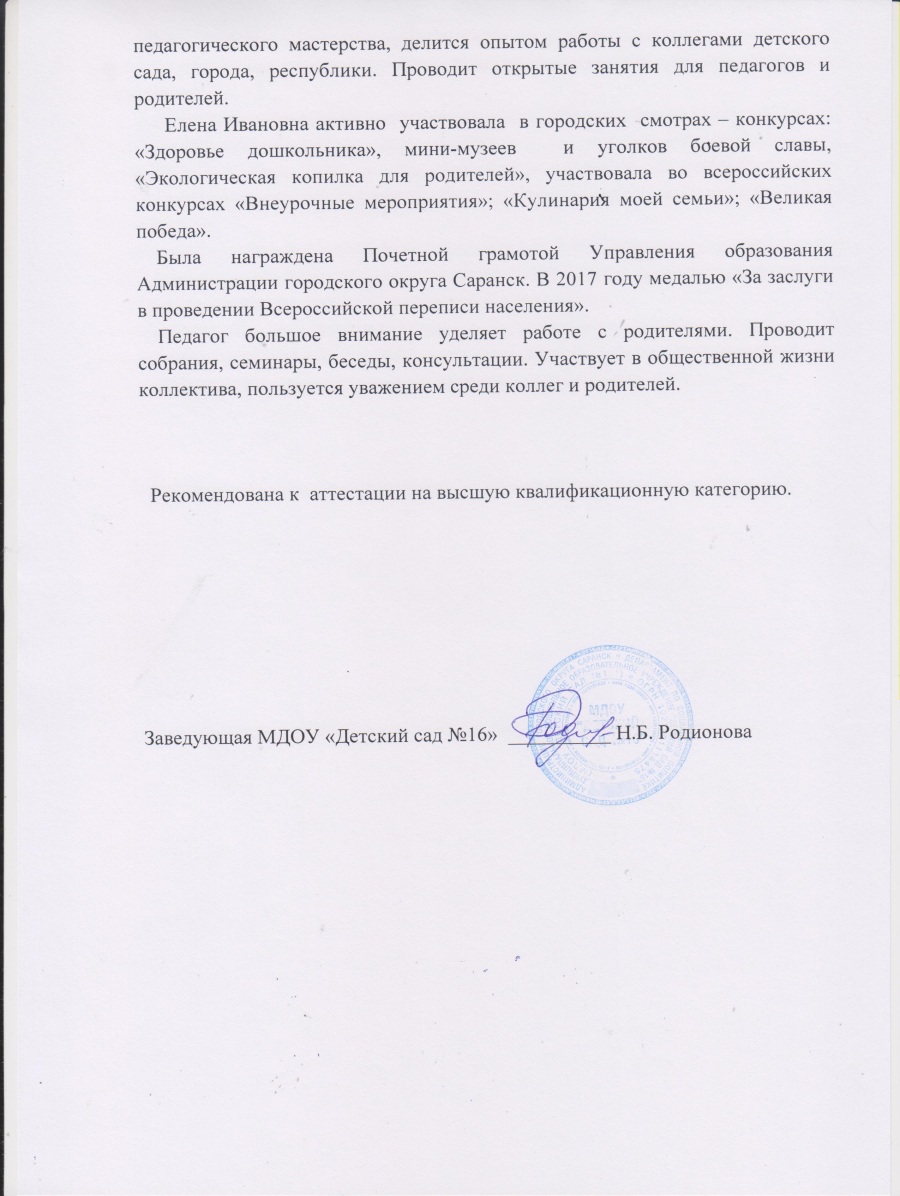 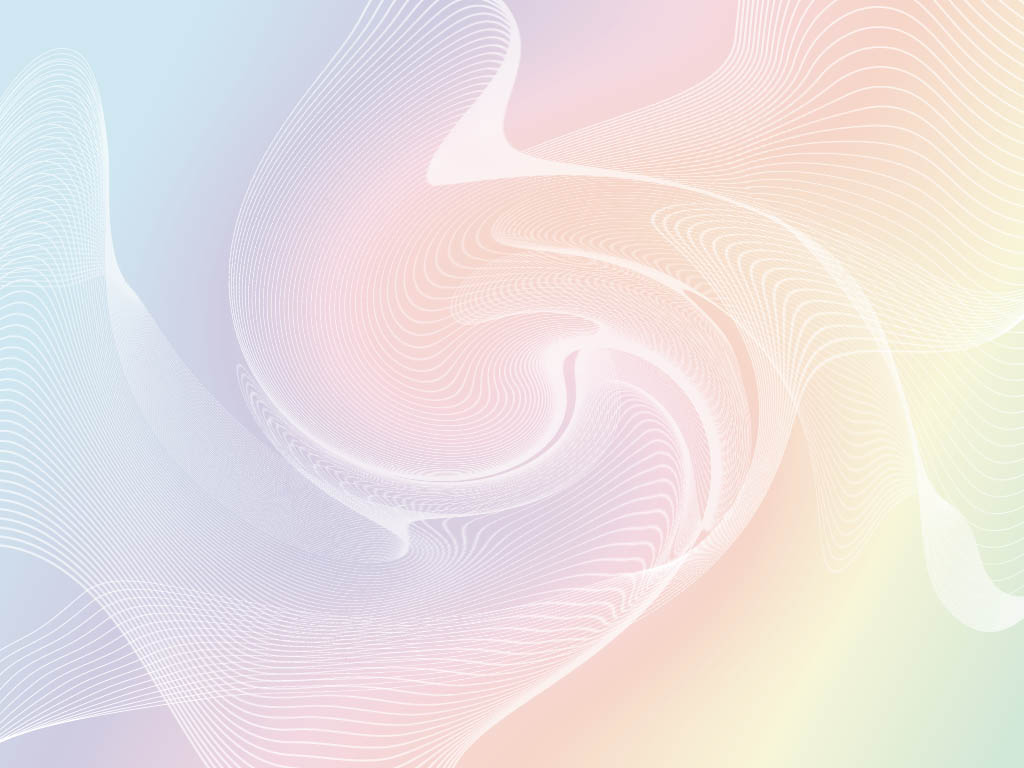 1.Участие в инновационной  (экспериментальной деятельности)
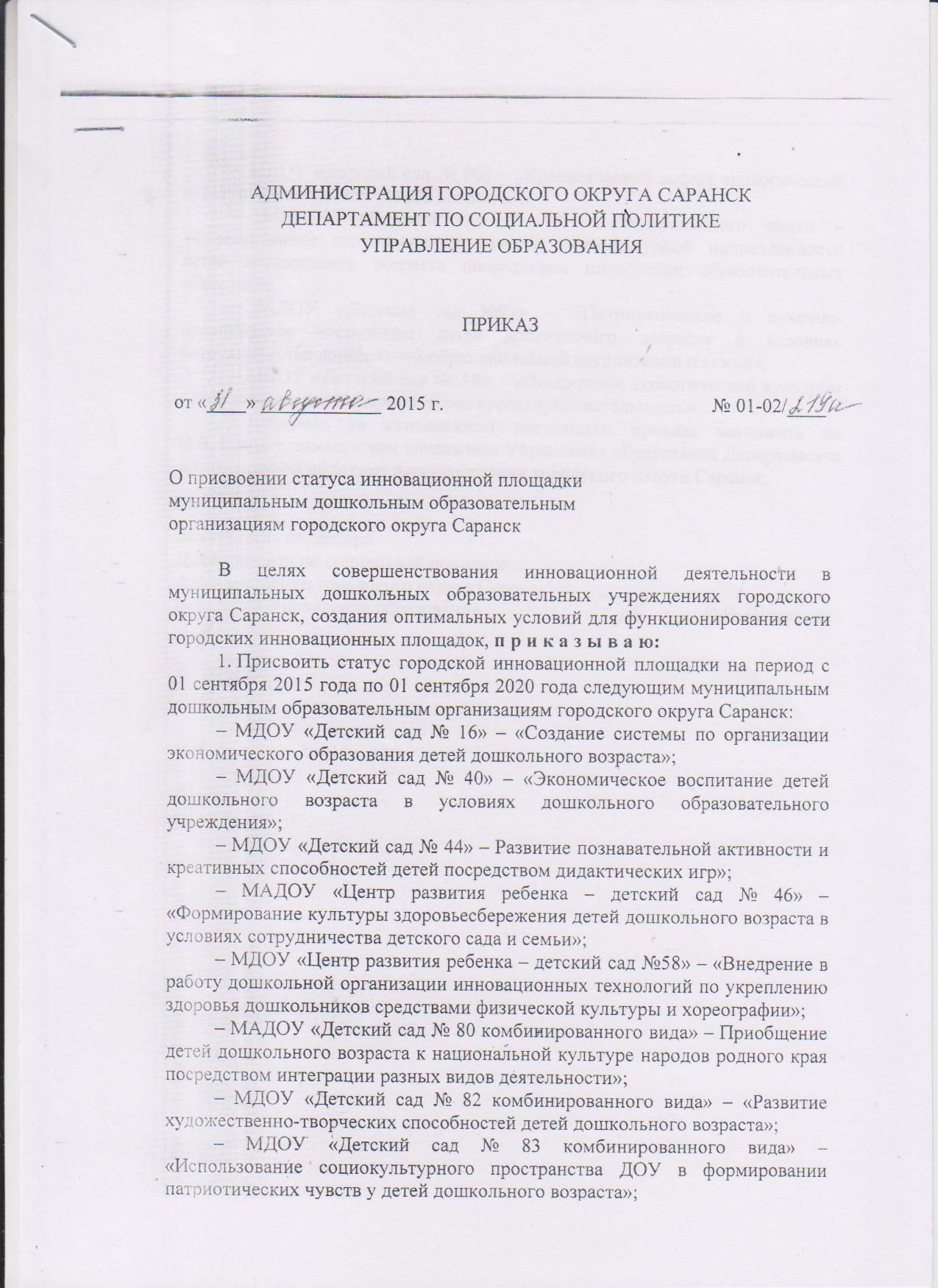 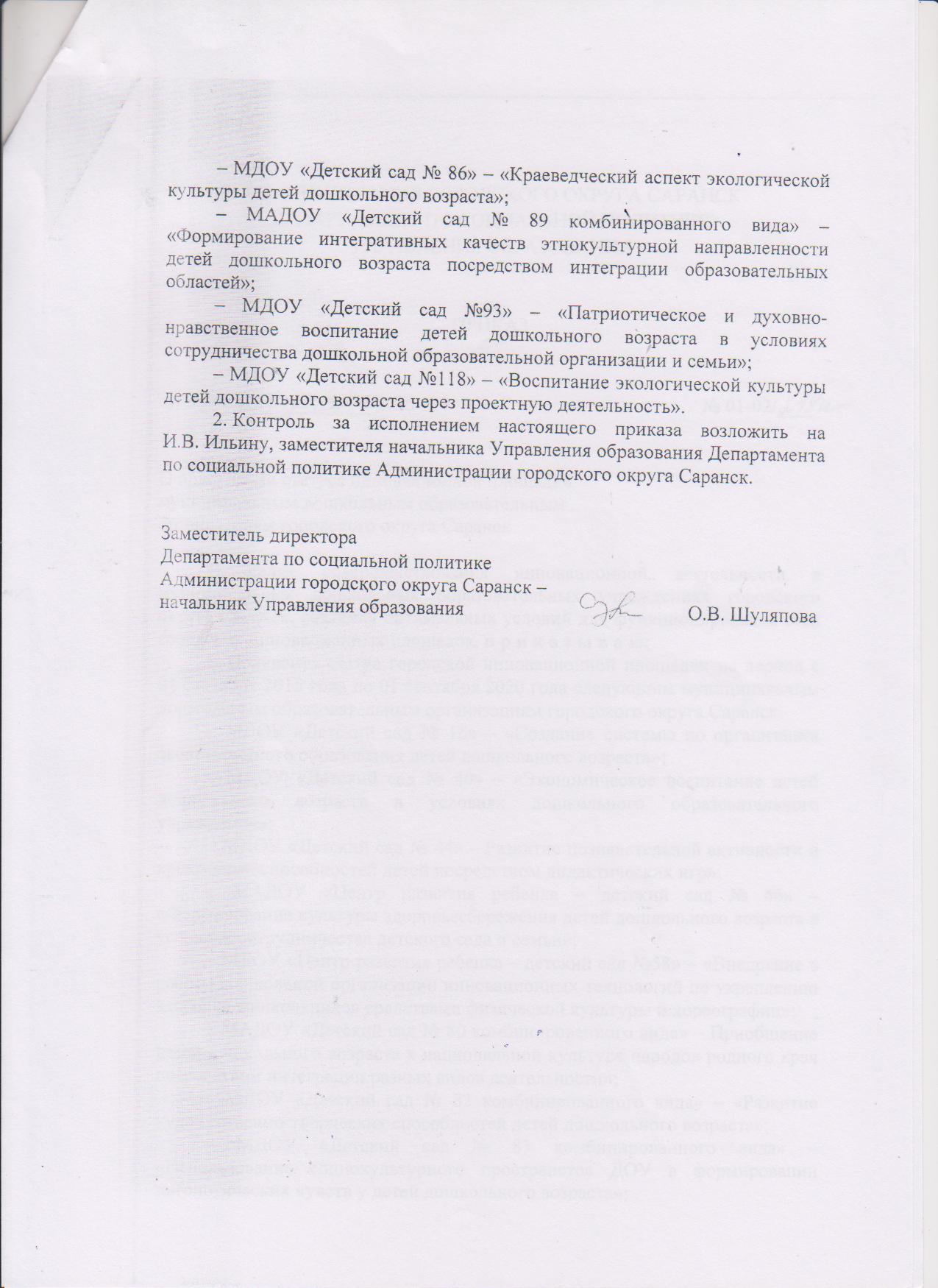 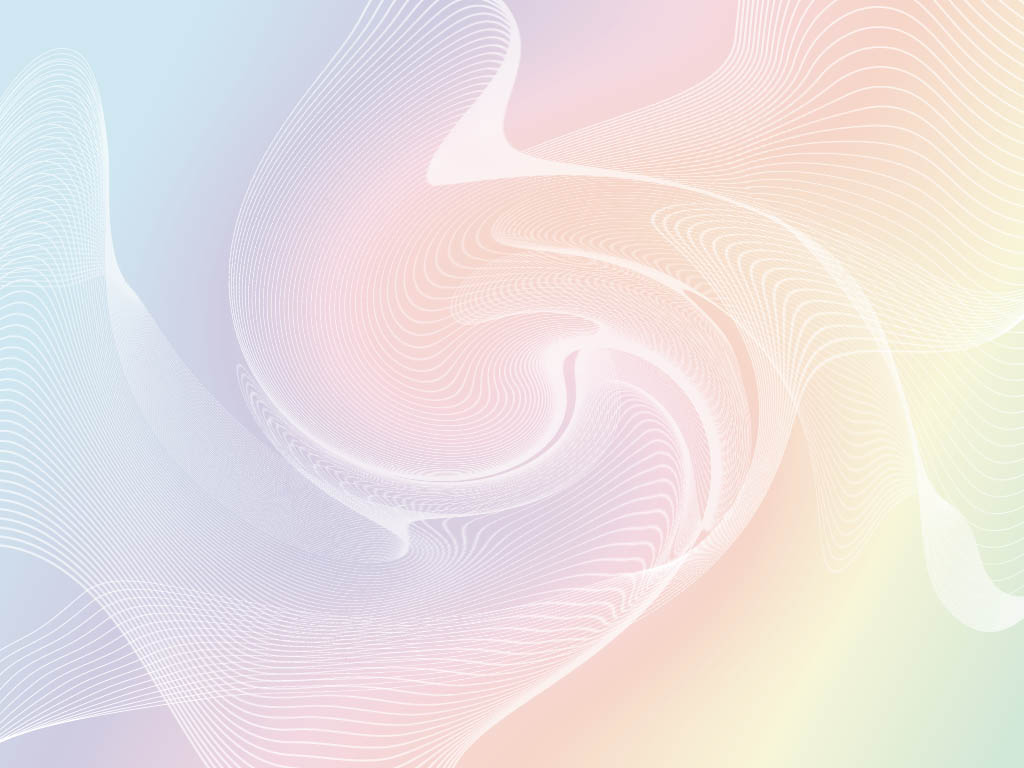 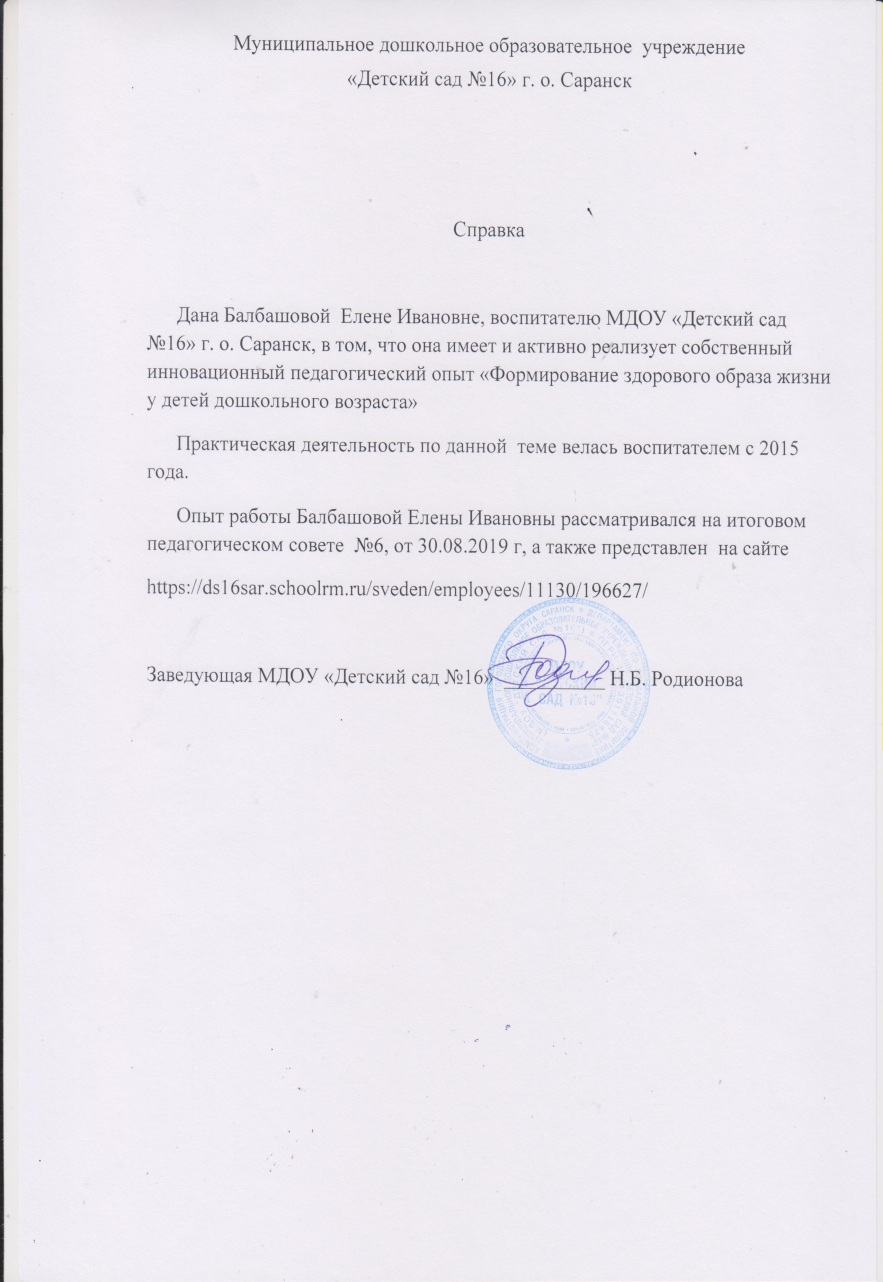 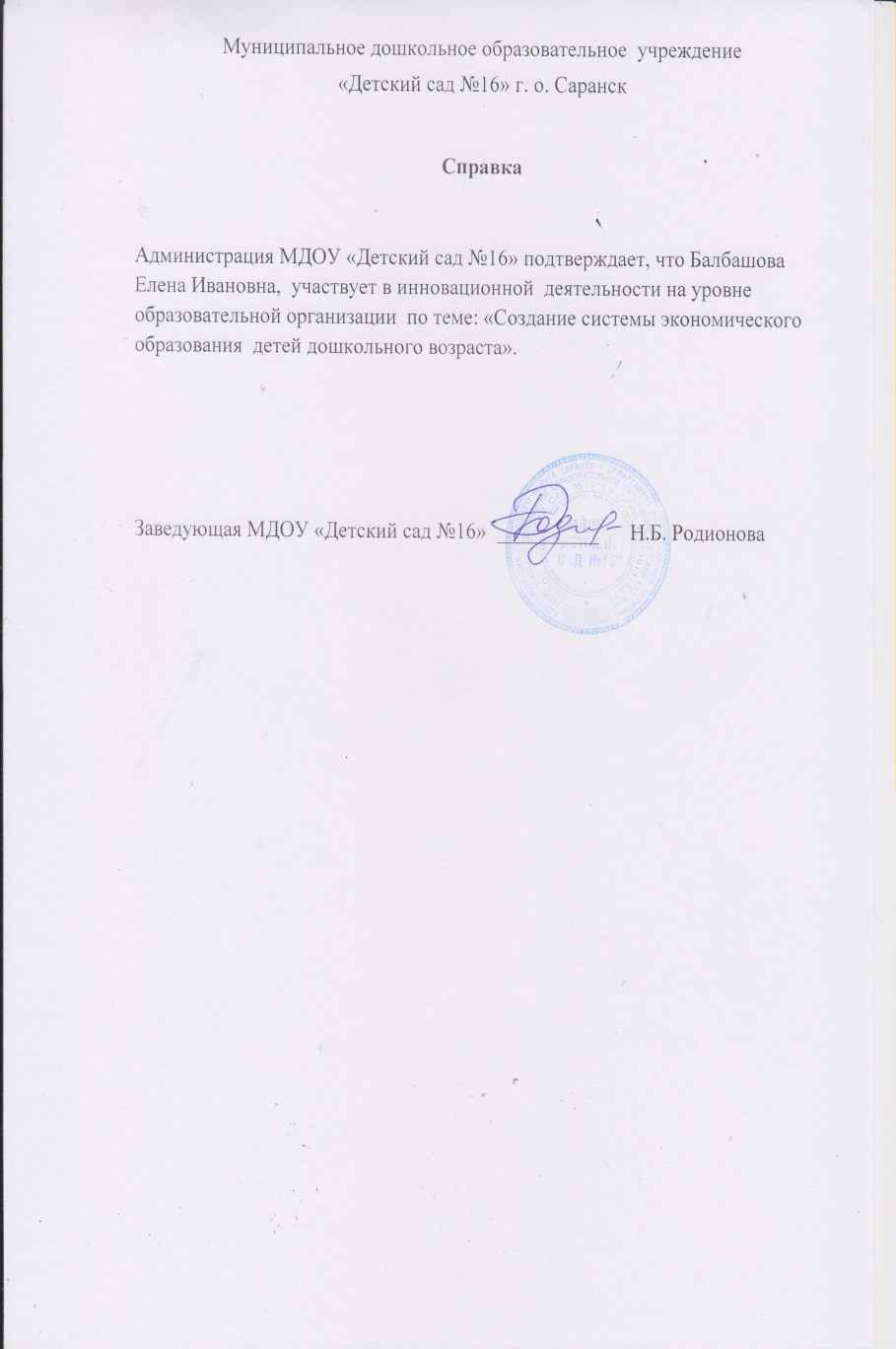 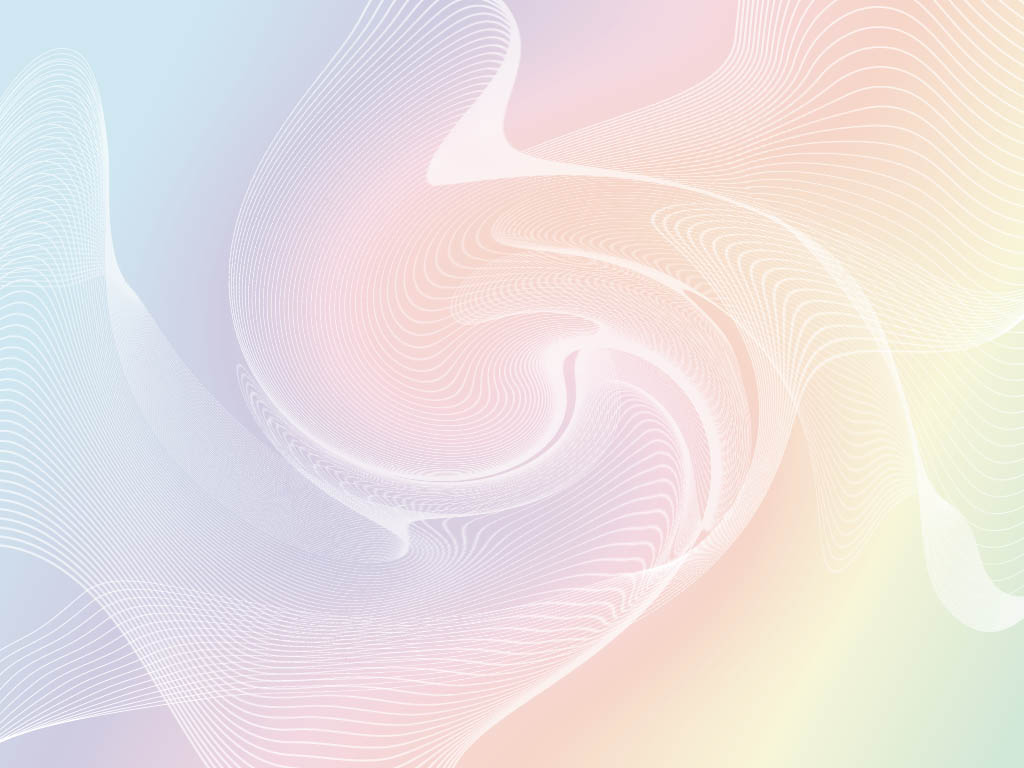 2. Наставничество
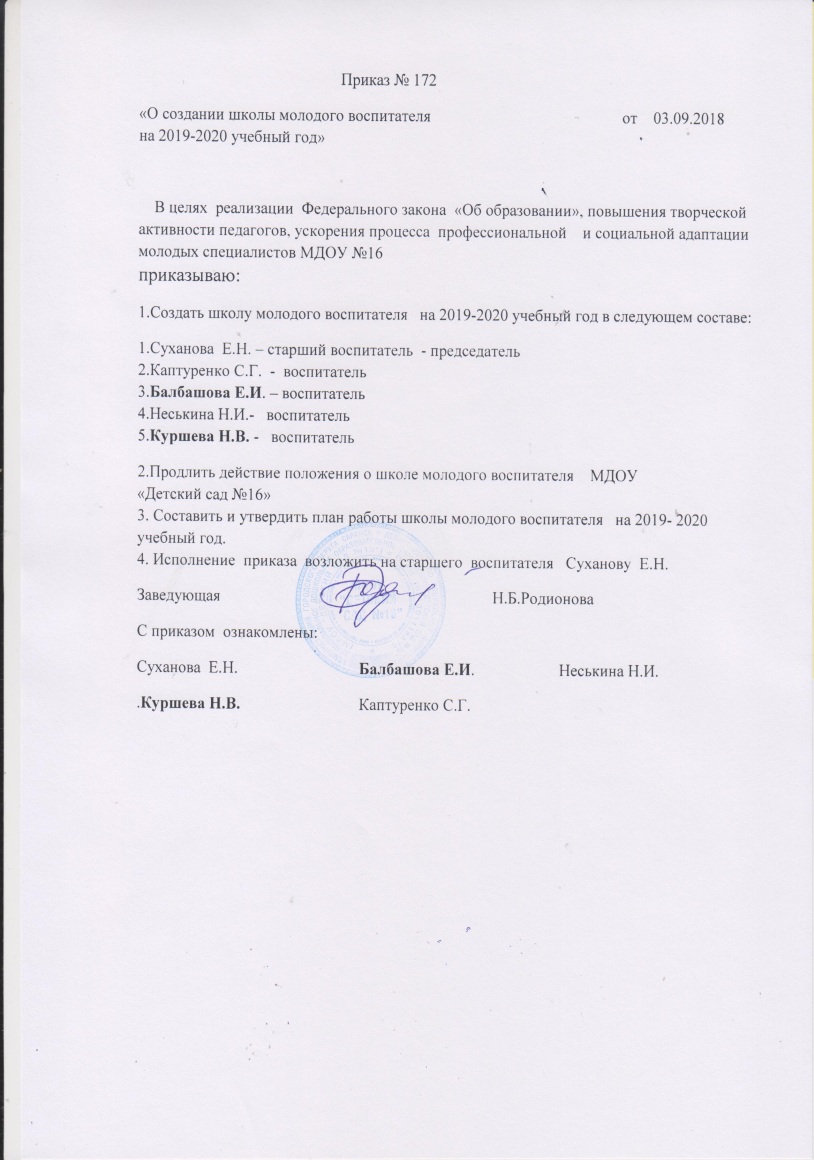 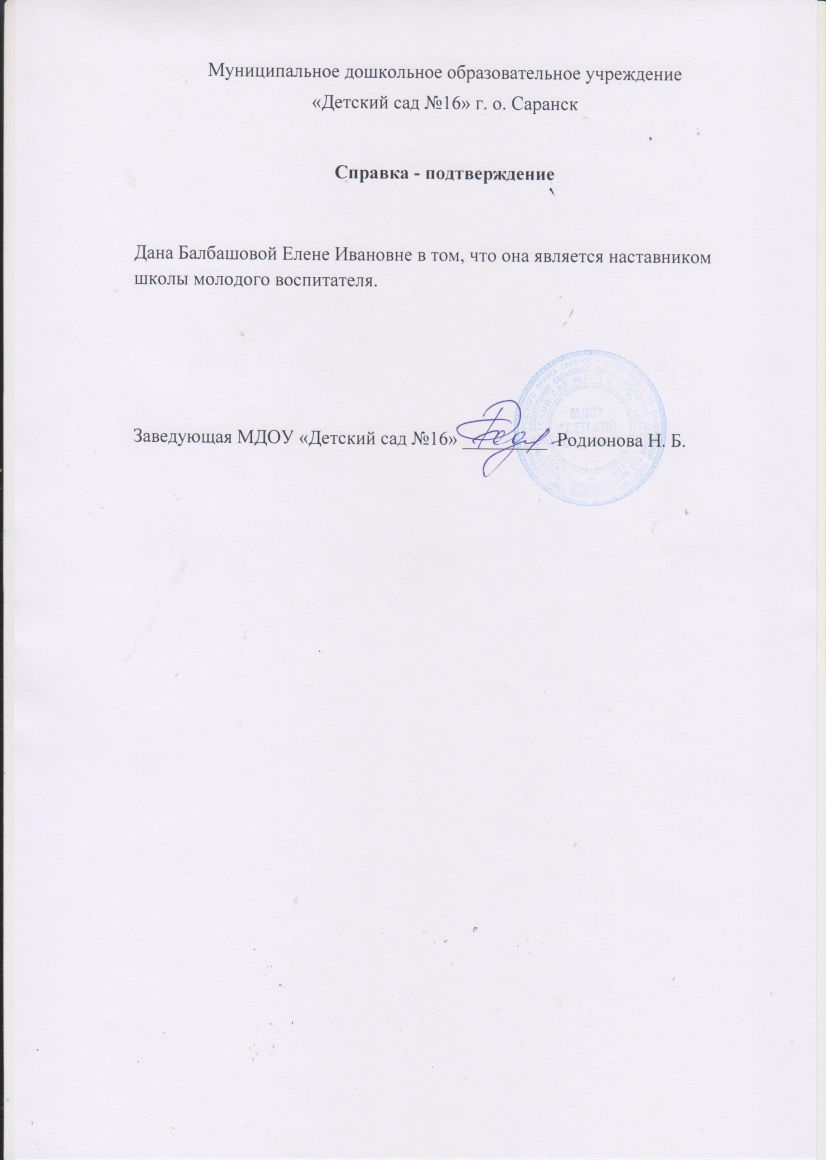 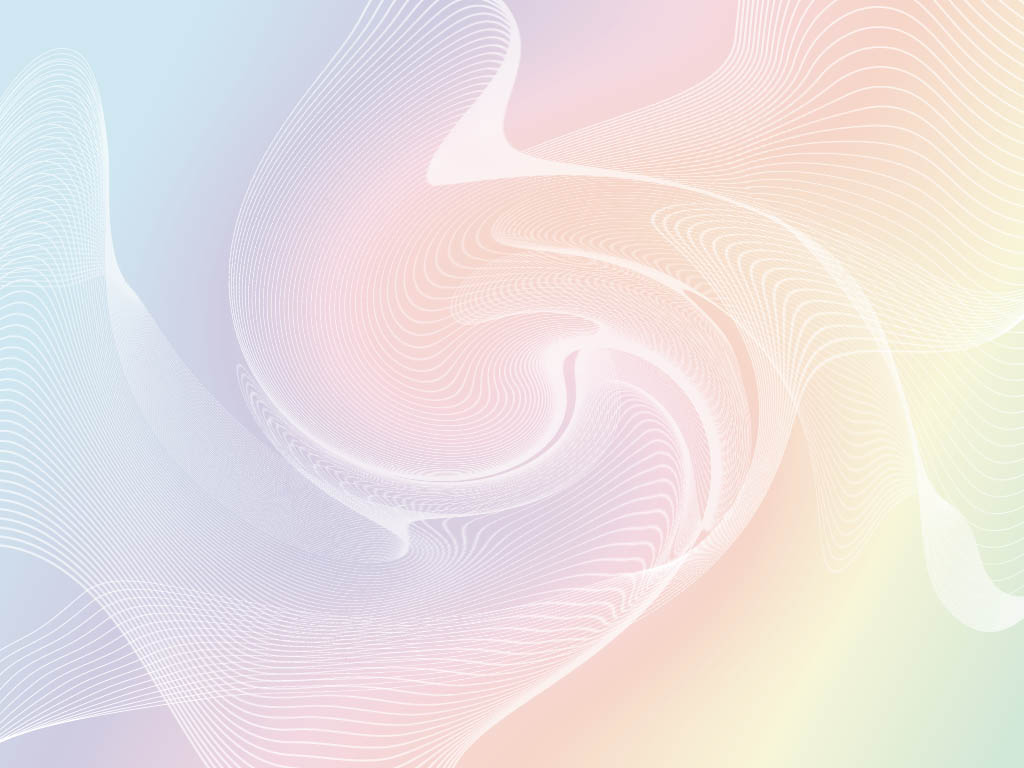 3.  Наличие публикаций
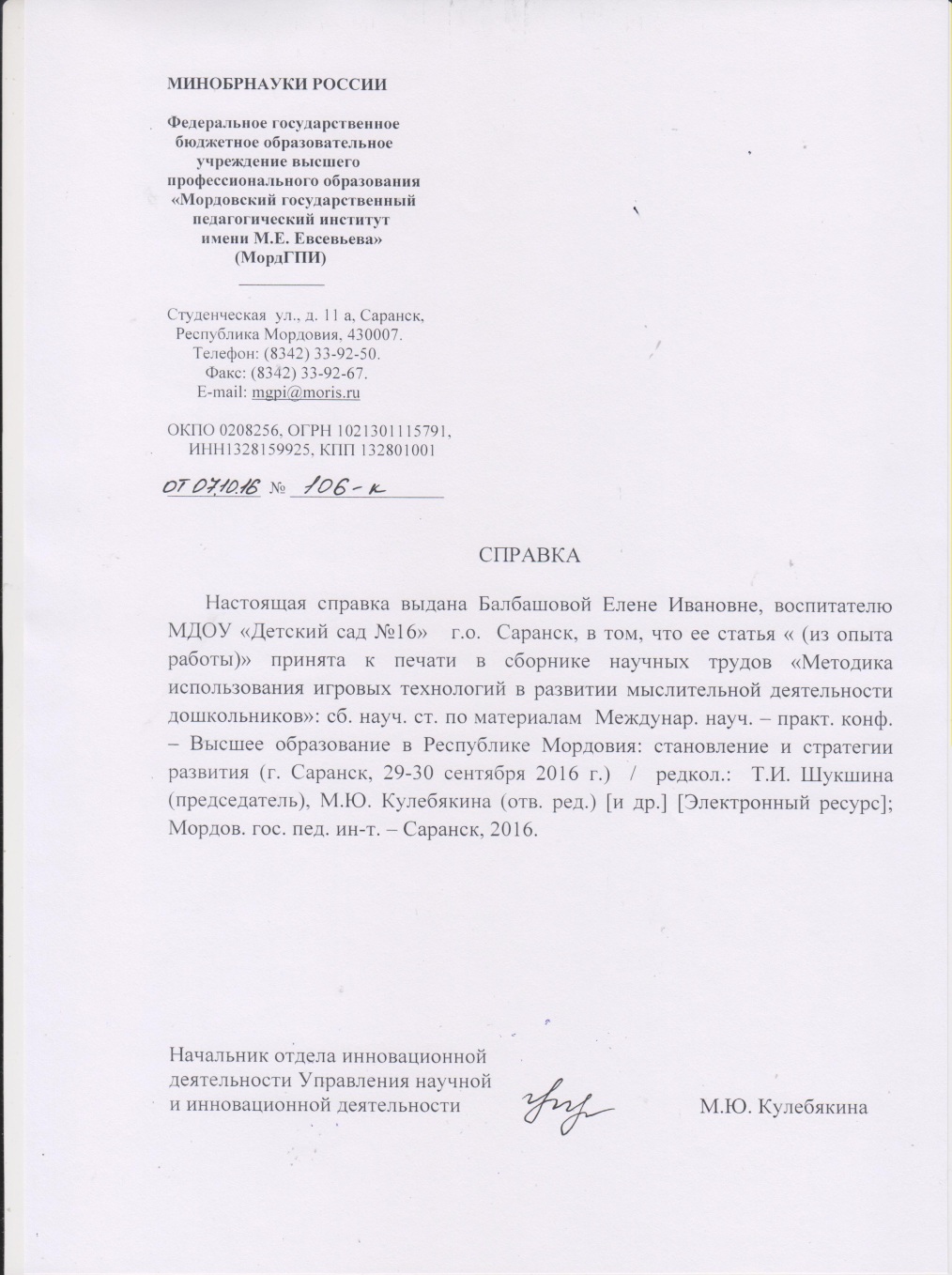 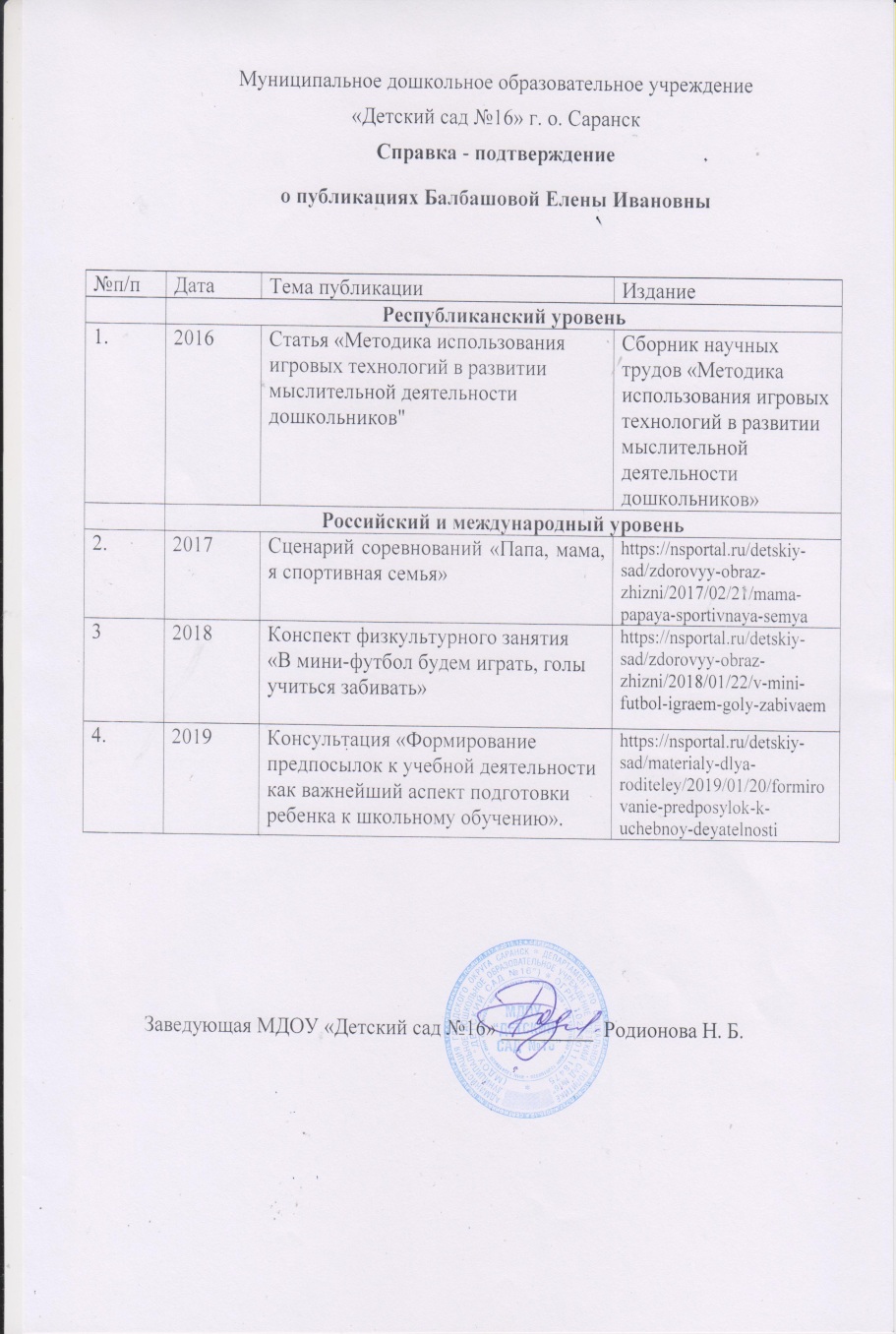 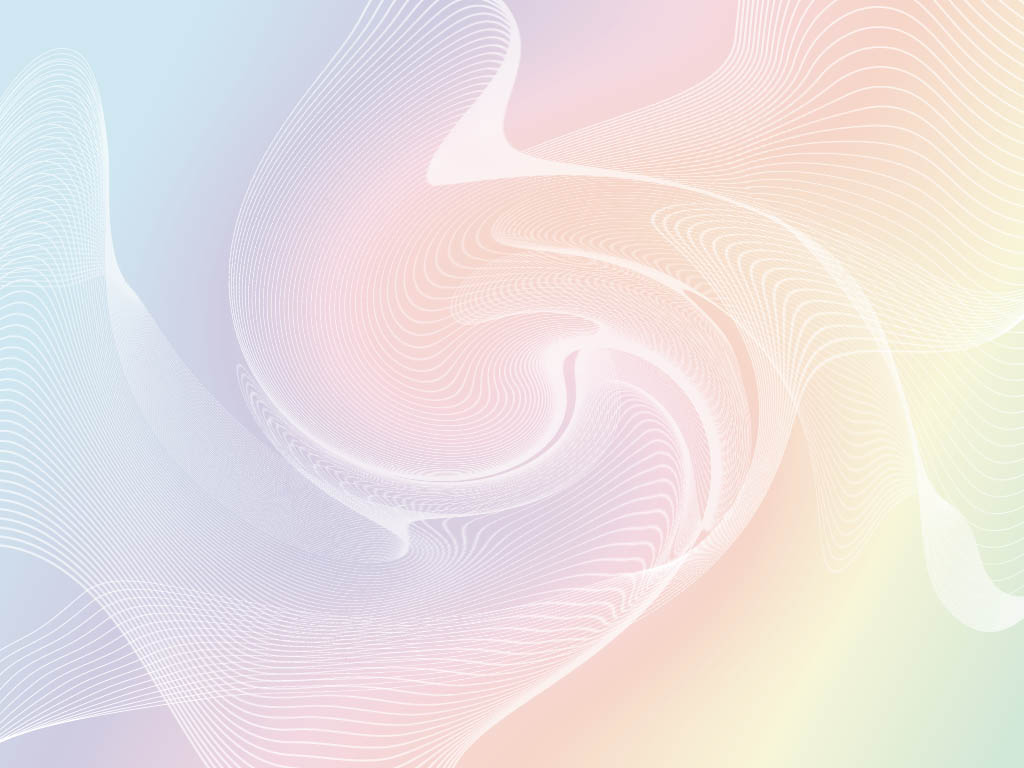 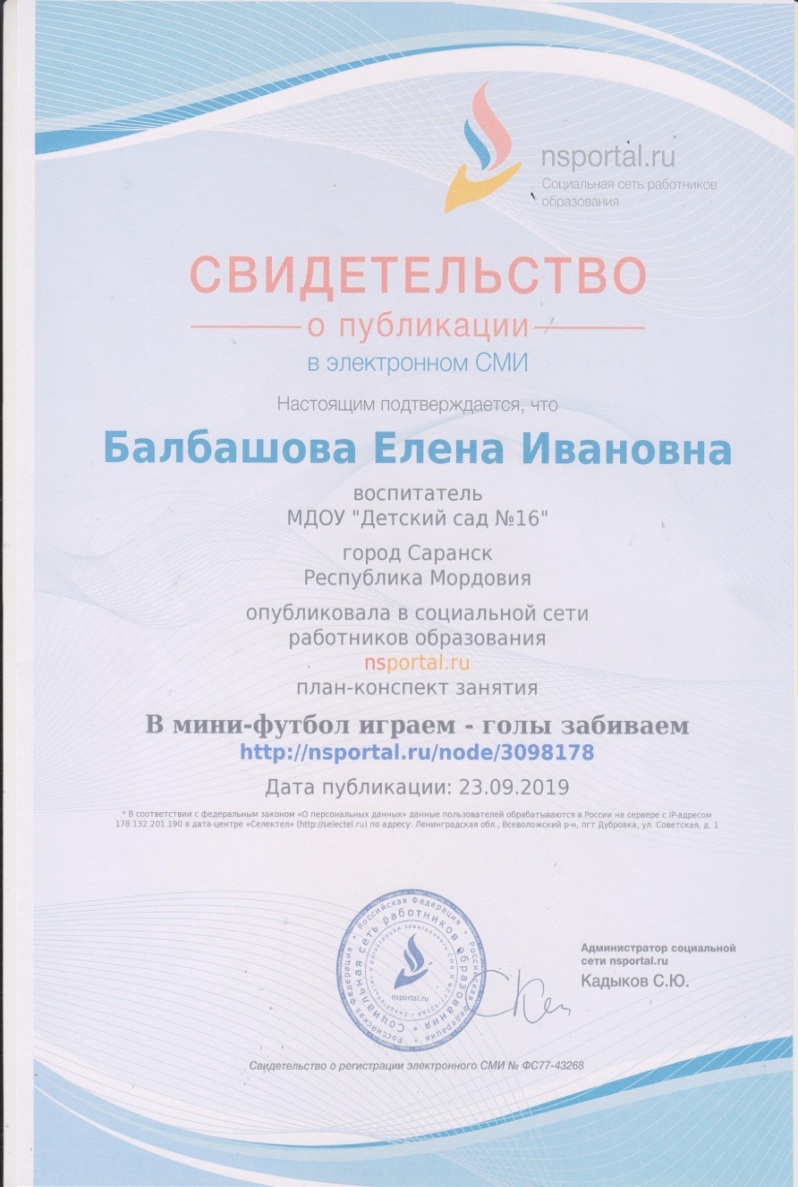 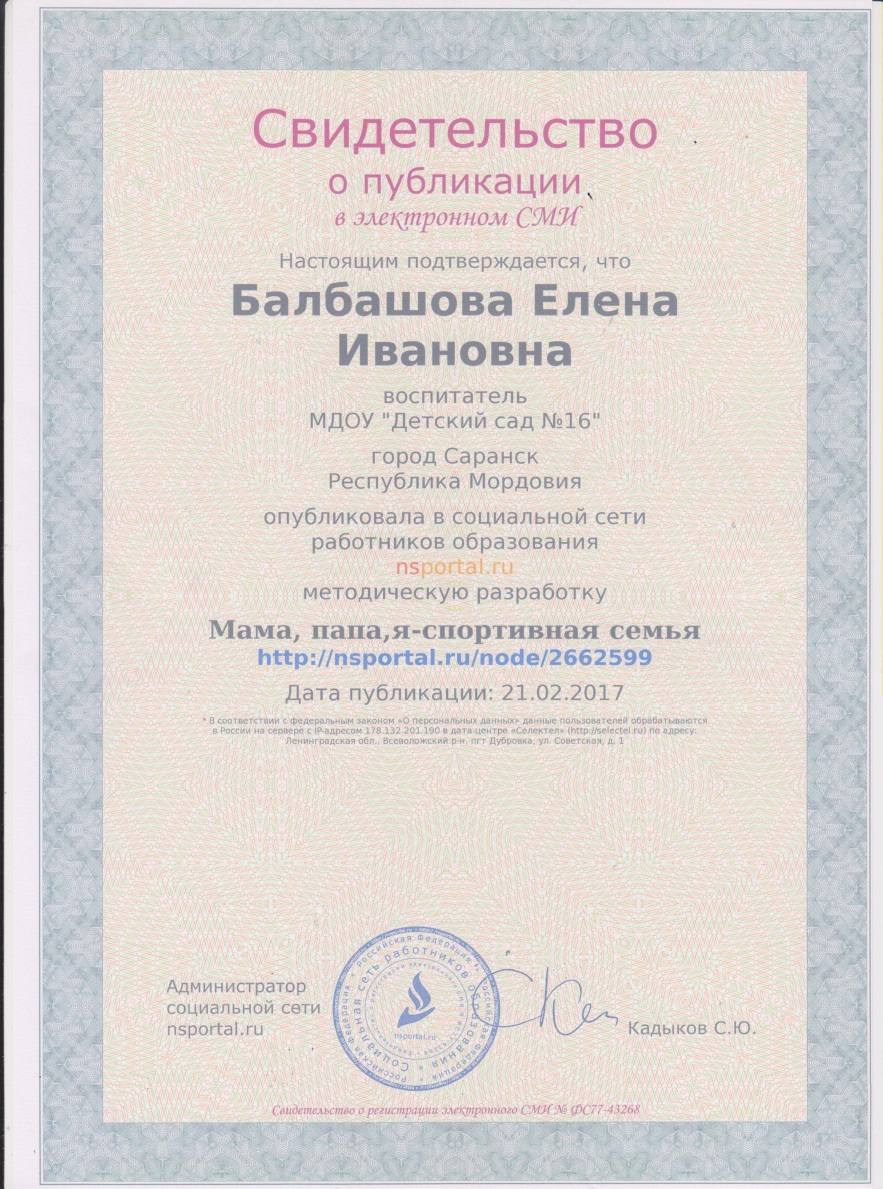 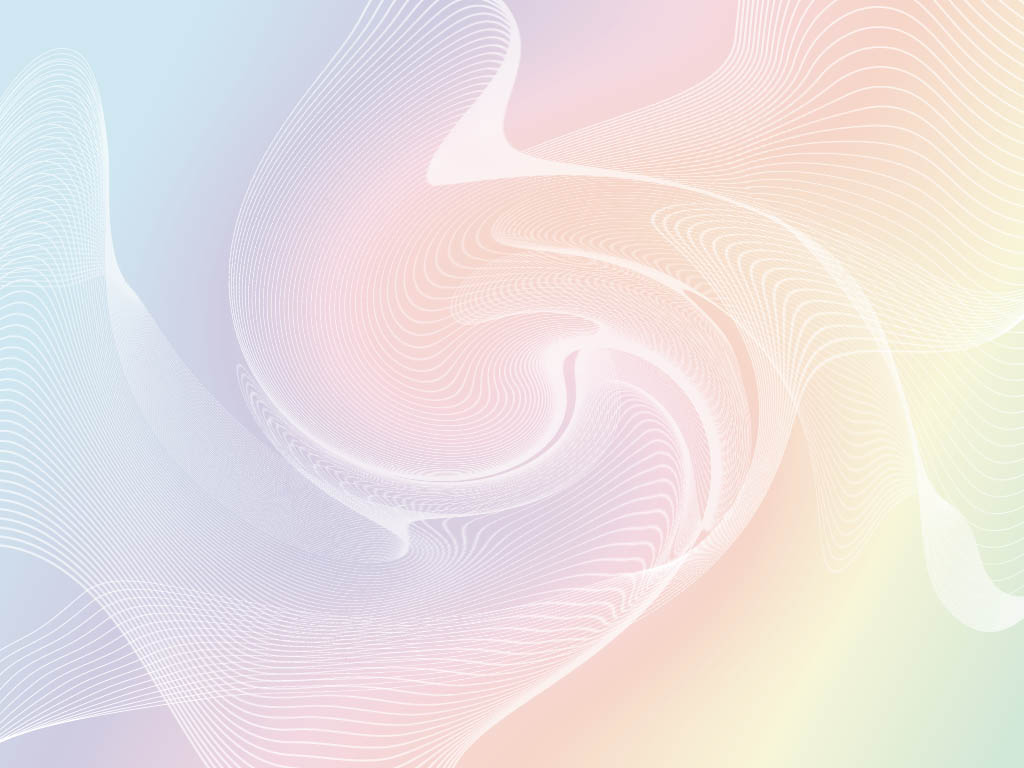 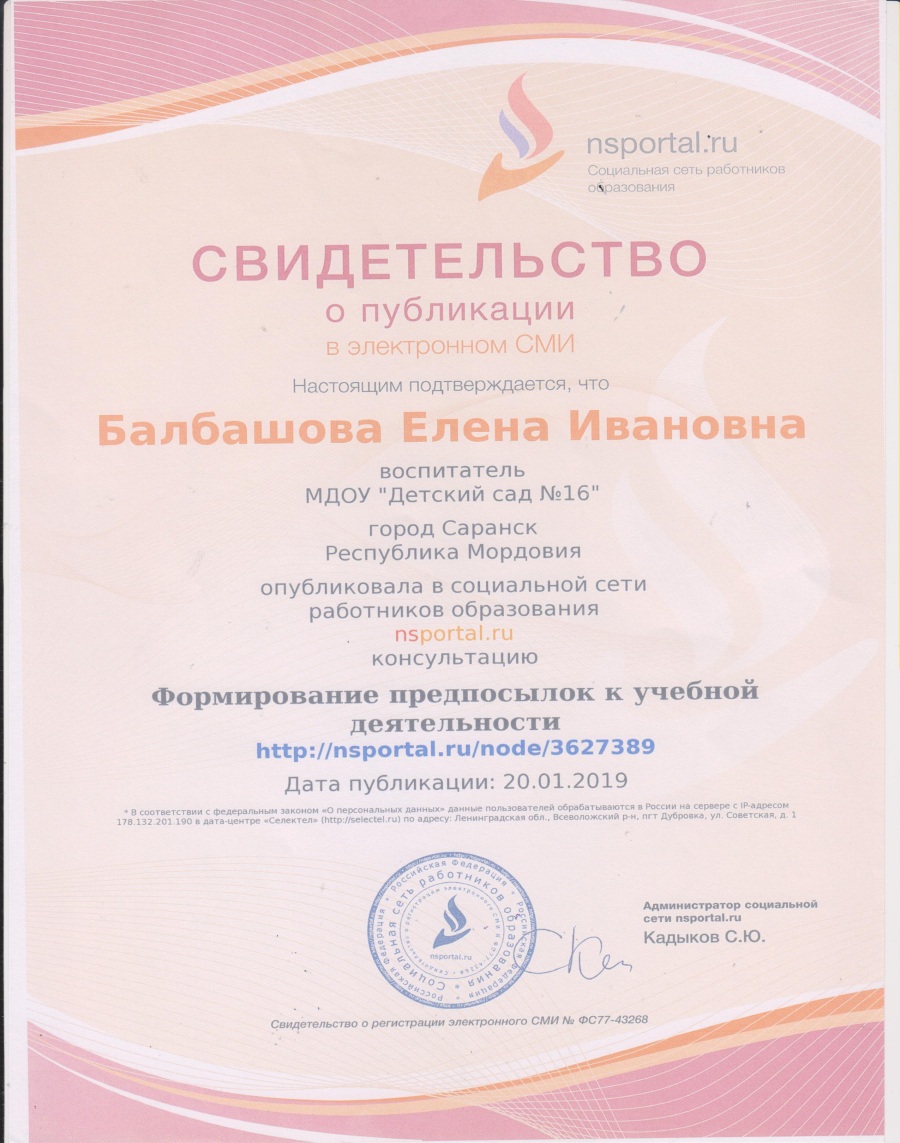 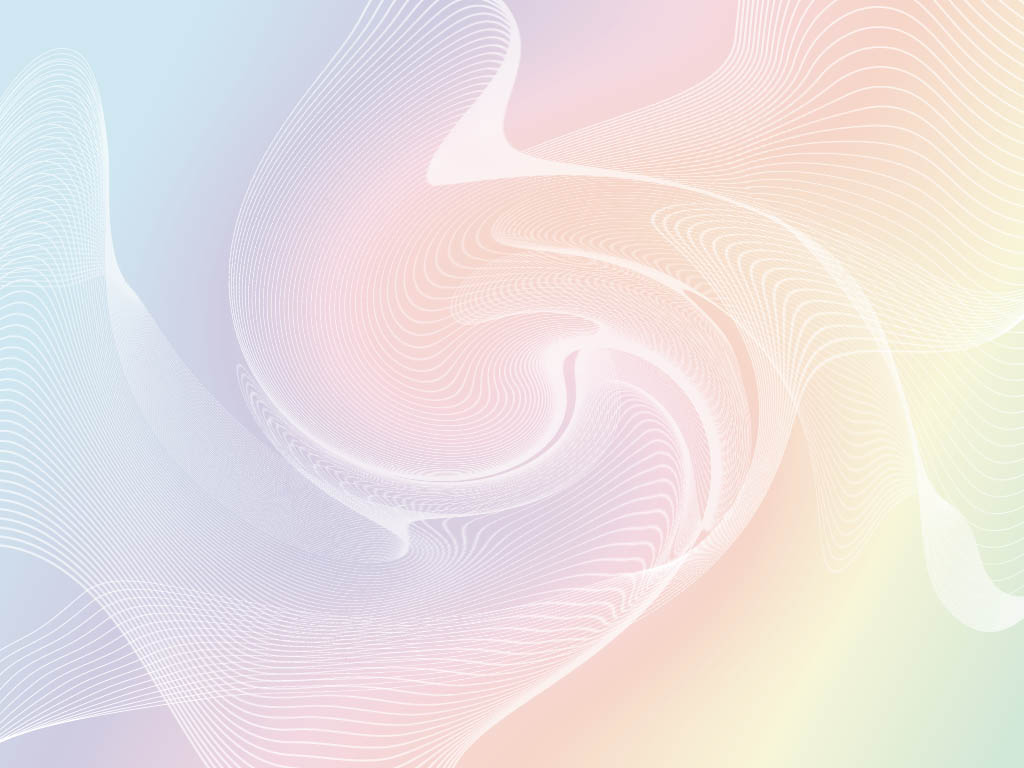 4.Результаты участия воспитанников в конкурсах, выставках, турнирах, соревнованиях, акциях, фестивалях.
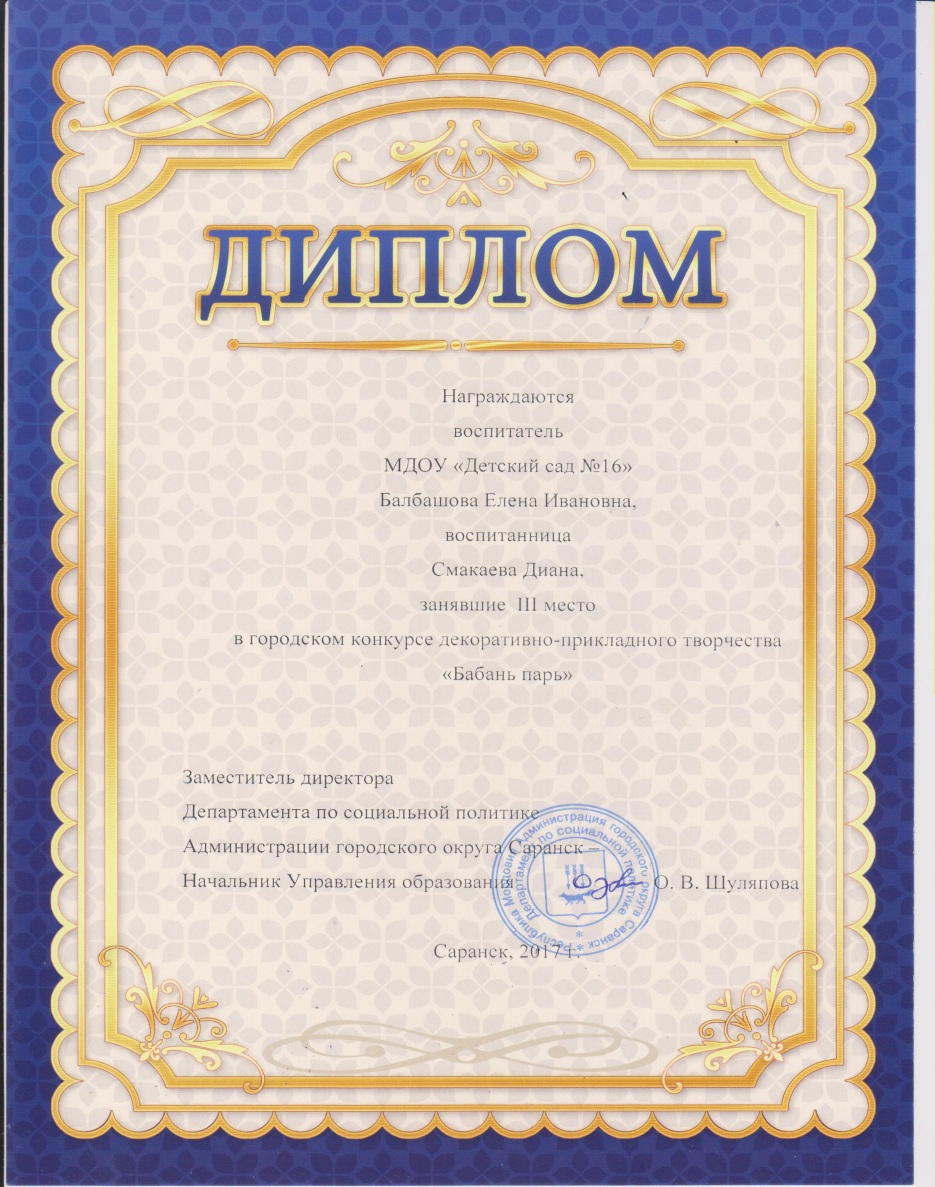 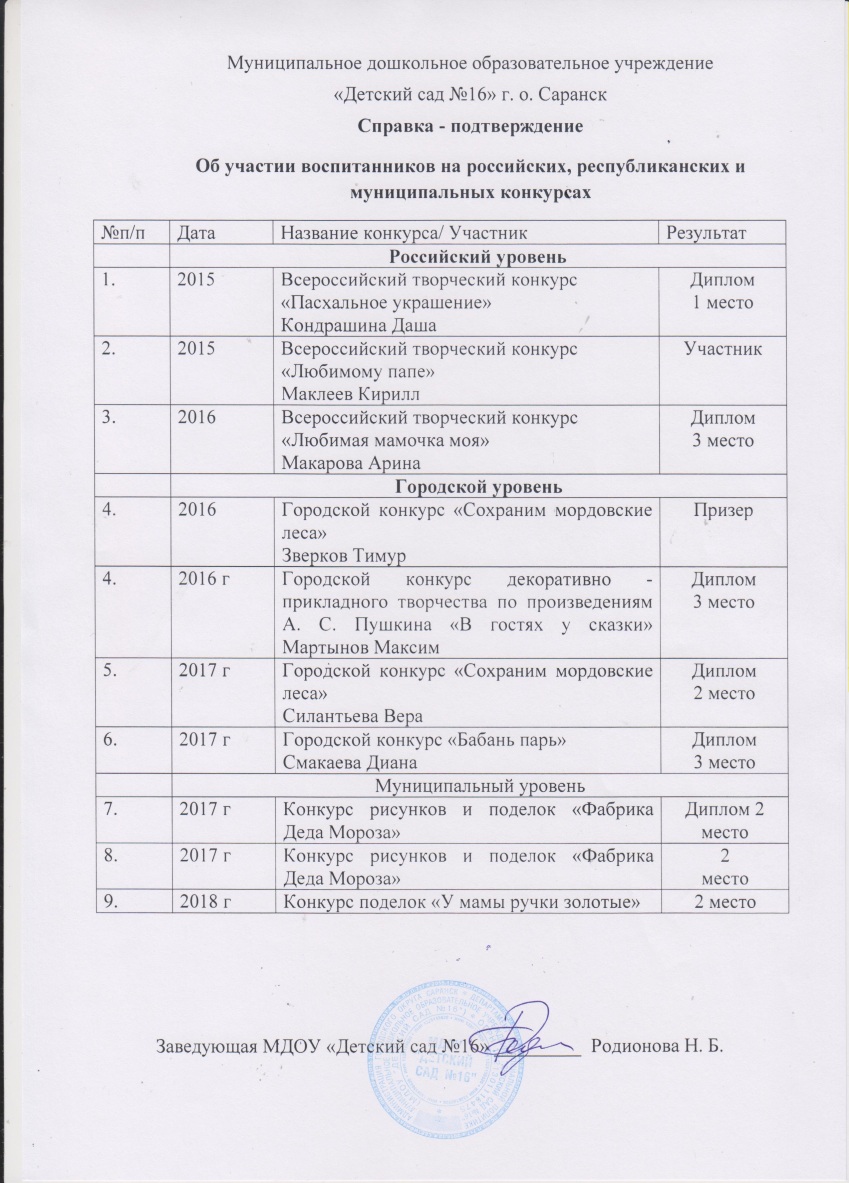 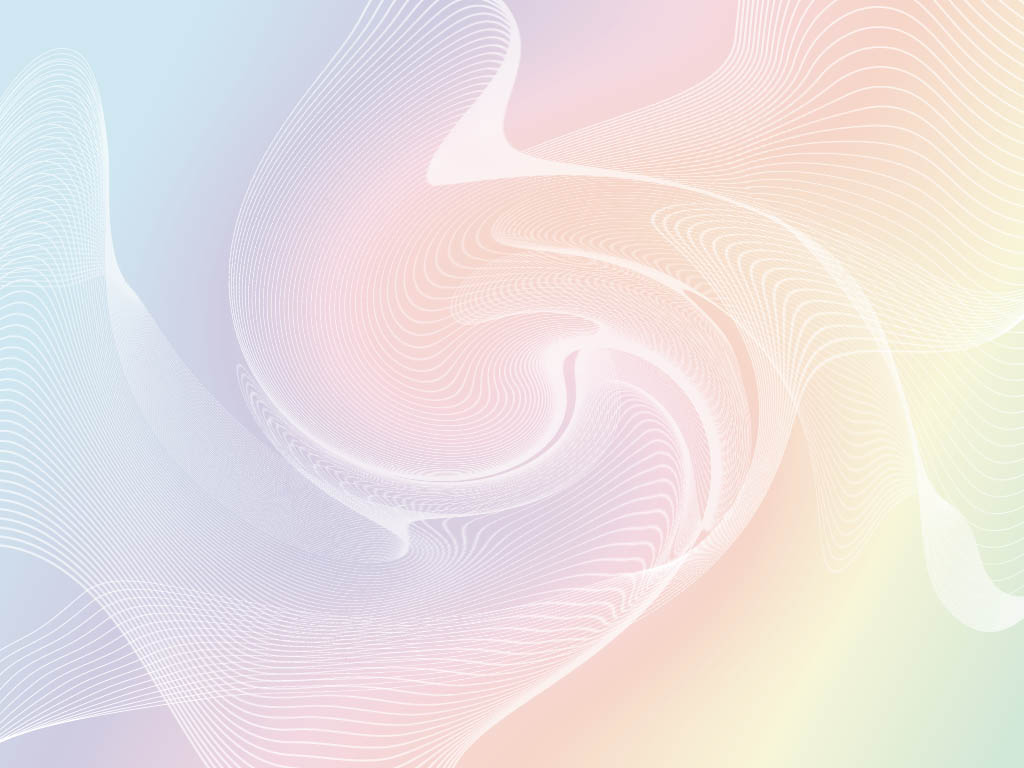 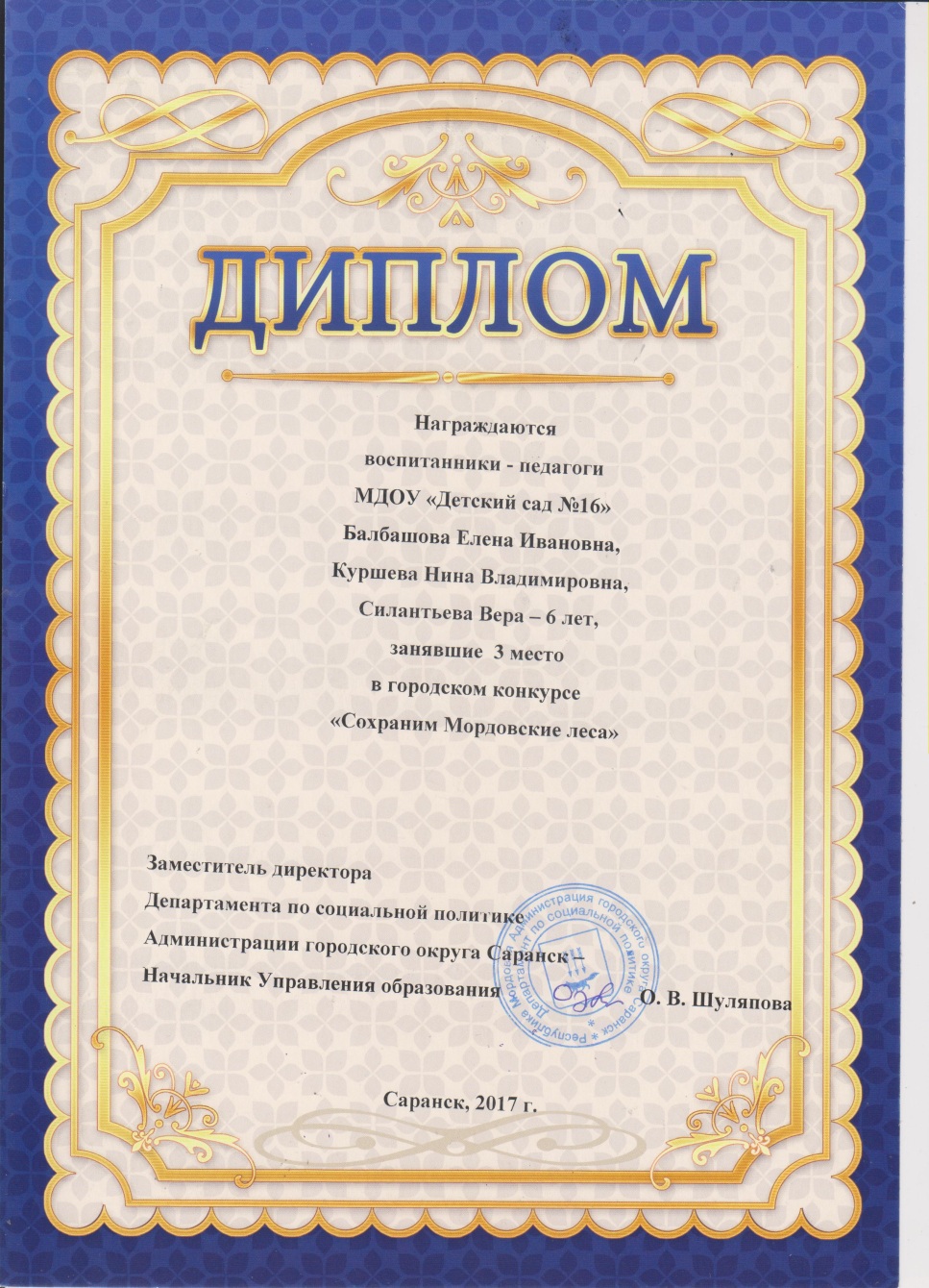 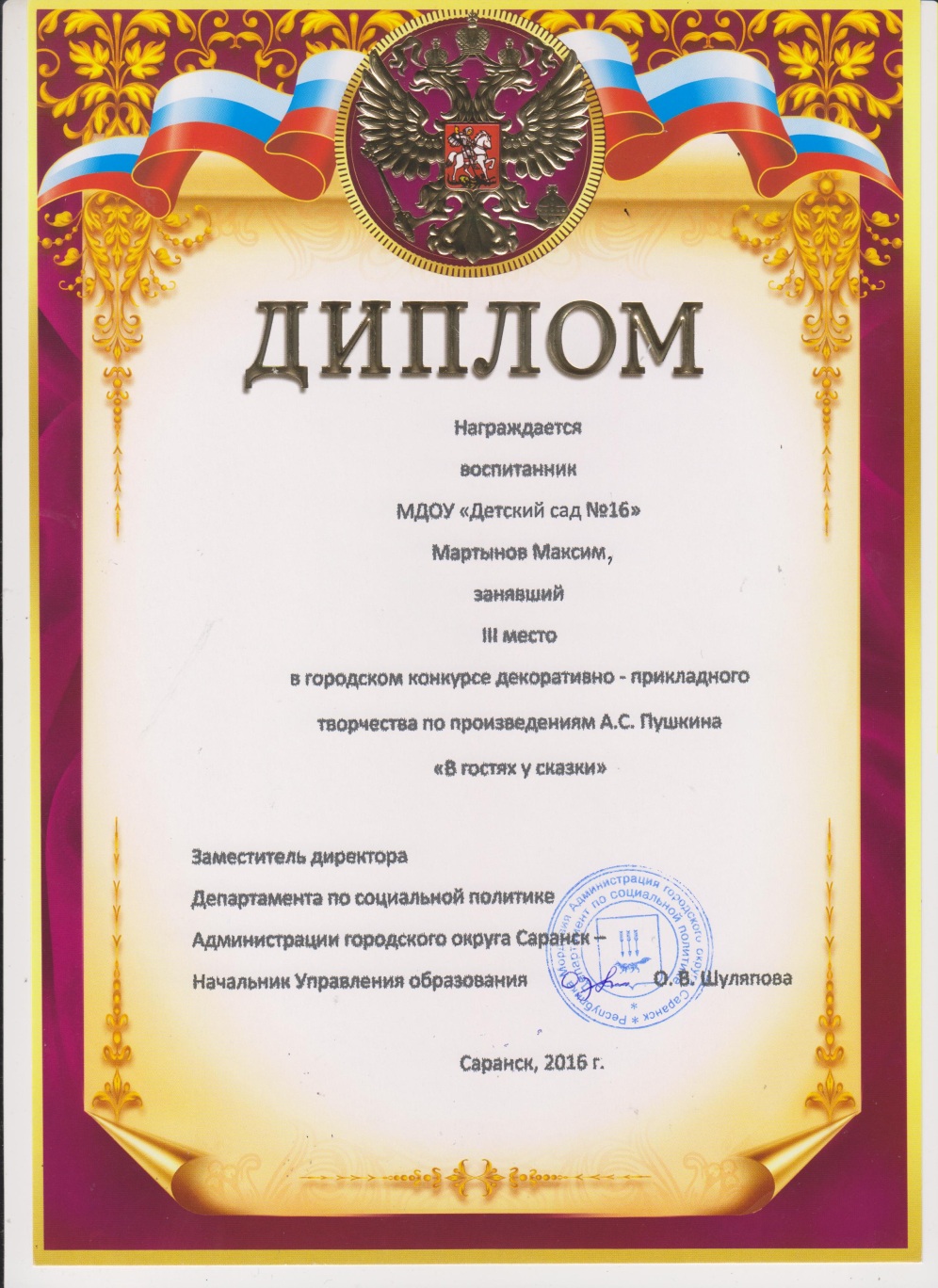 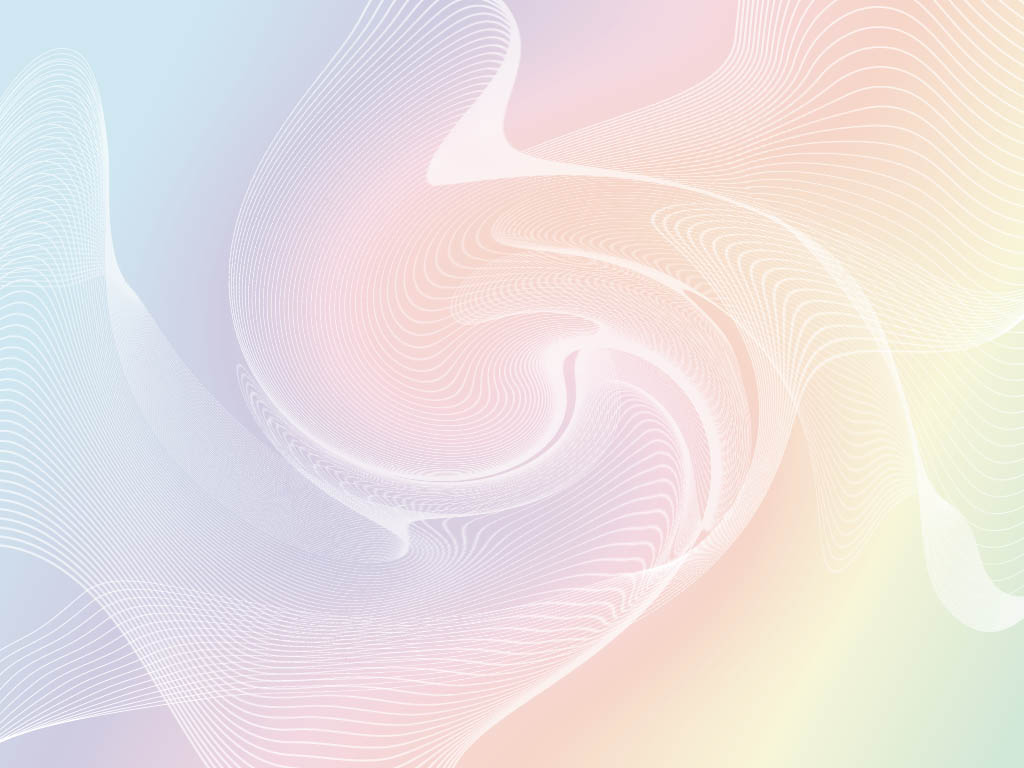 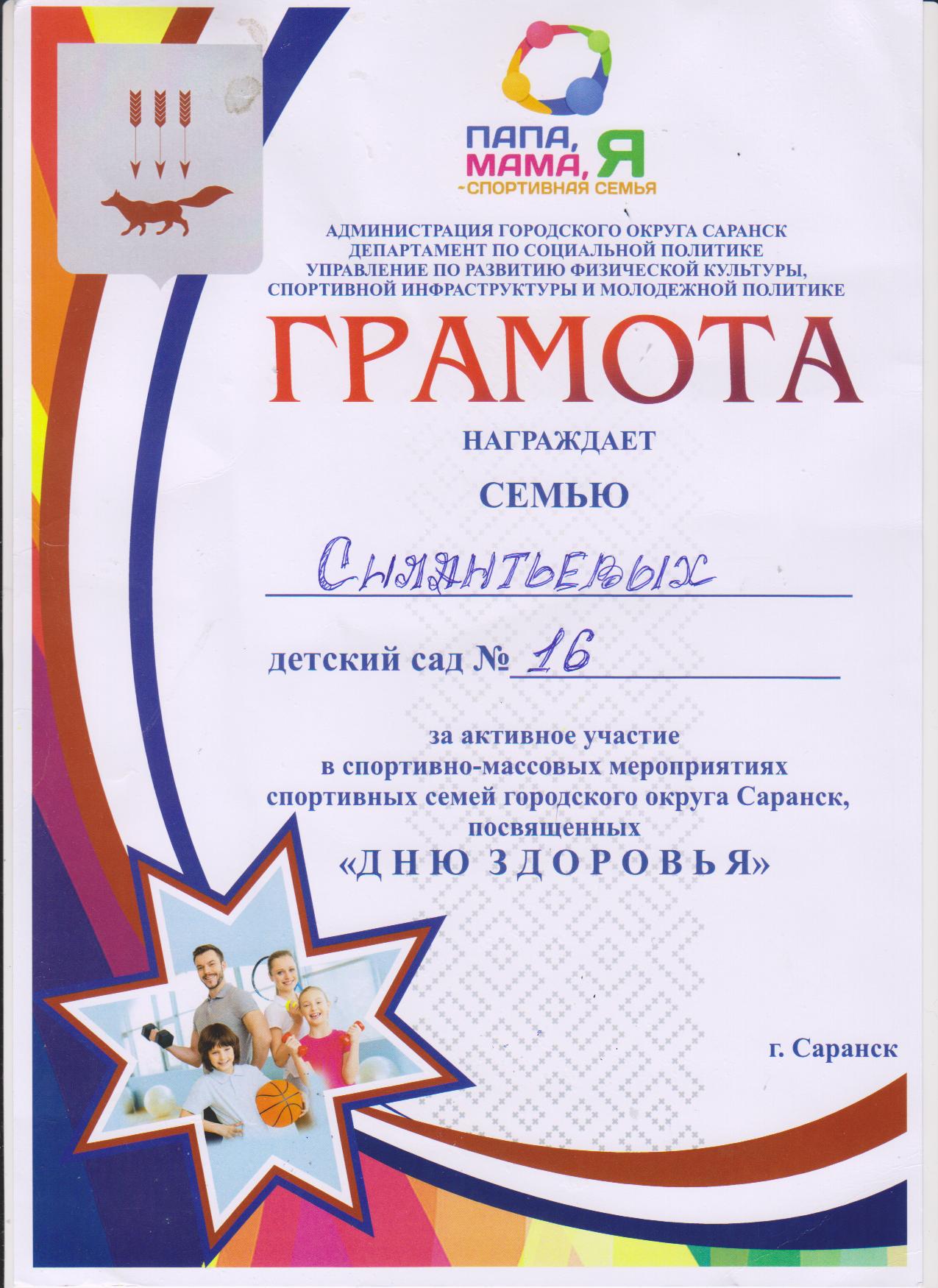 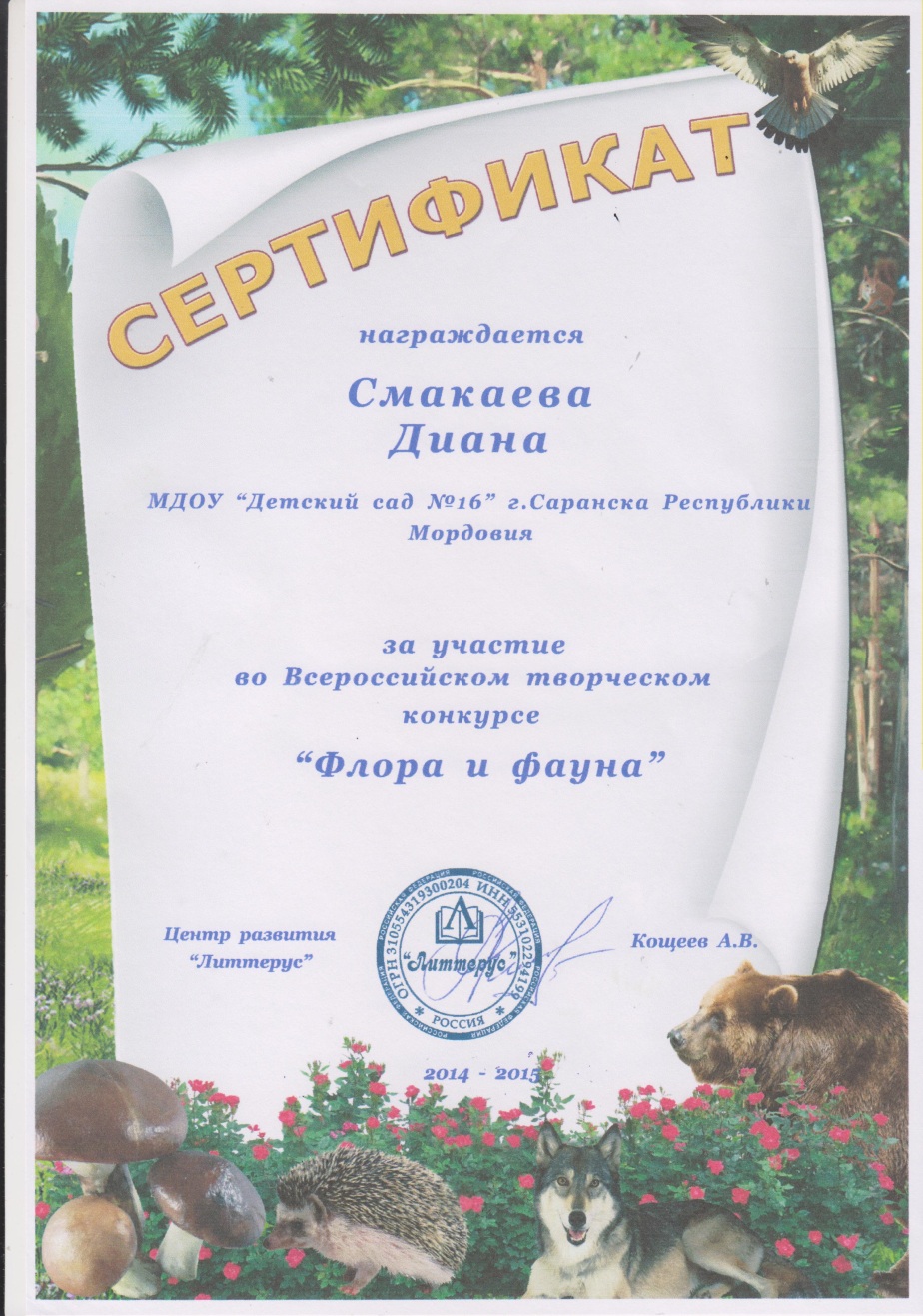 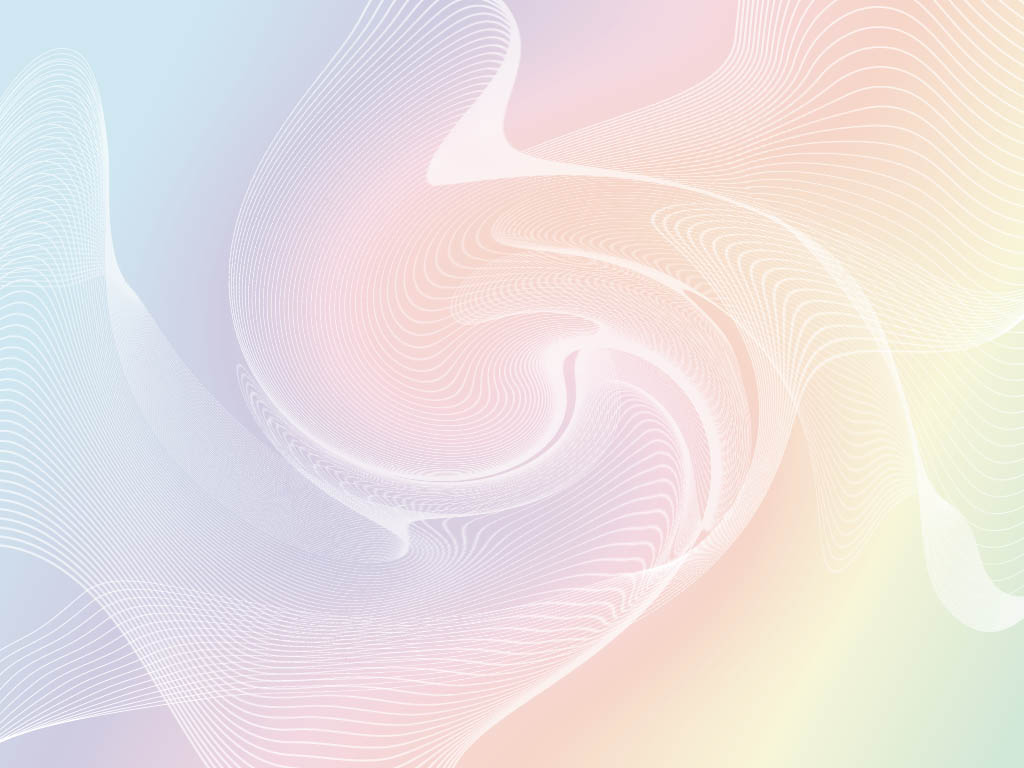 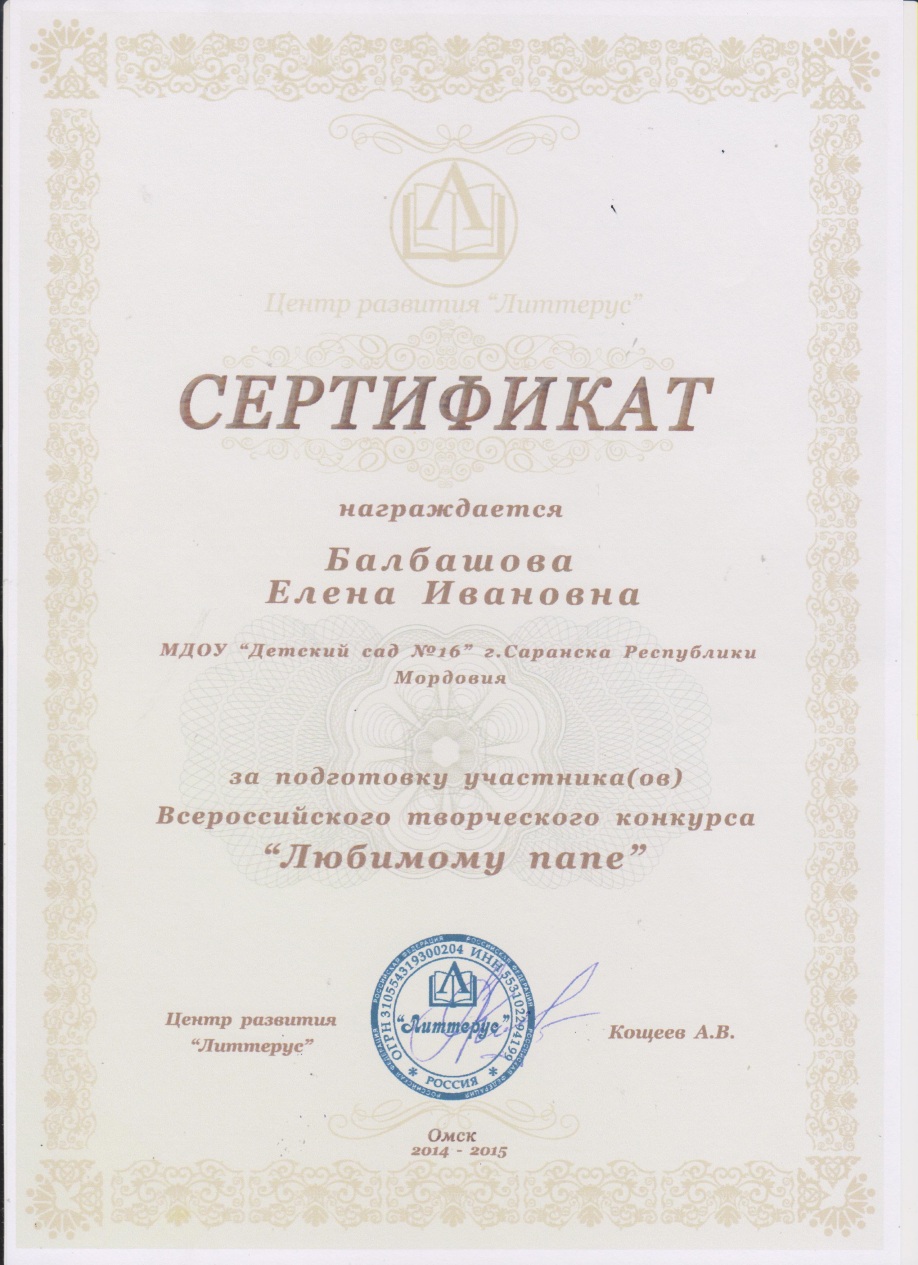 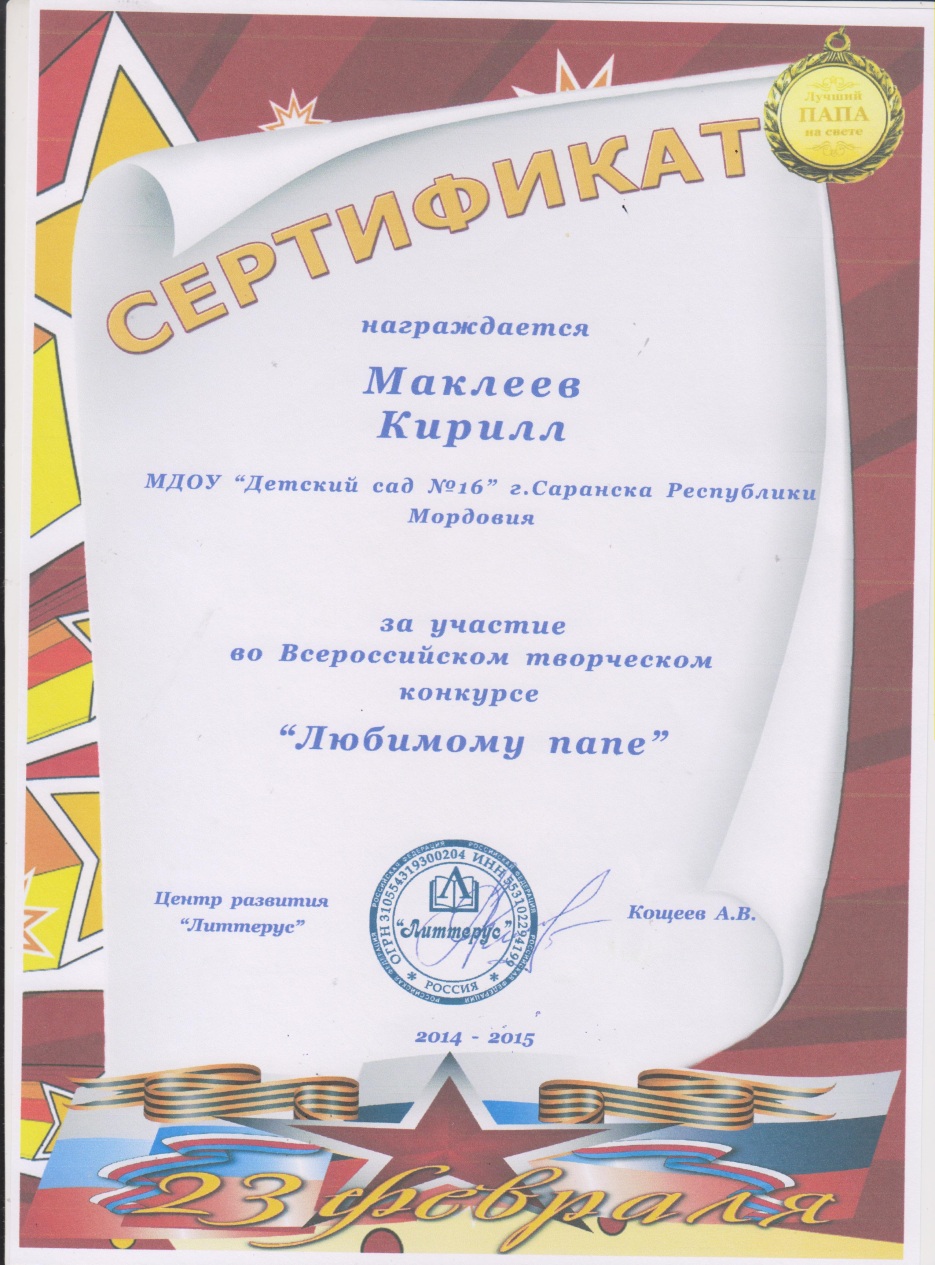 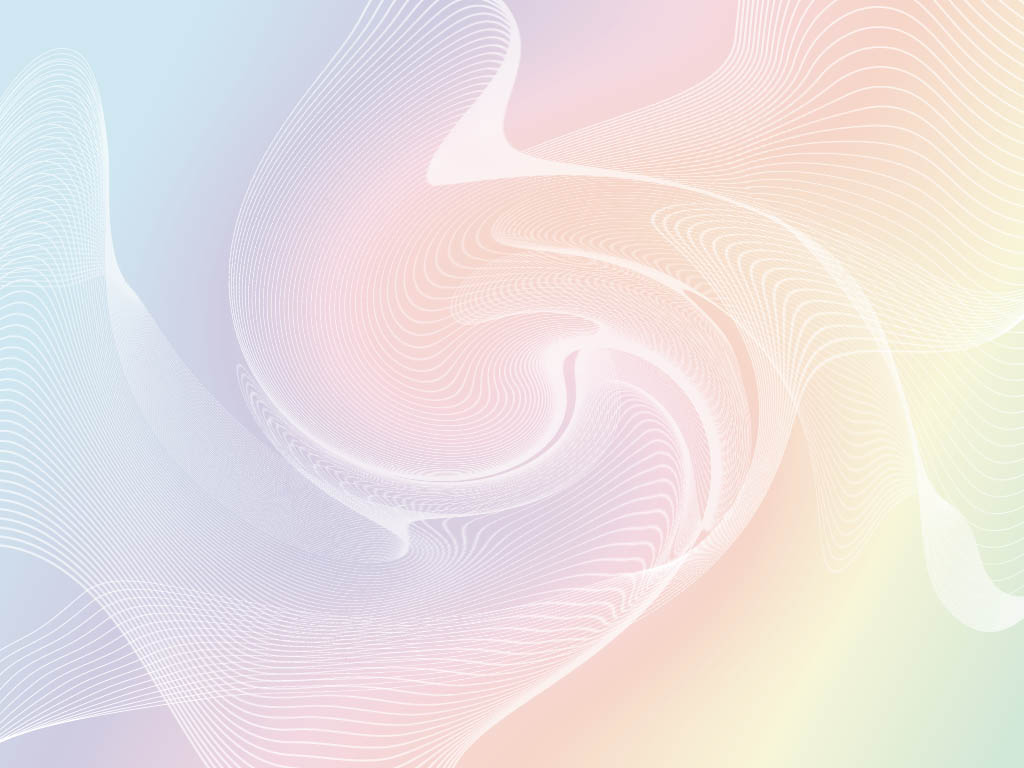 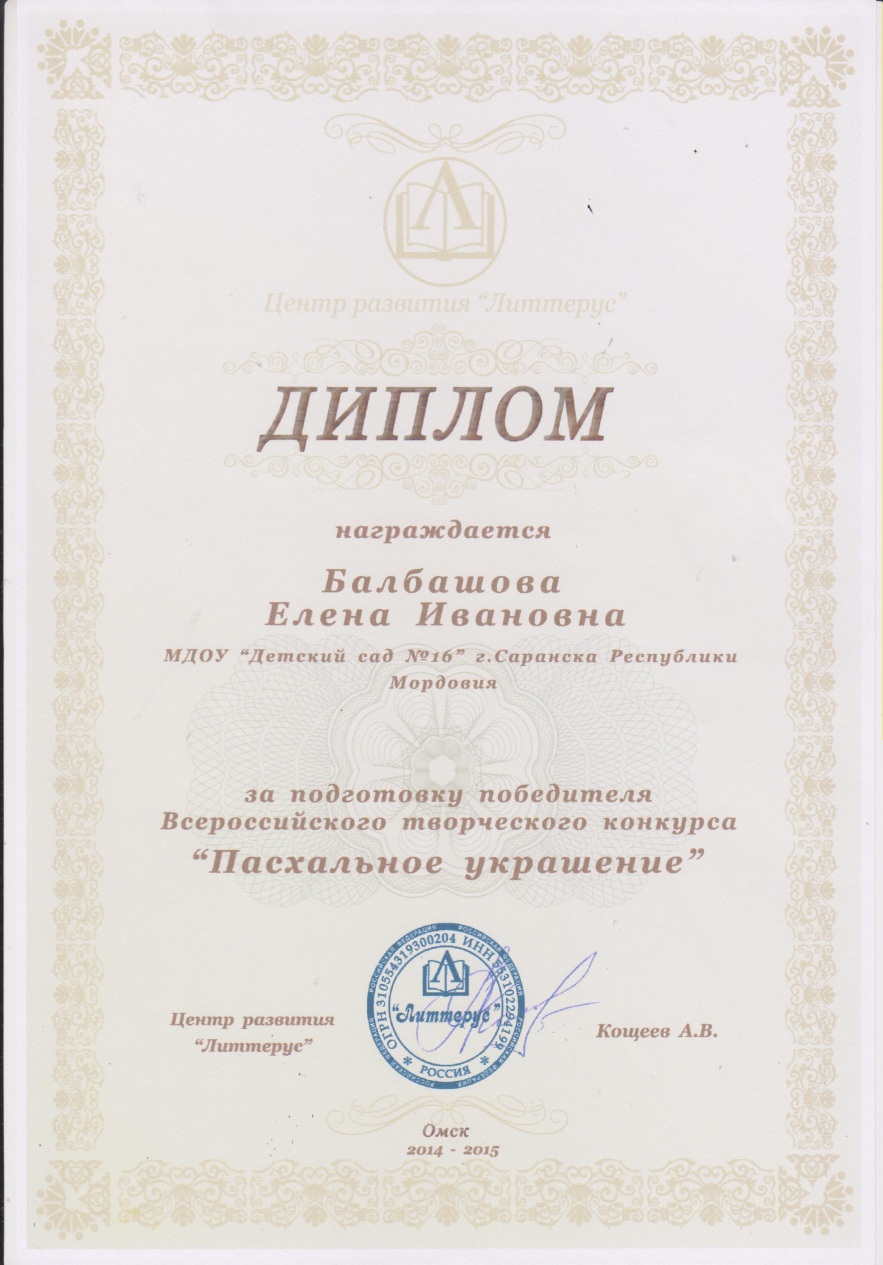 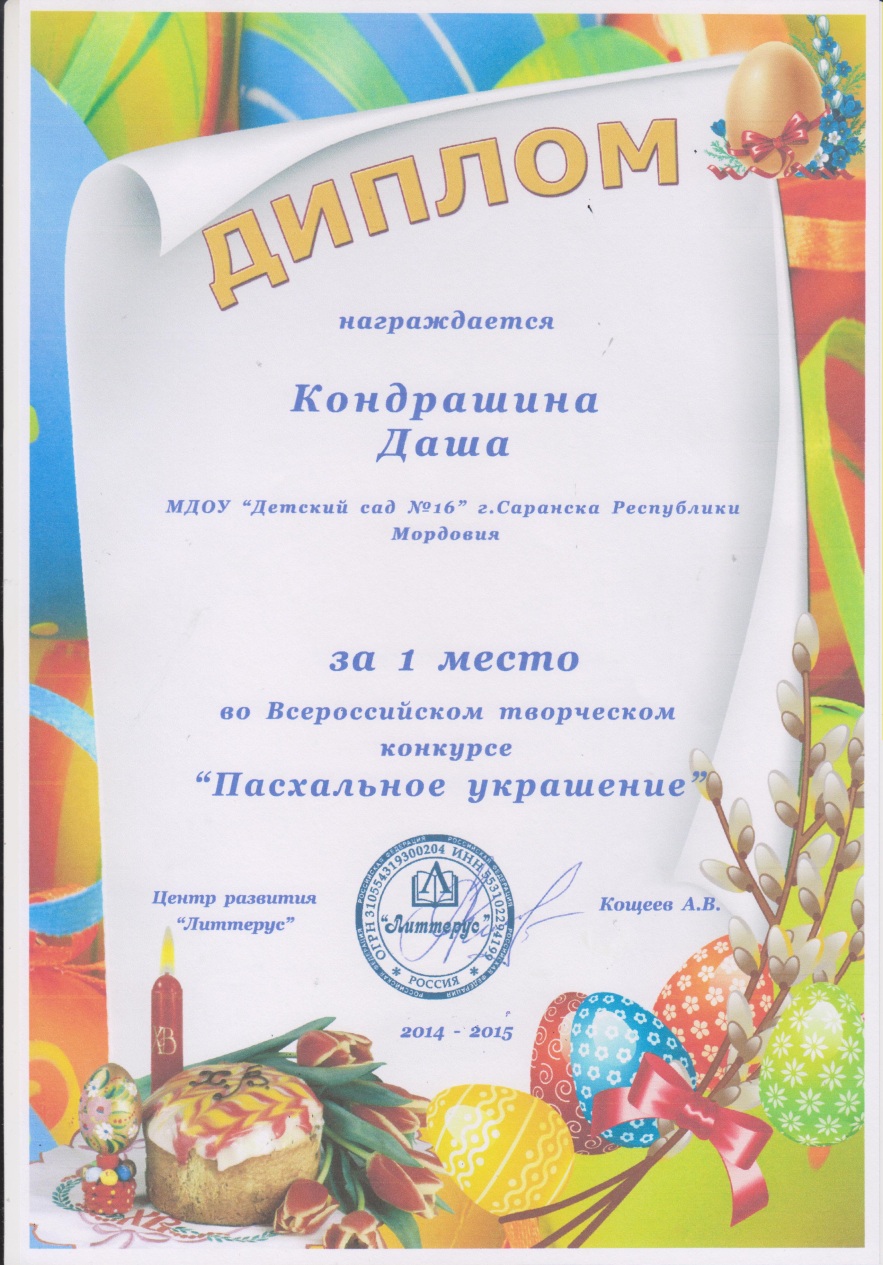 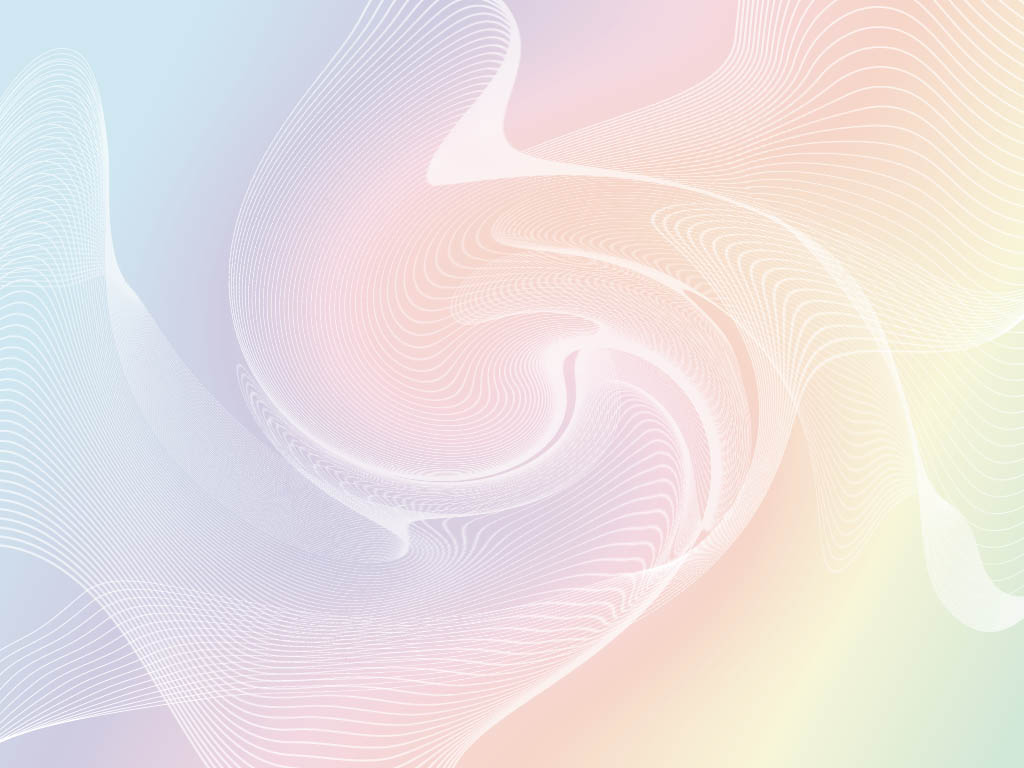 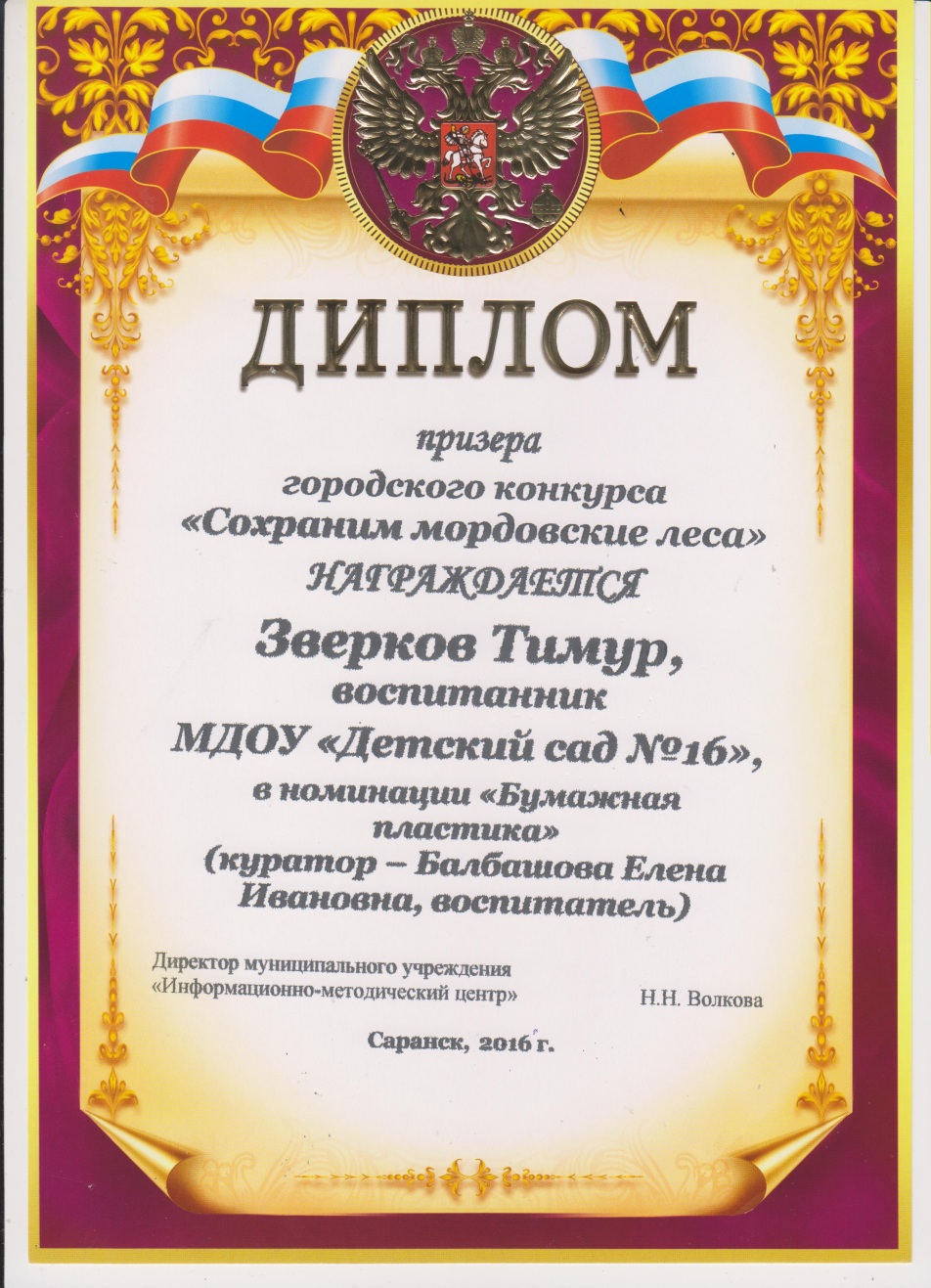 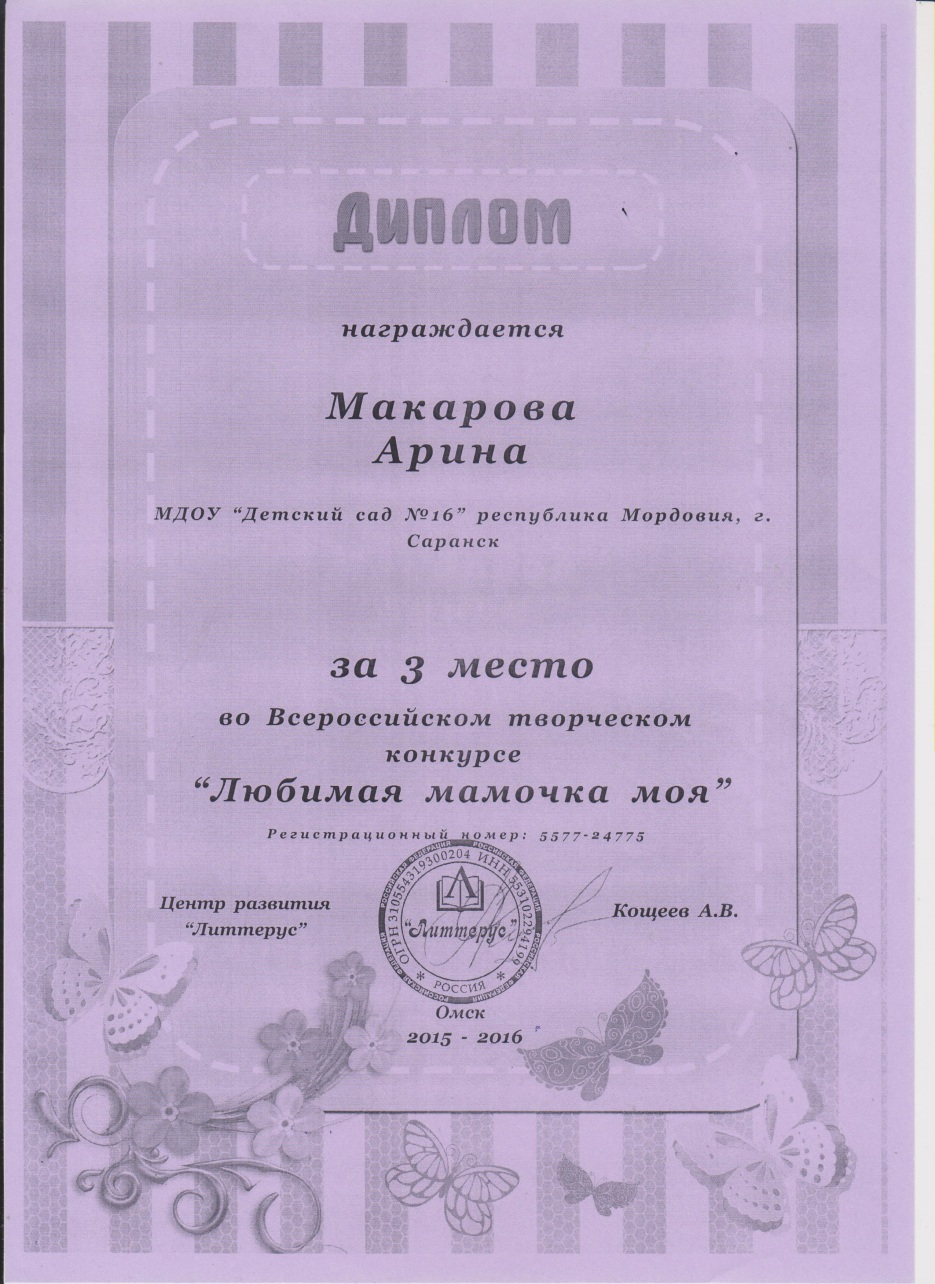 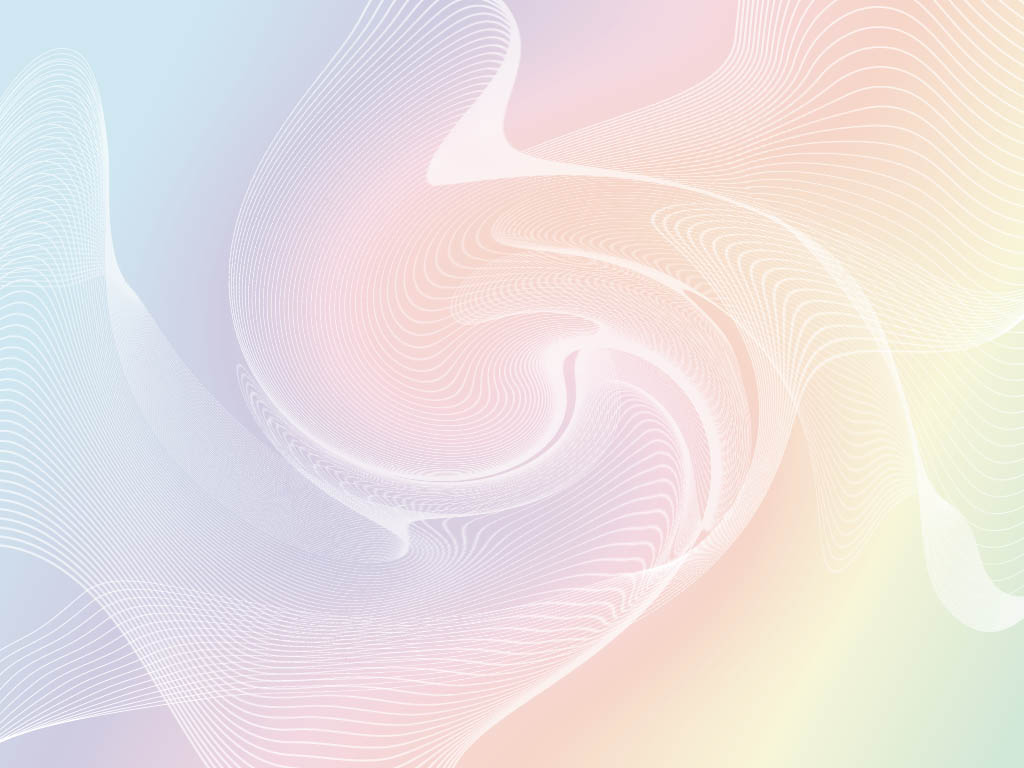 5.Наличие авторских программ, методических пособий.
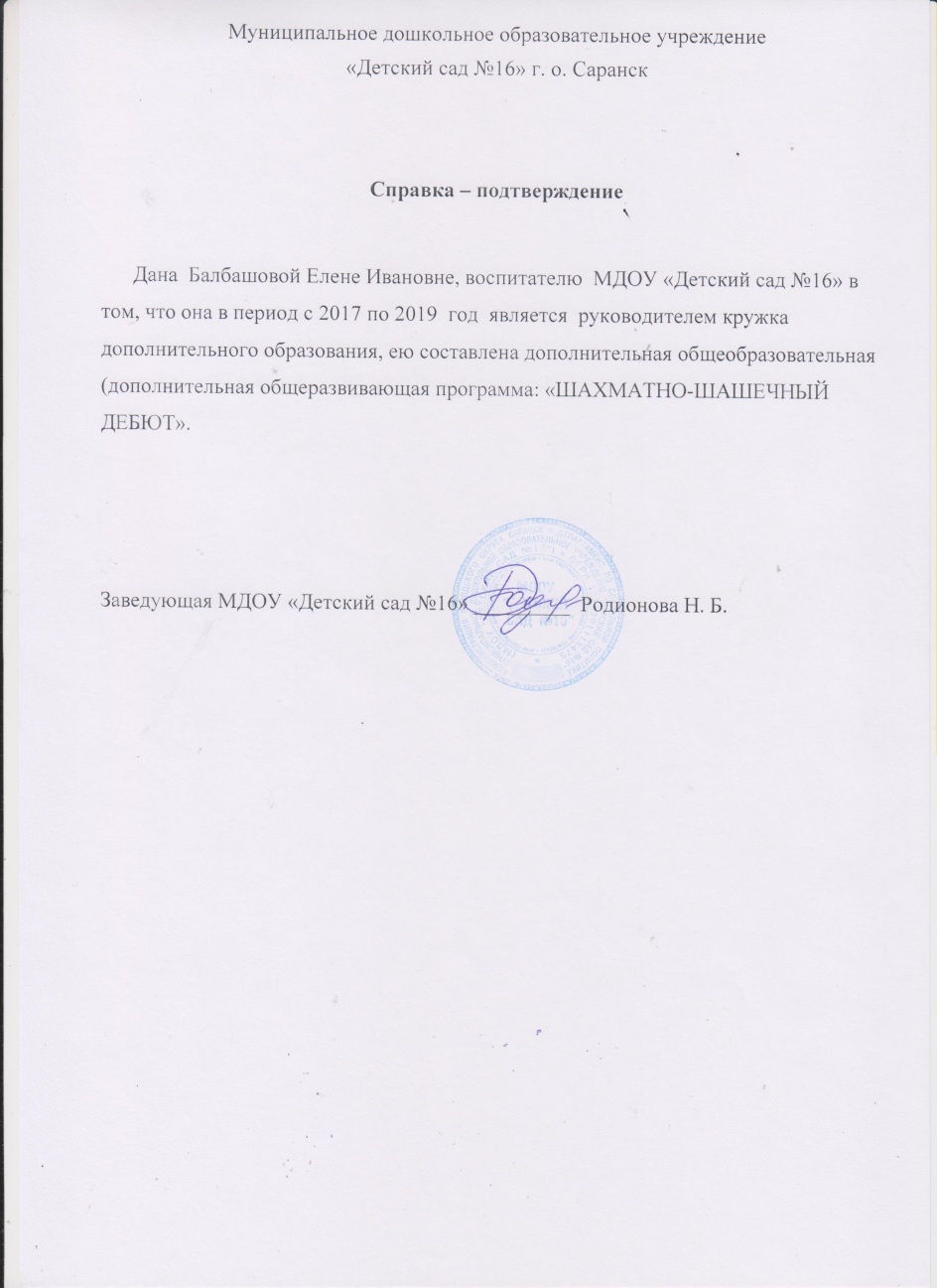 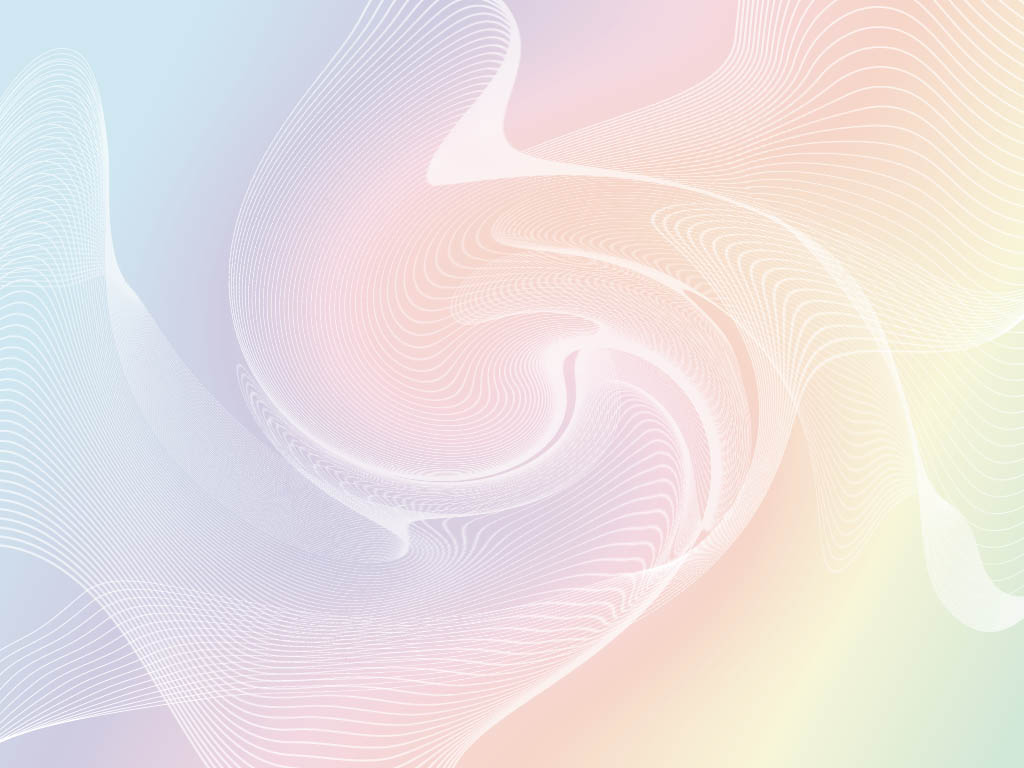 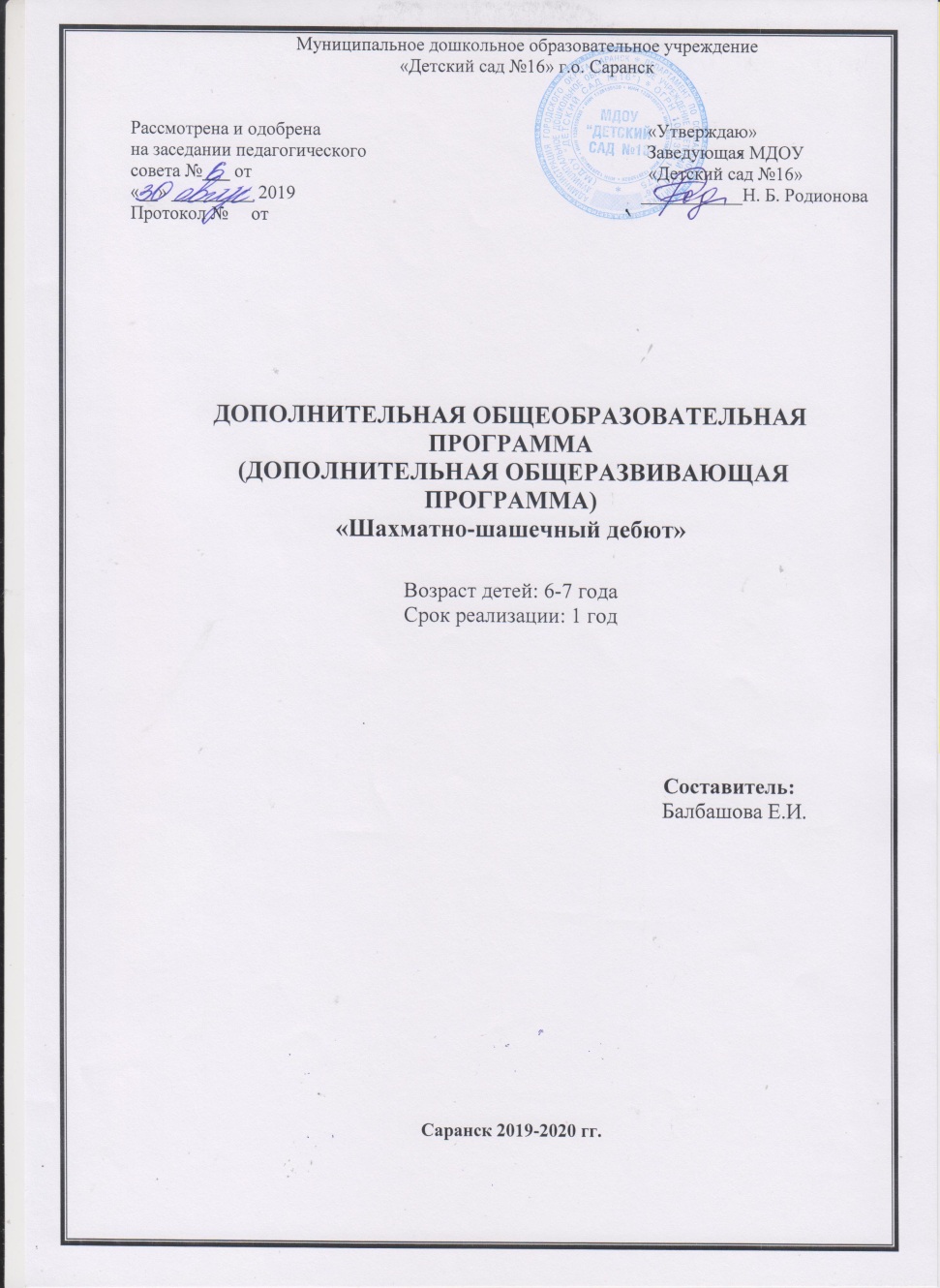 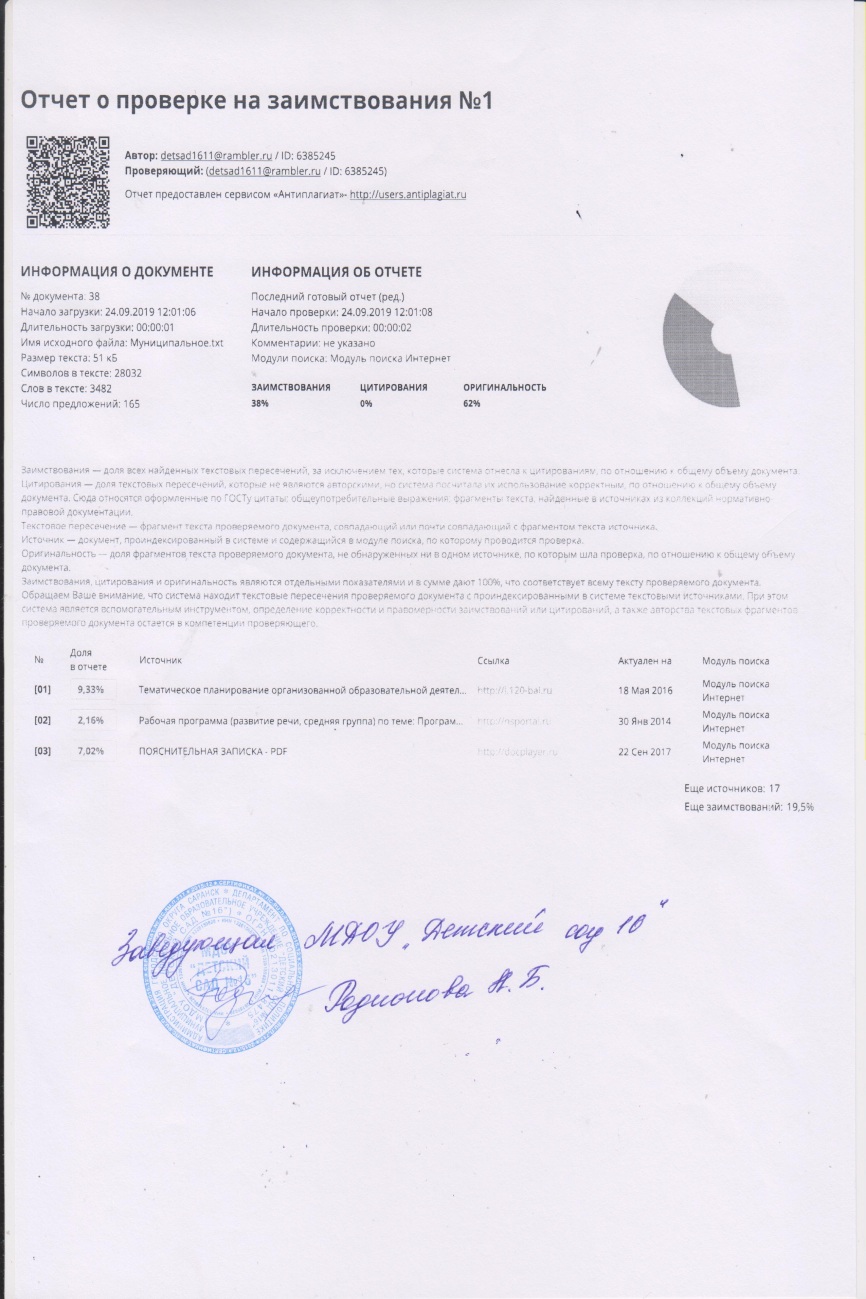 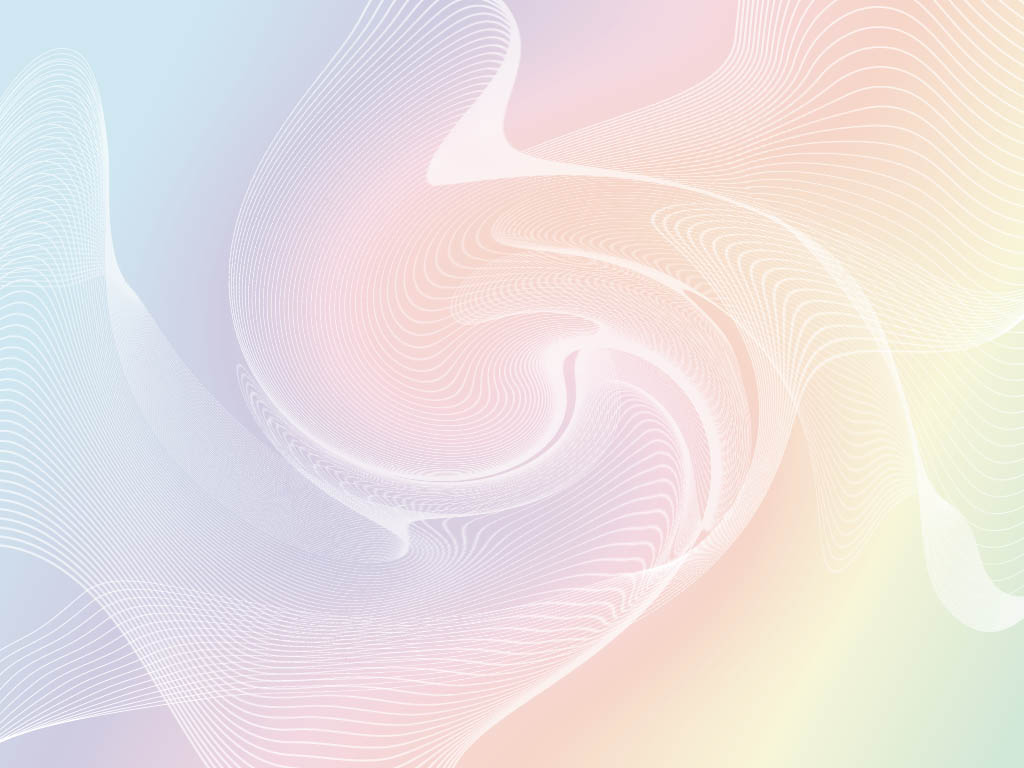 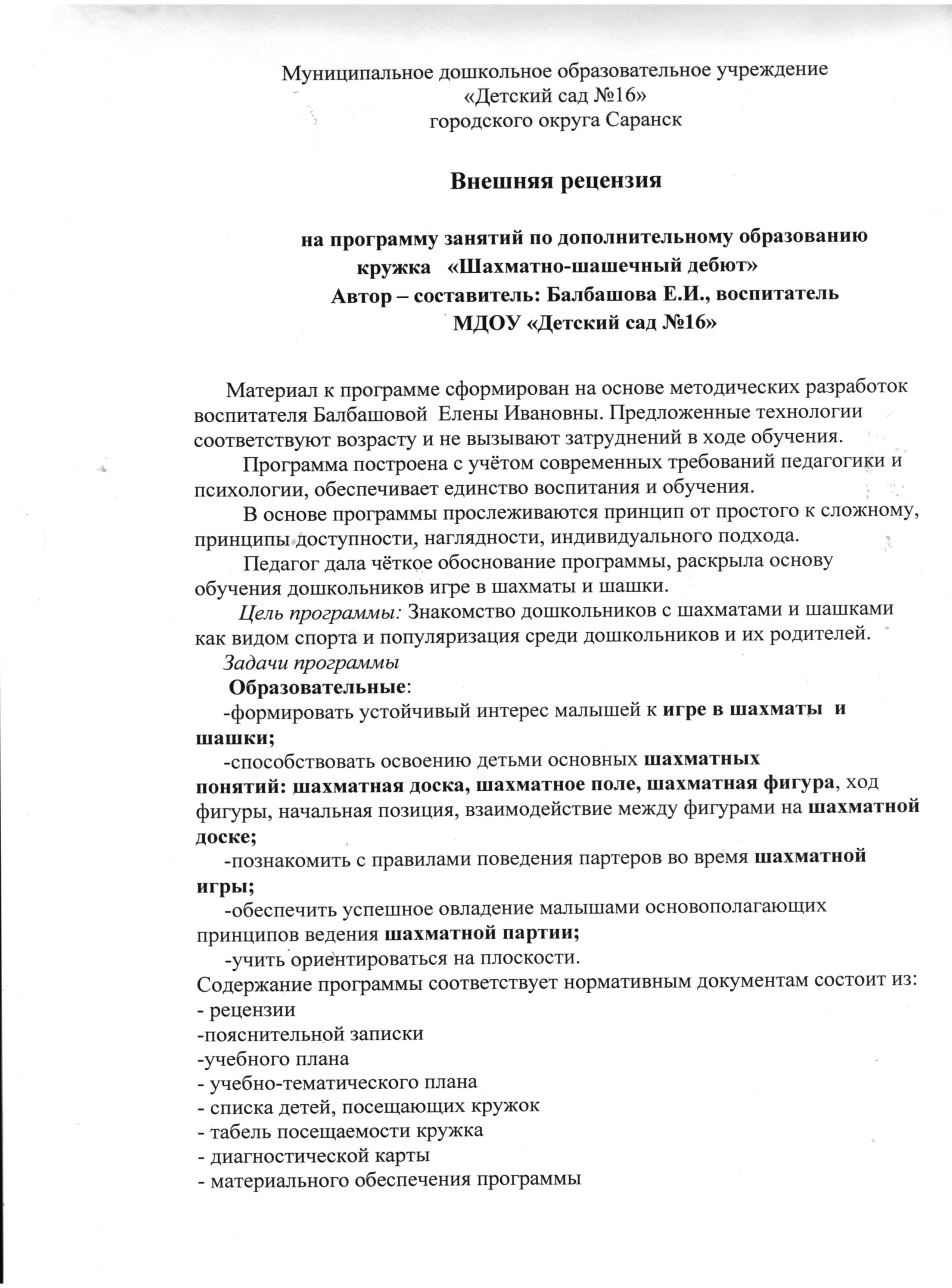 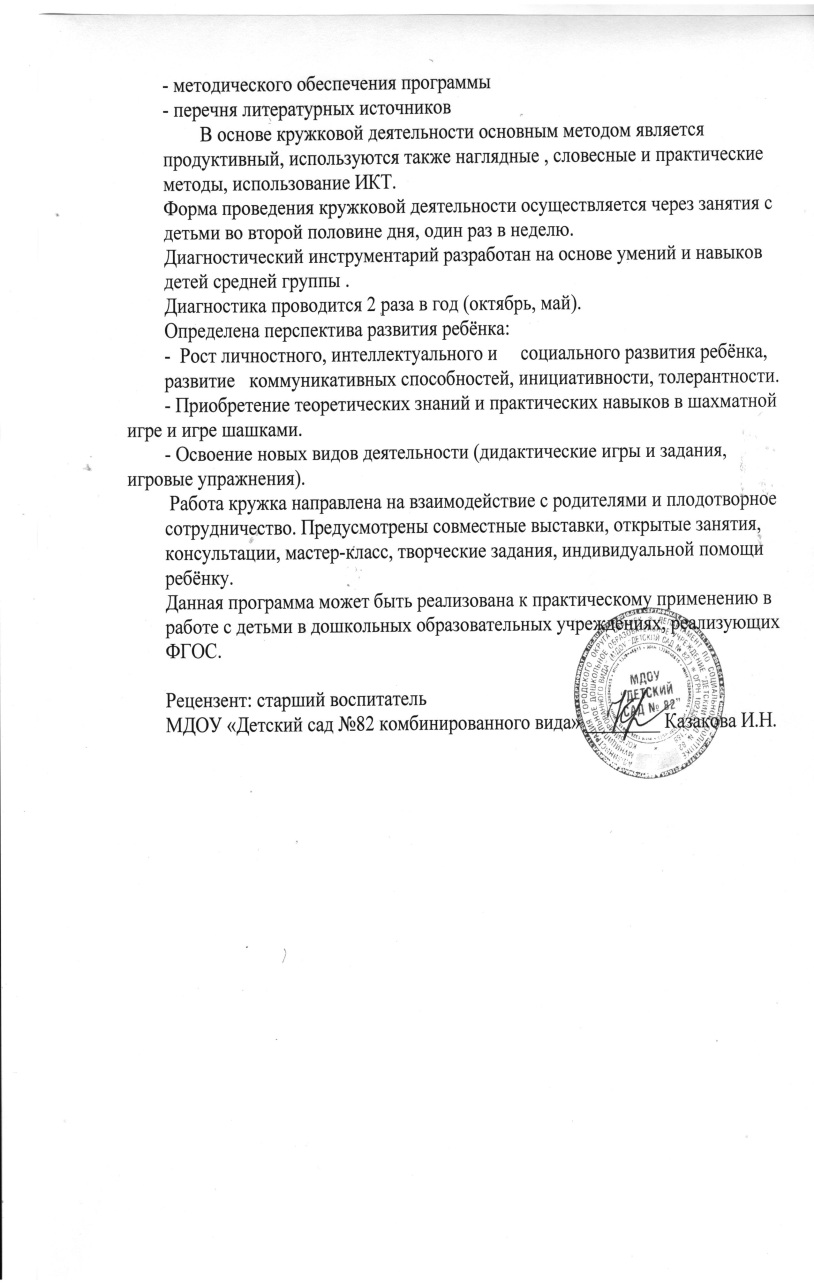 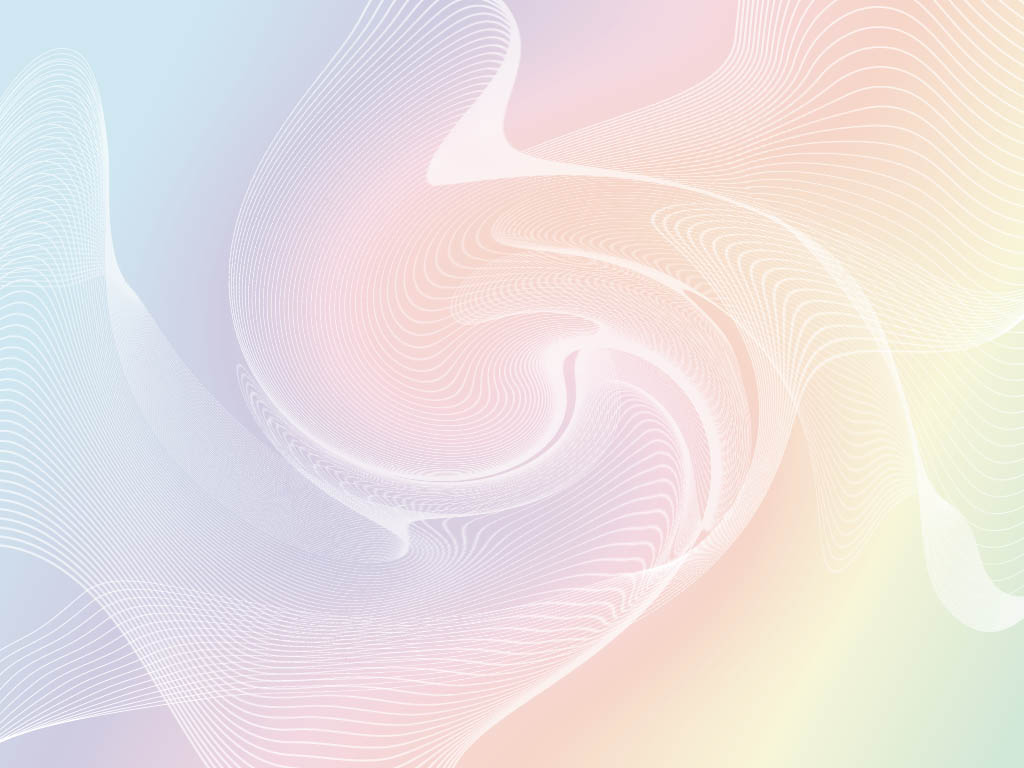 6.Выступления на заседаниях методических советов ,научно практических конференциях, 
педагогических чтениях, семинарах, секциях,
 методических объединениях.
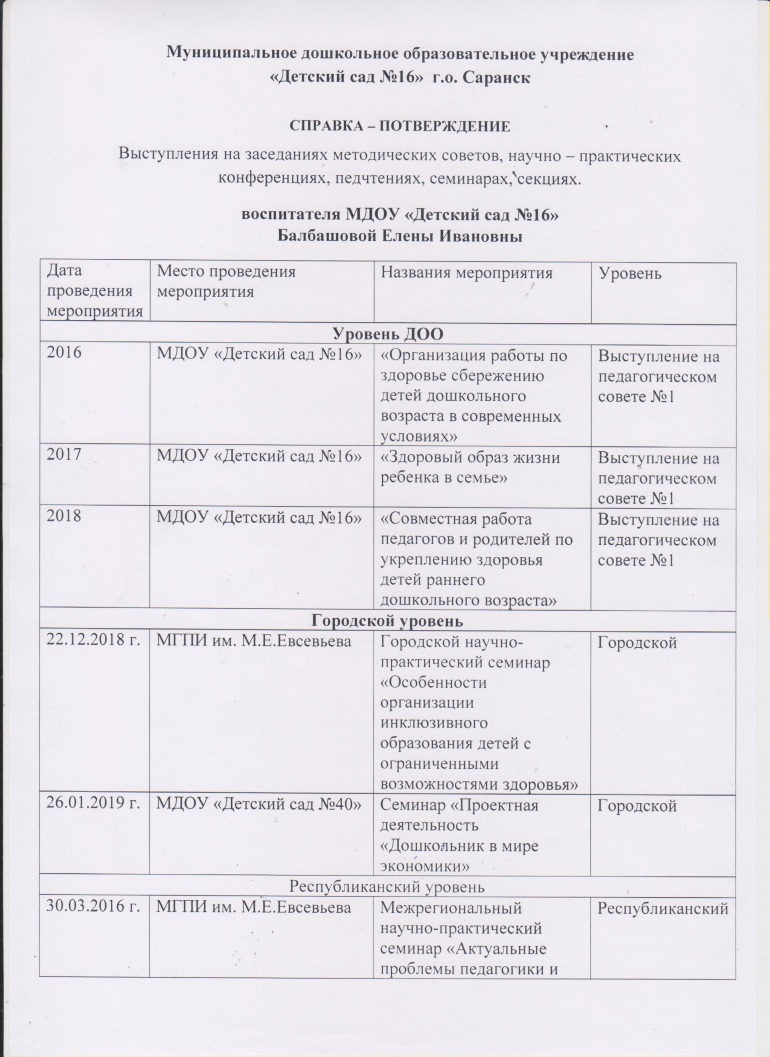 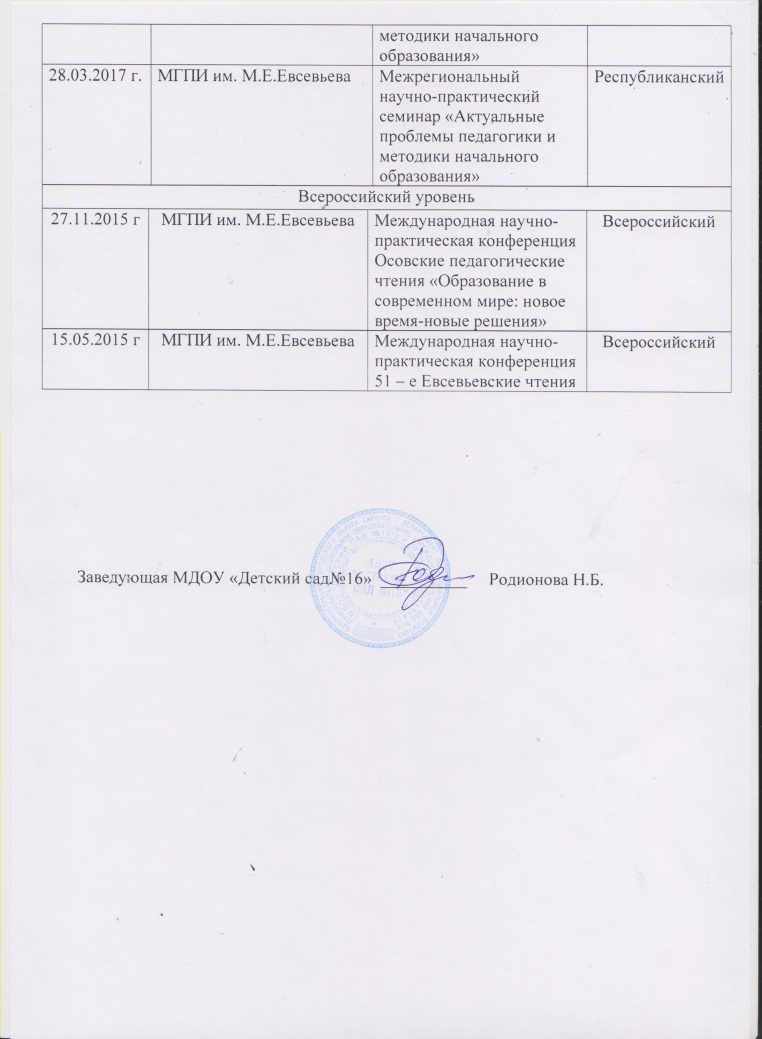 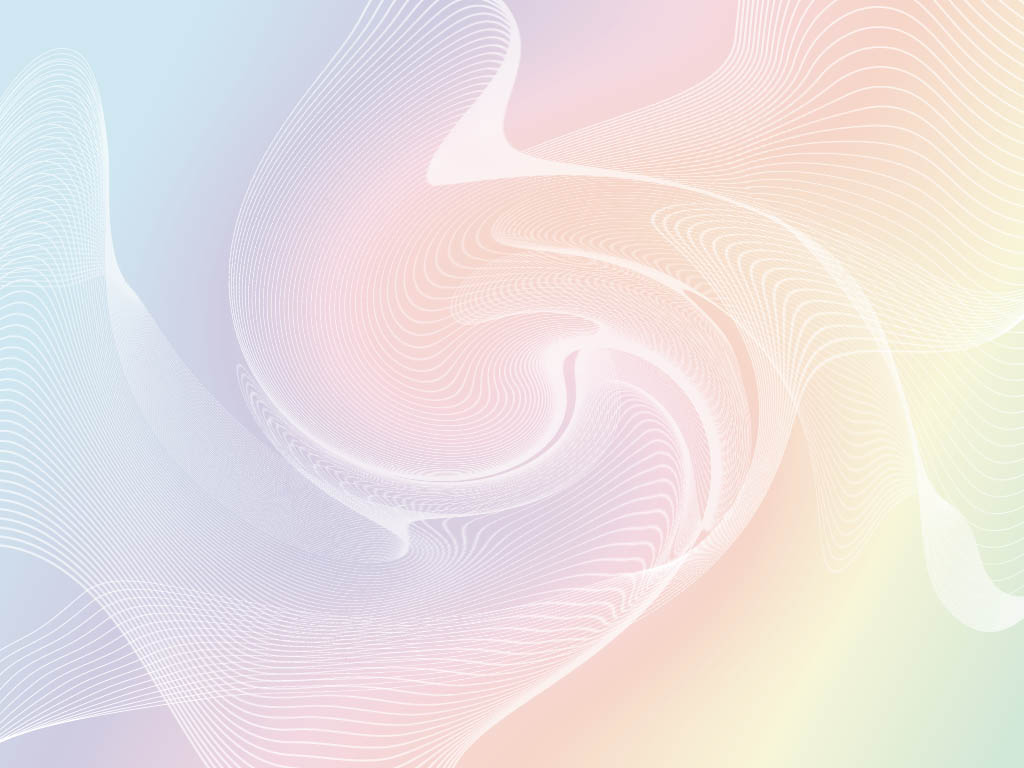 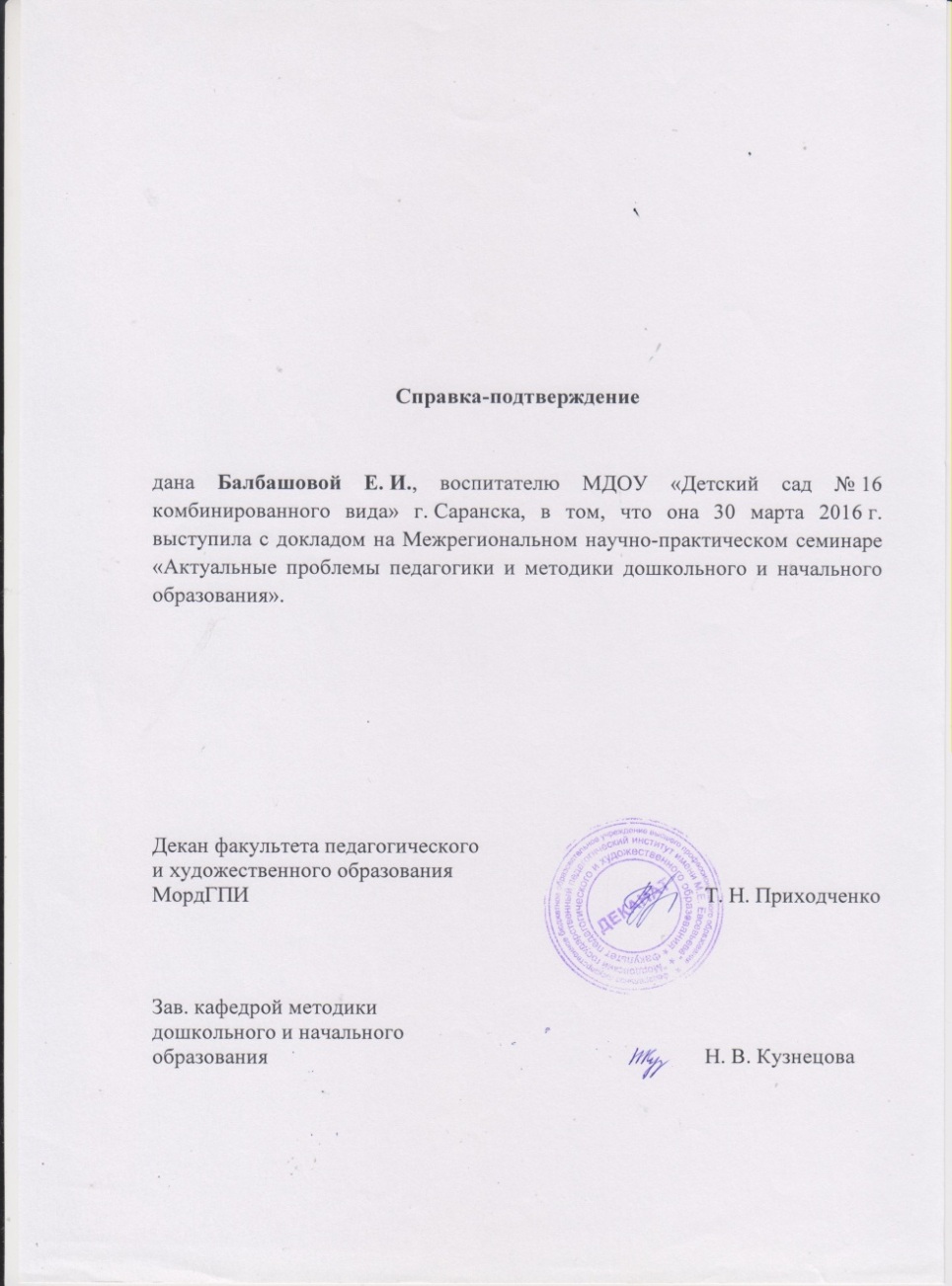 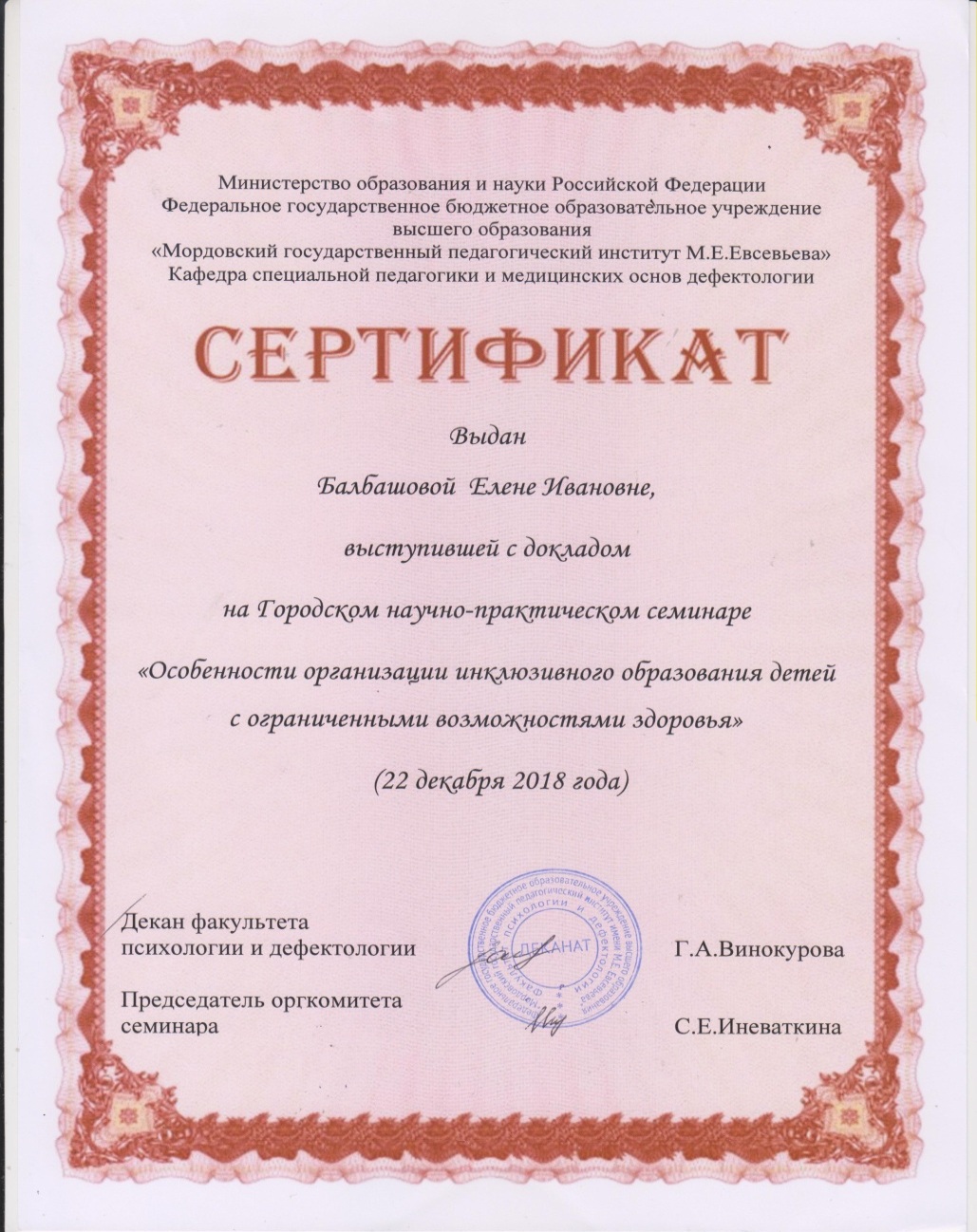 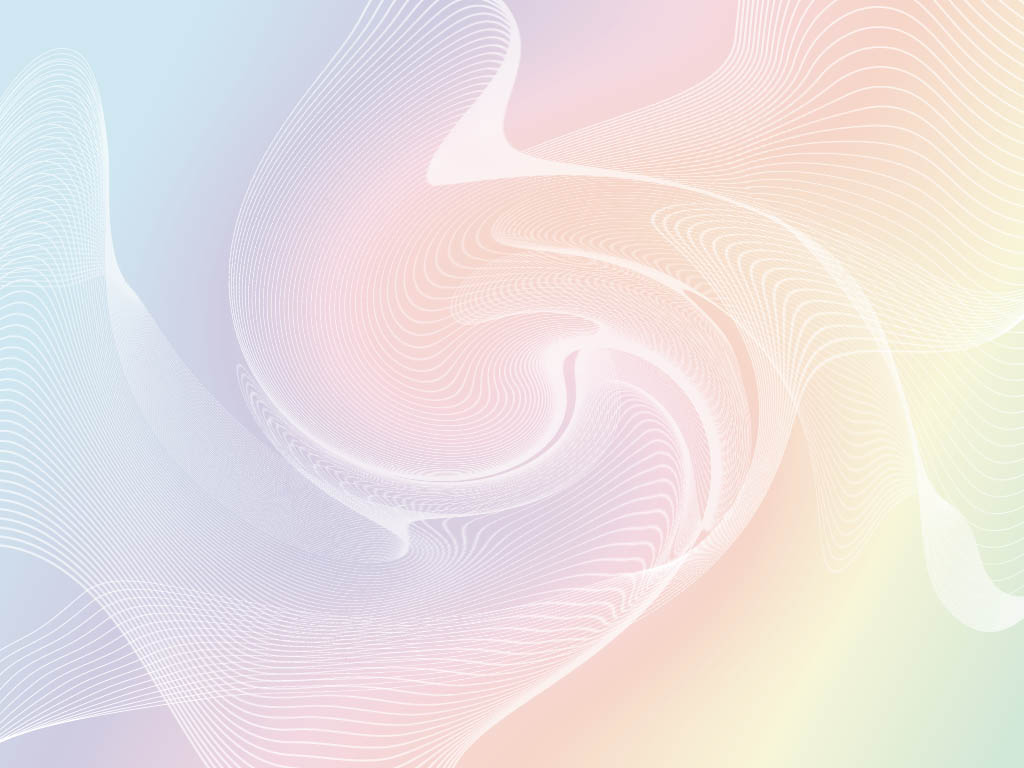 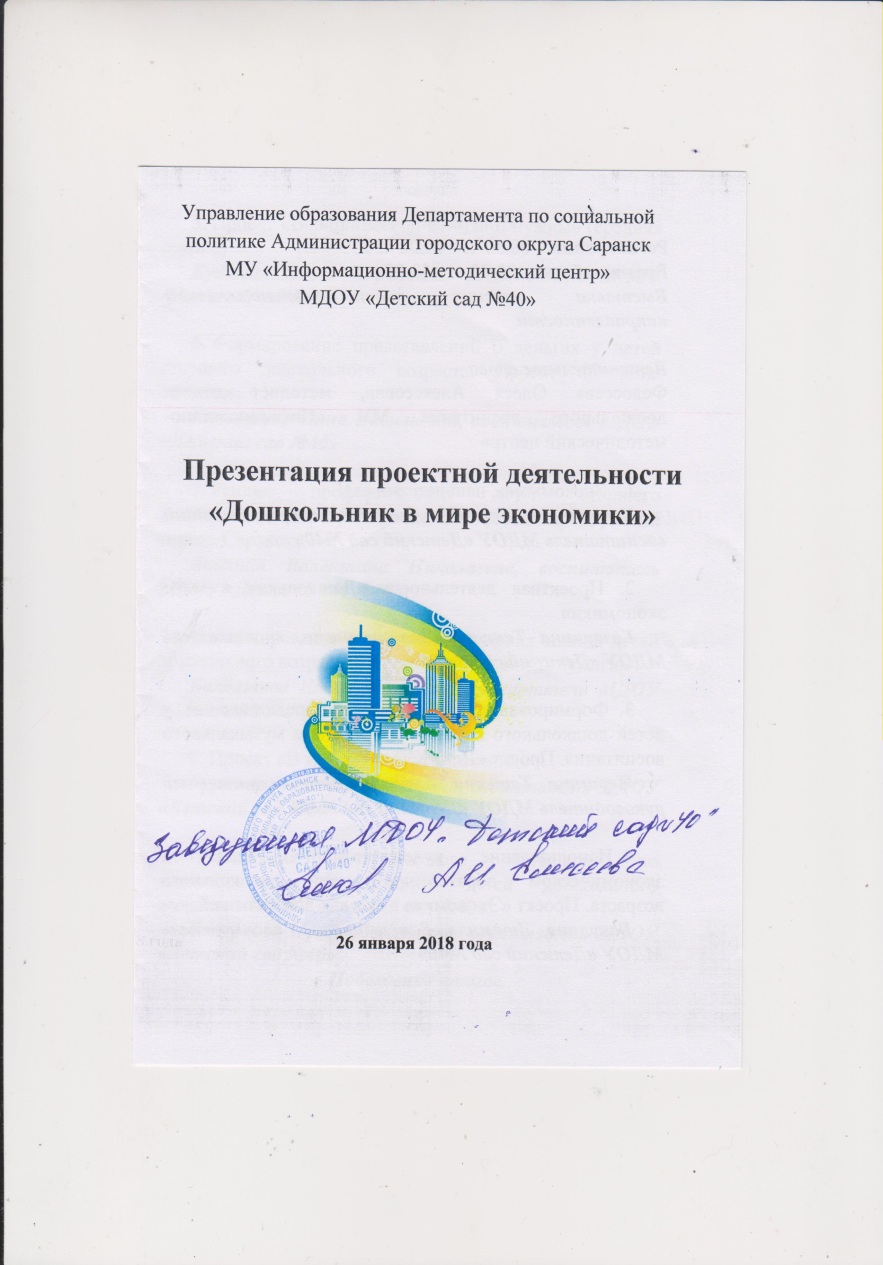 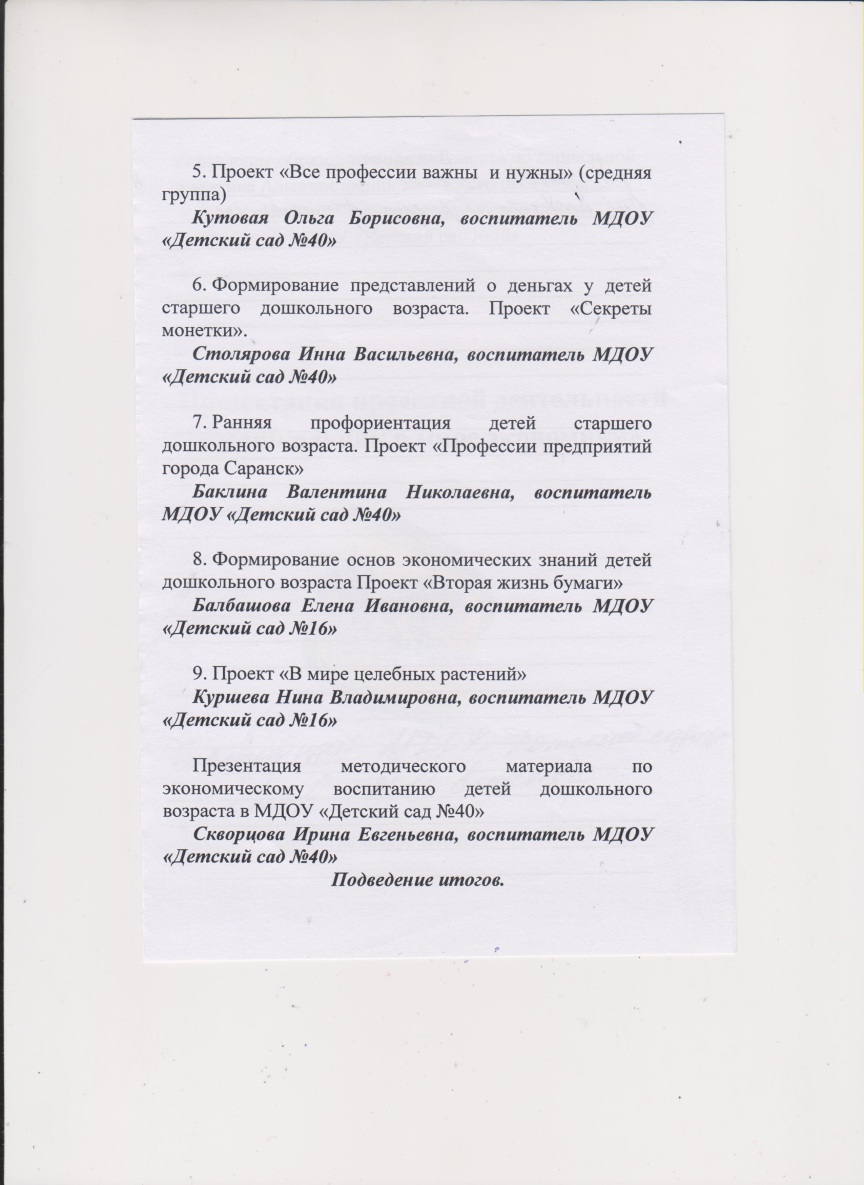 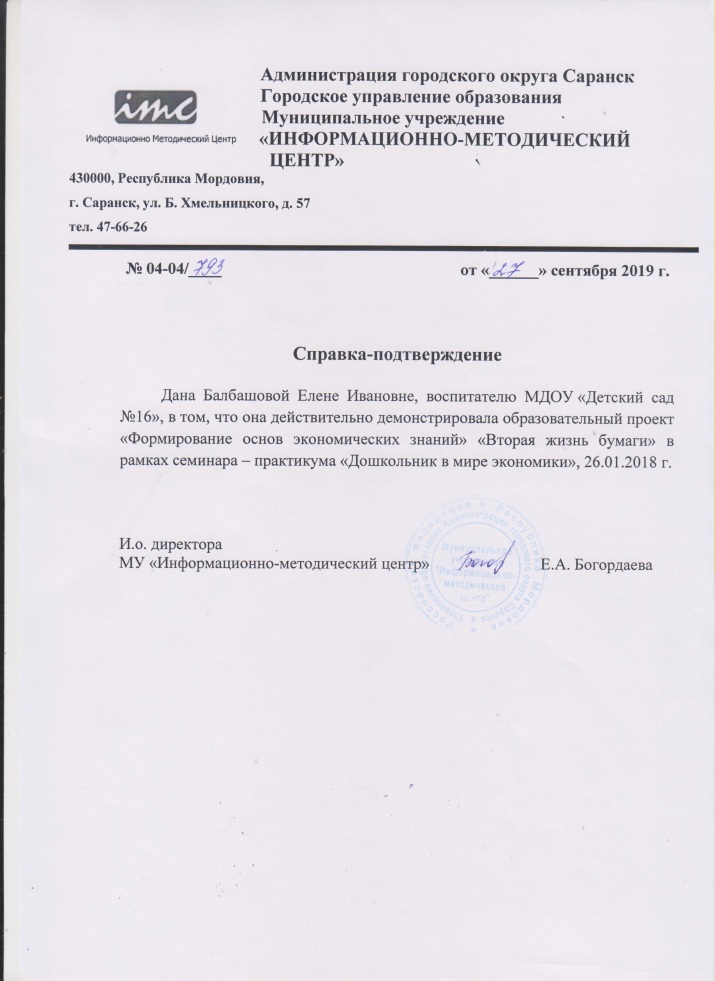 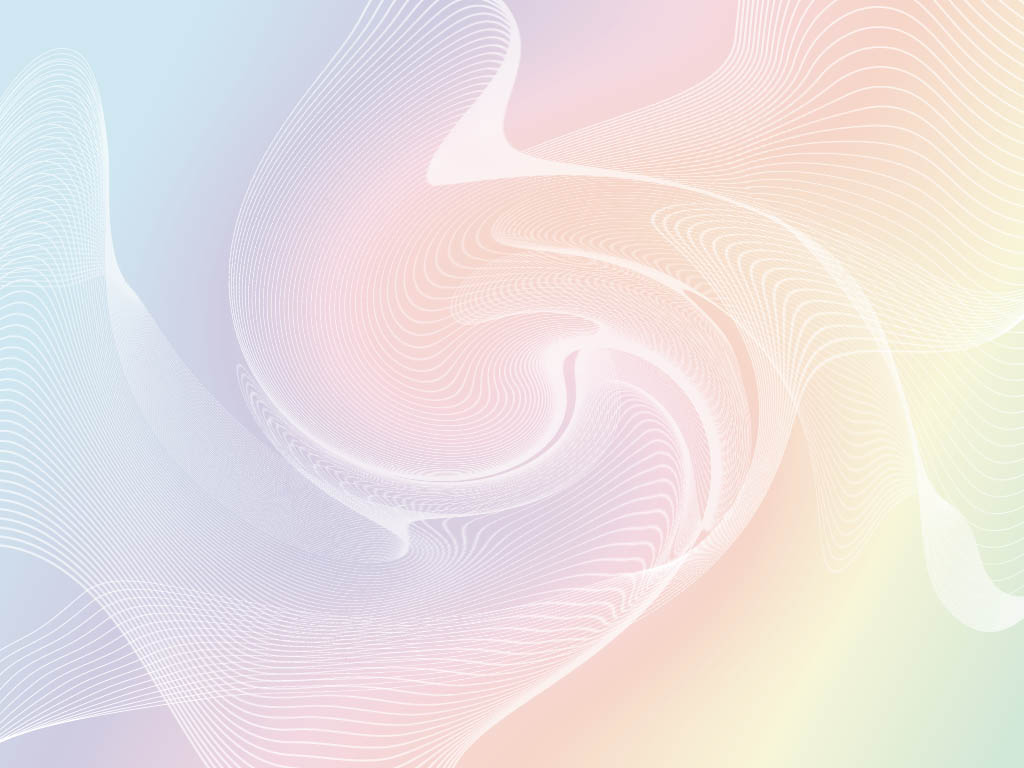 7.Проведение открытых занятий, мастер-классов, мероприятий.
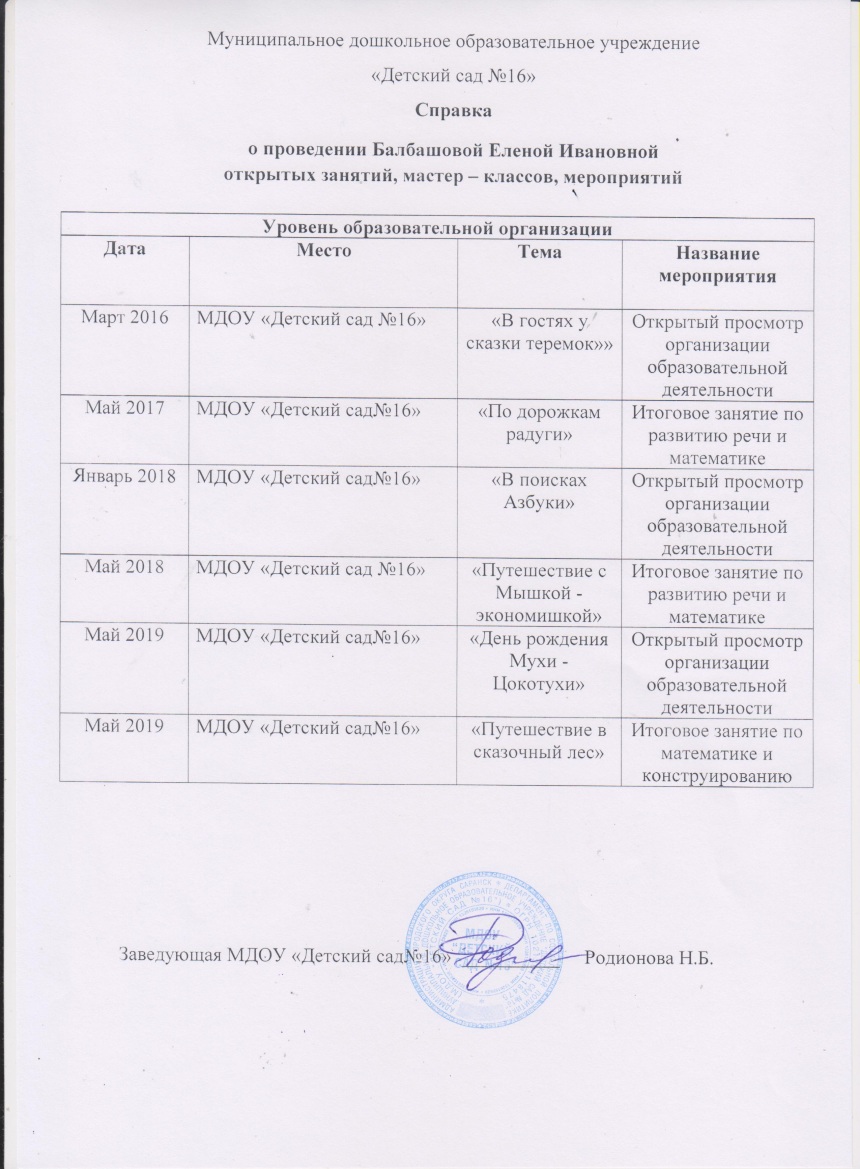 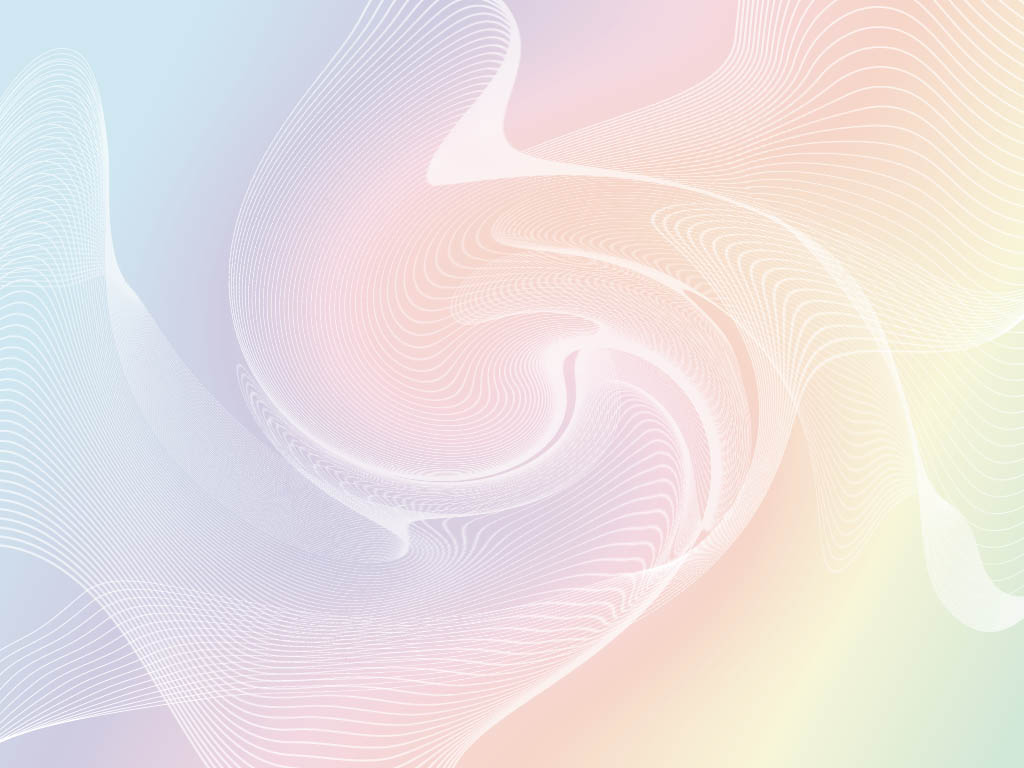 8. Экспертная деятельность.
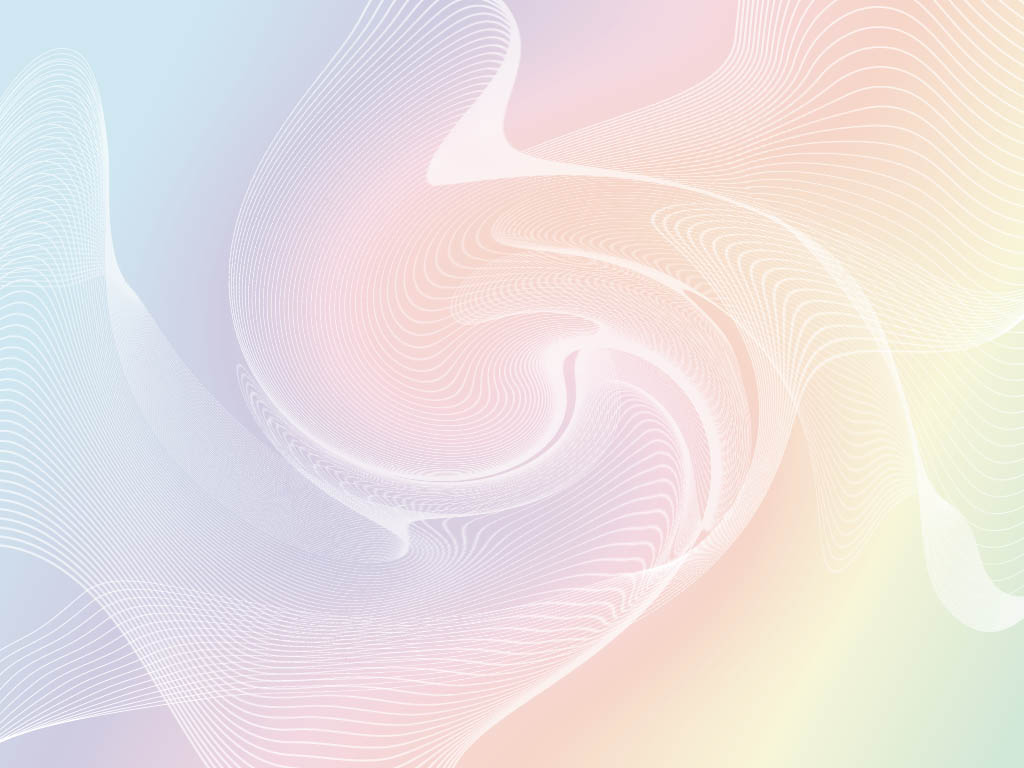 9. Общественно-педагогическая активность педагога: участие в комиссиях, педагогических сообществах, в жюри конкурсов
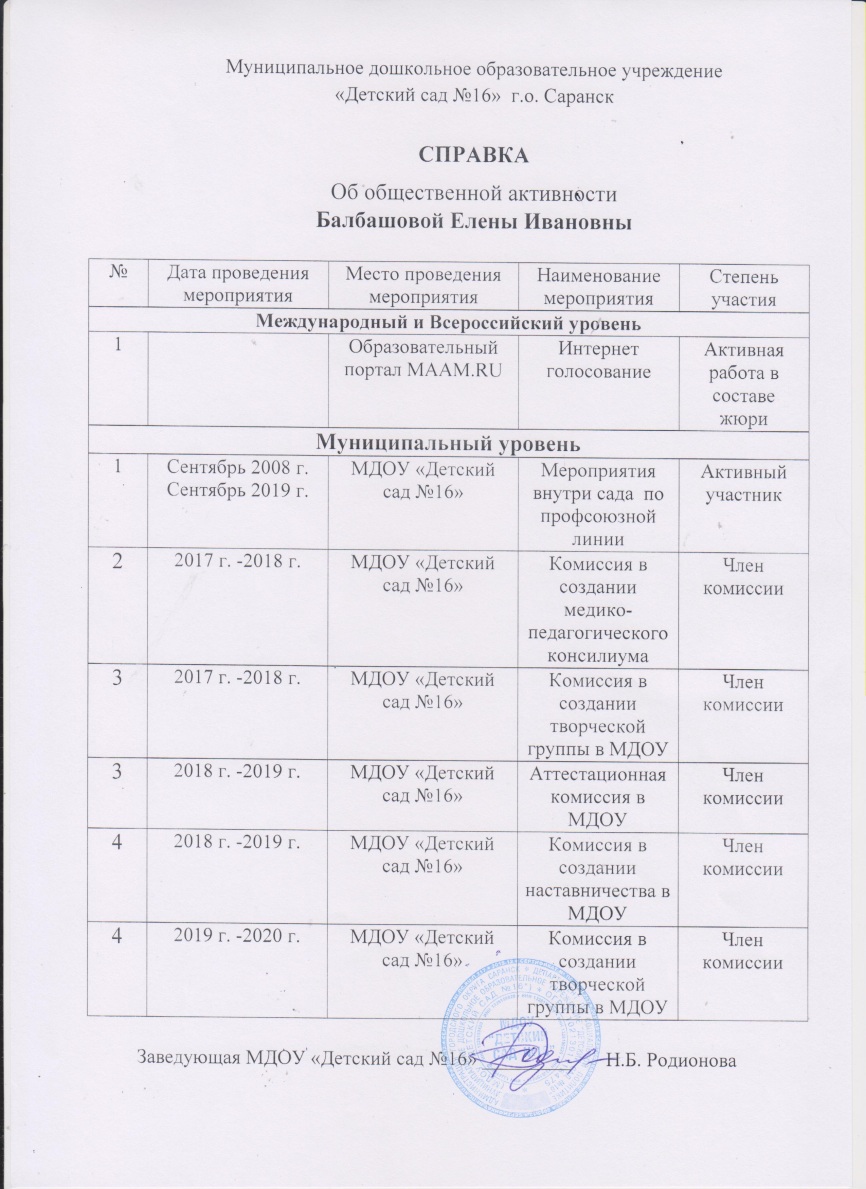 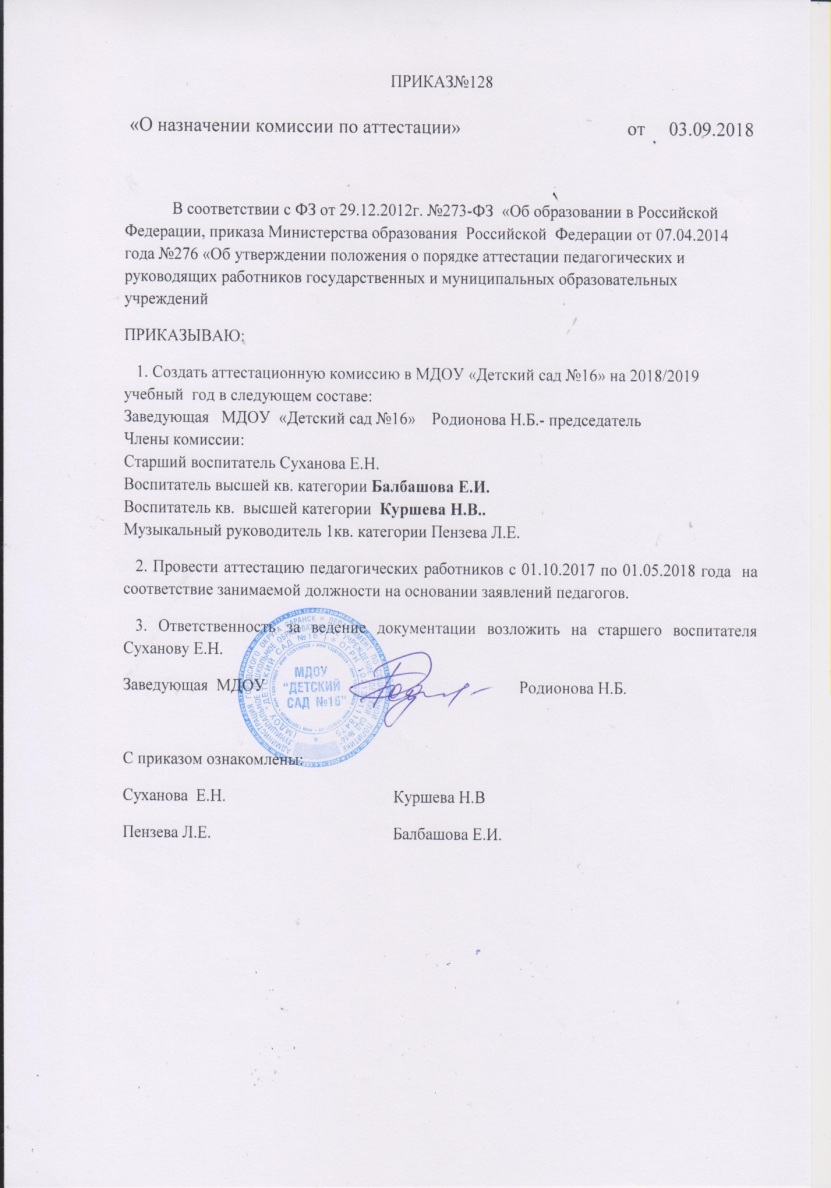 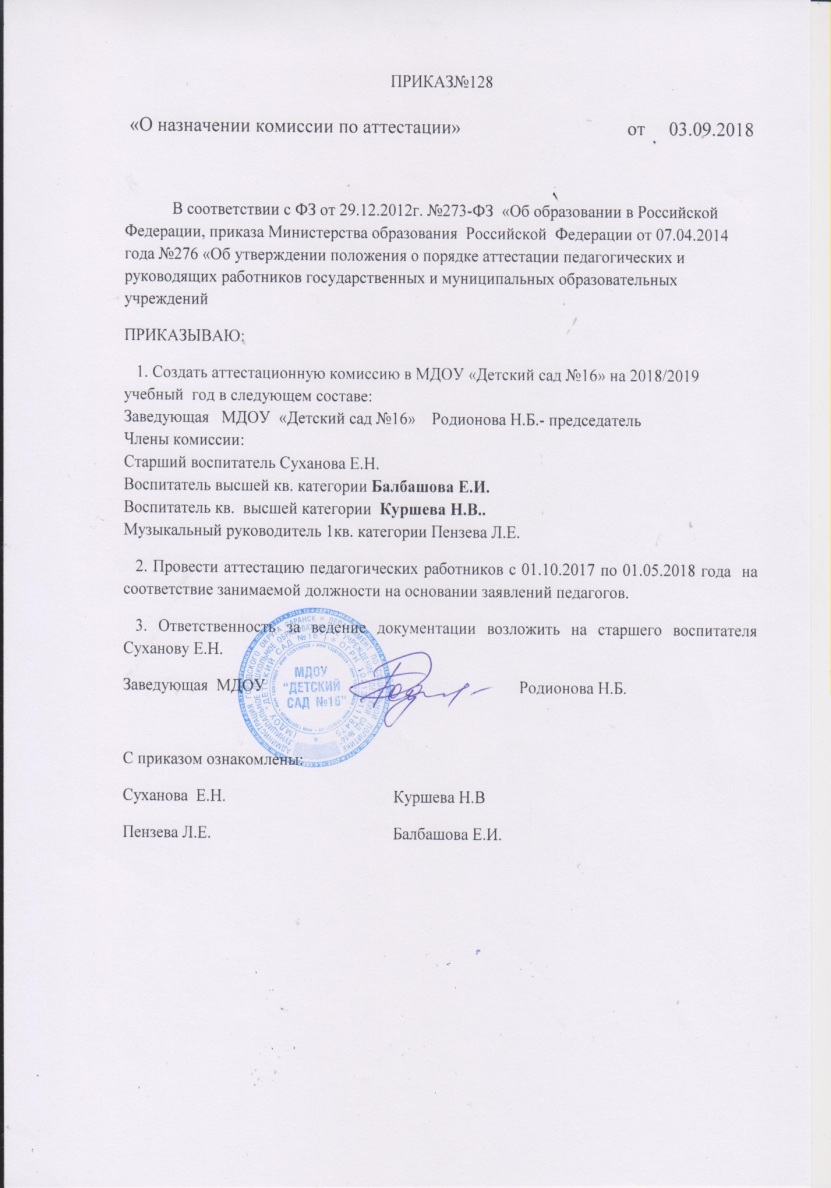 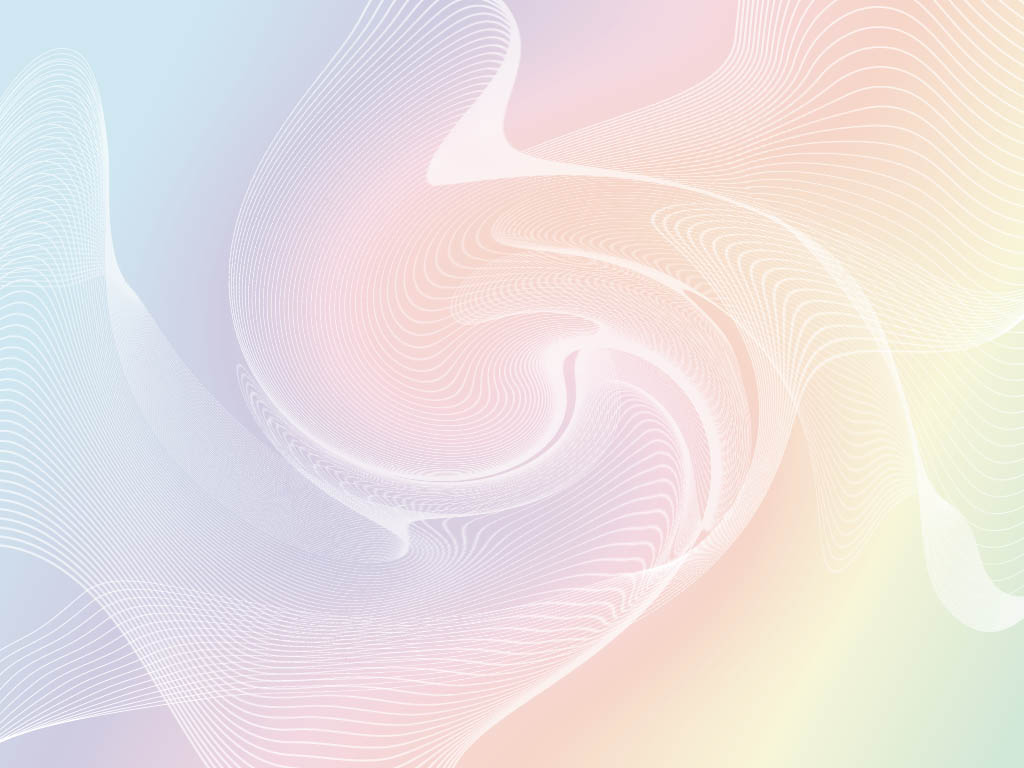 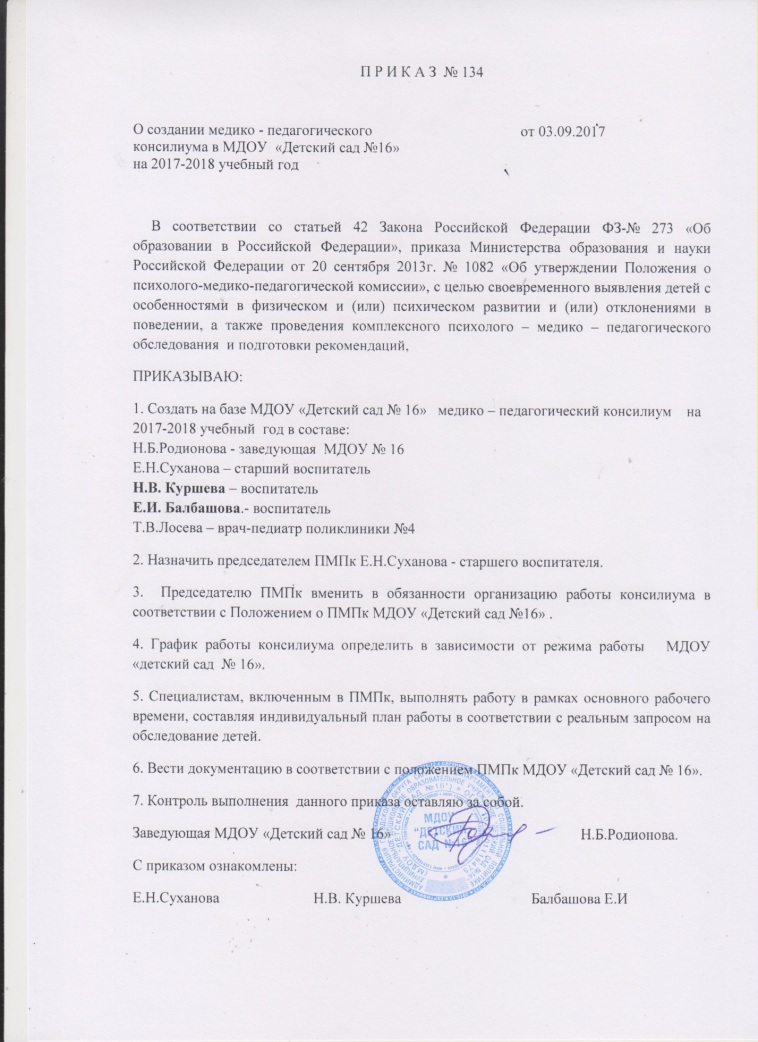 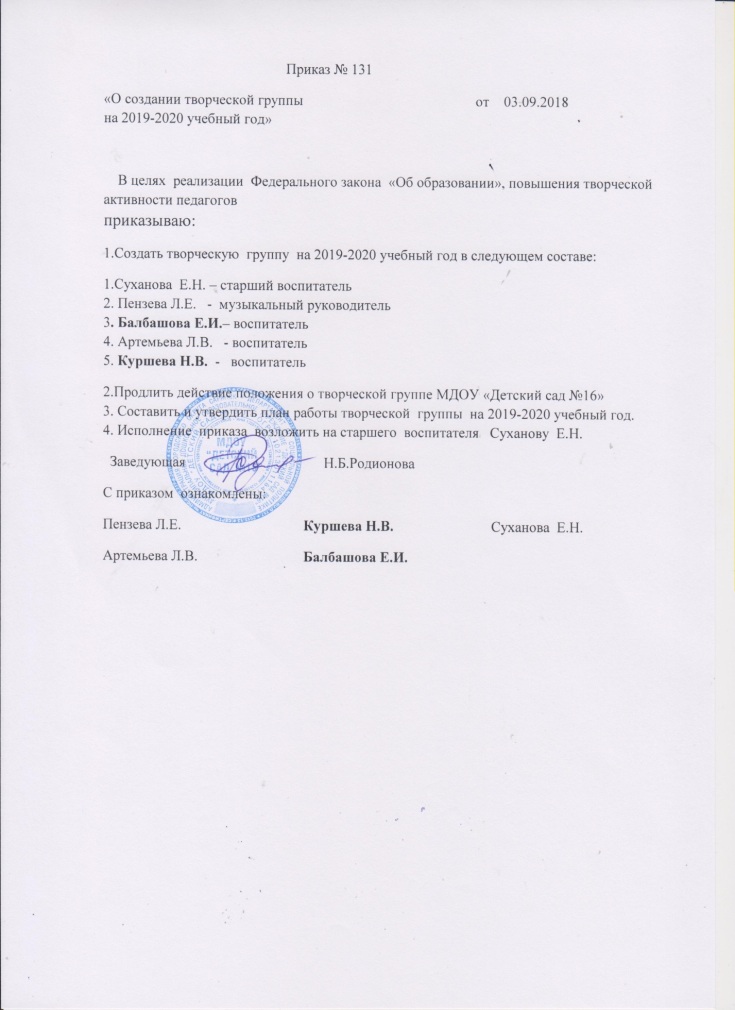 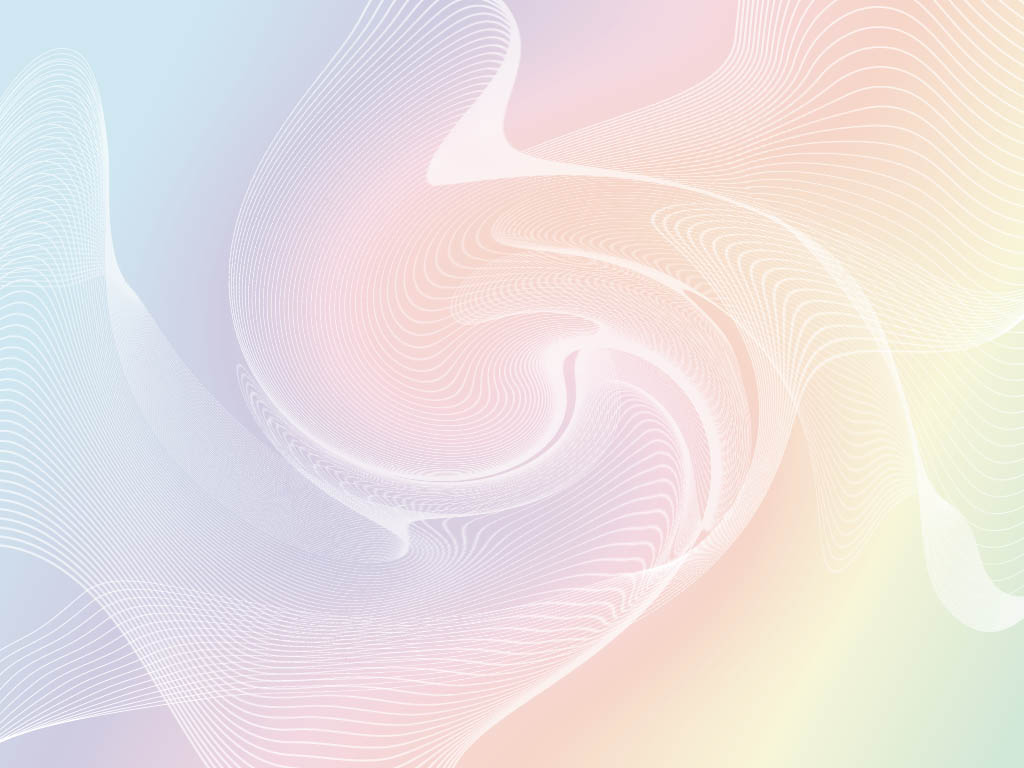 10.Позитивные результаты работы с воспитанниками:
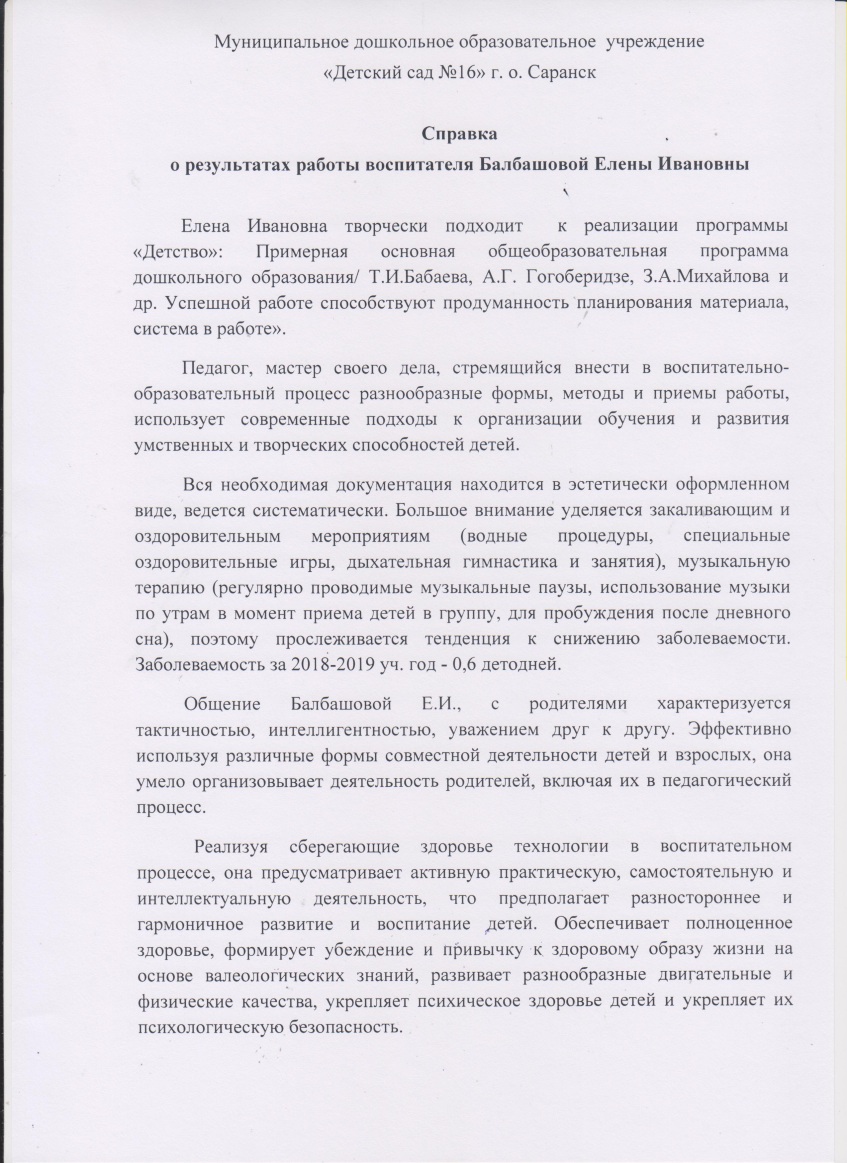 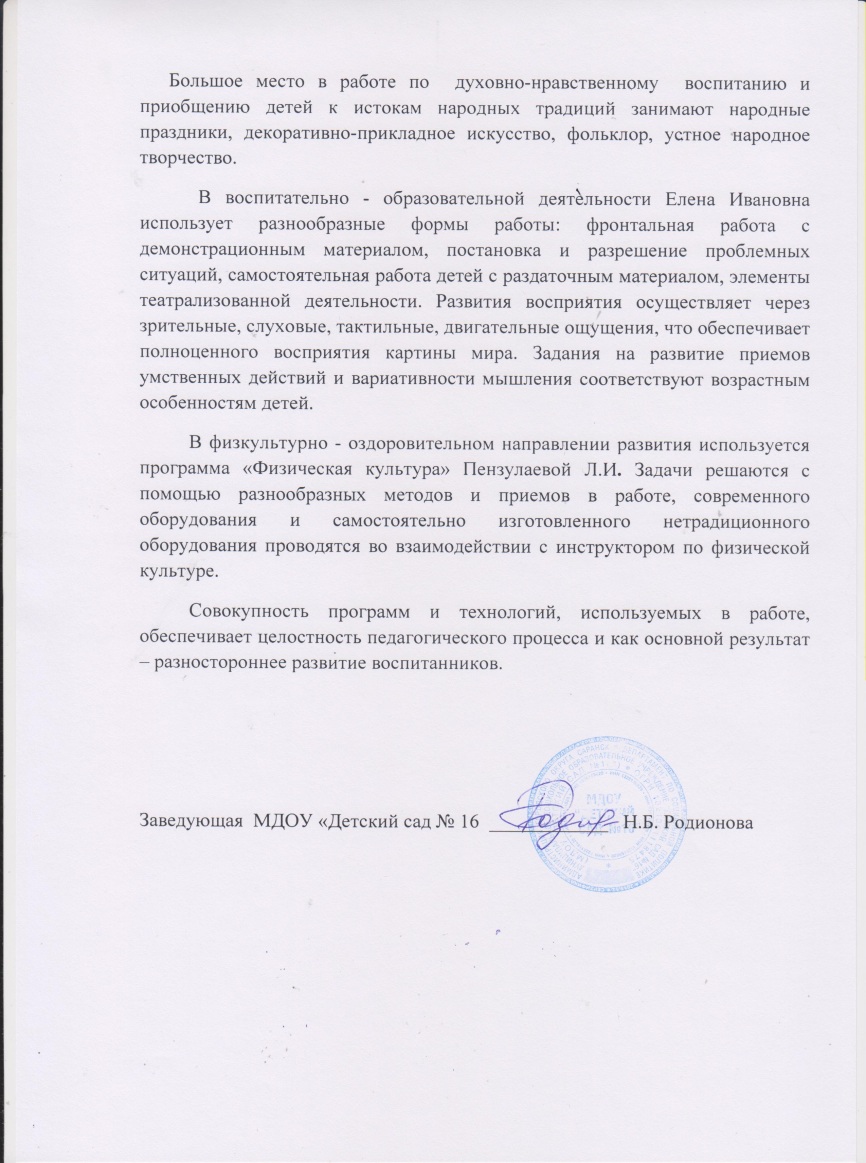 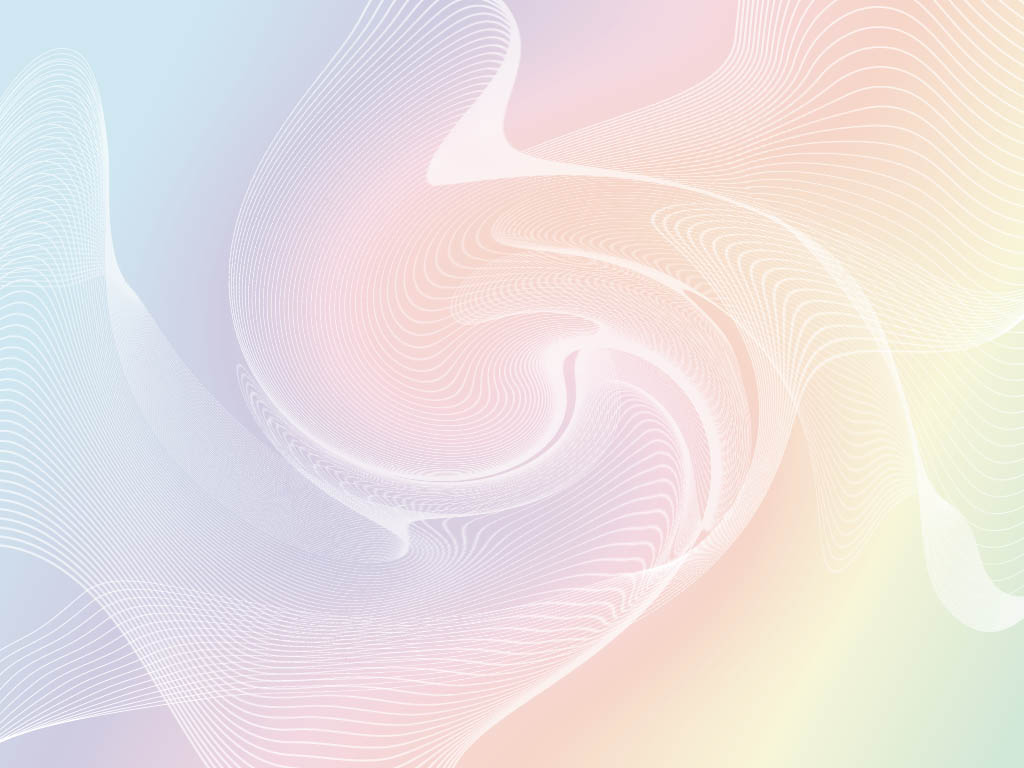 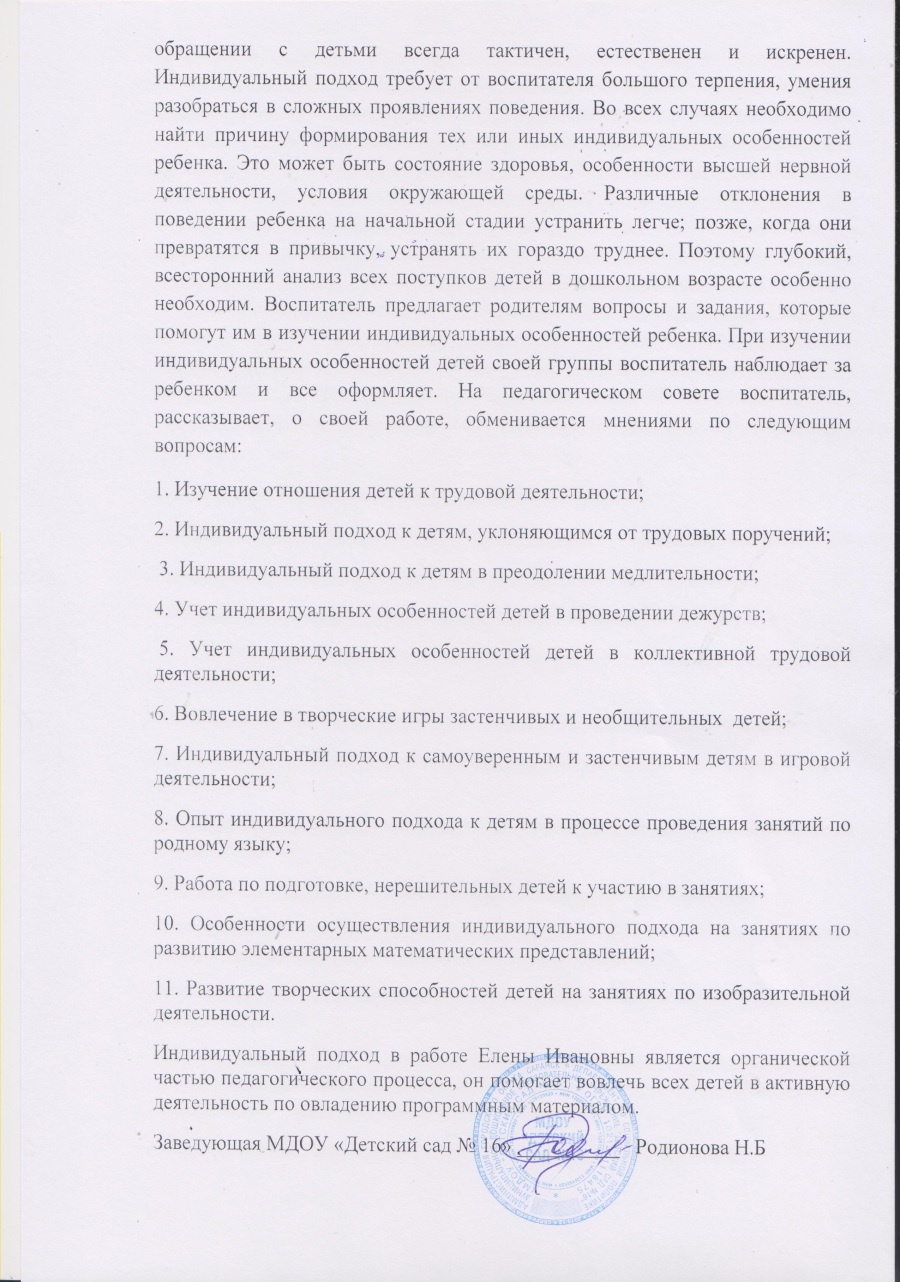 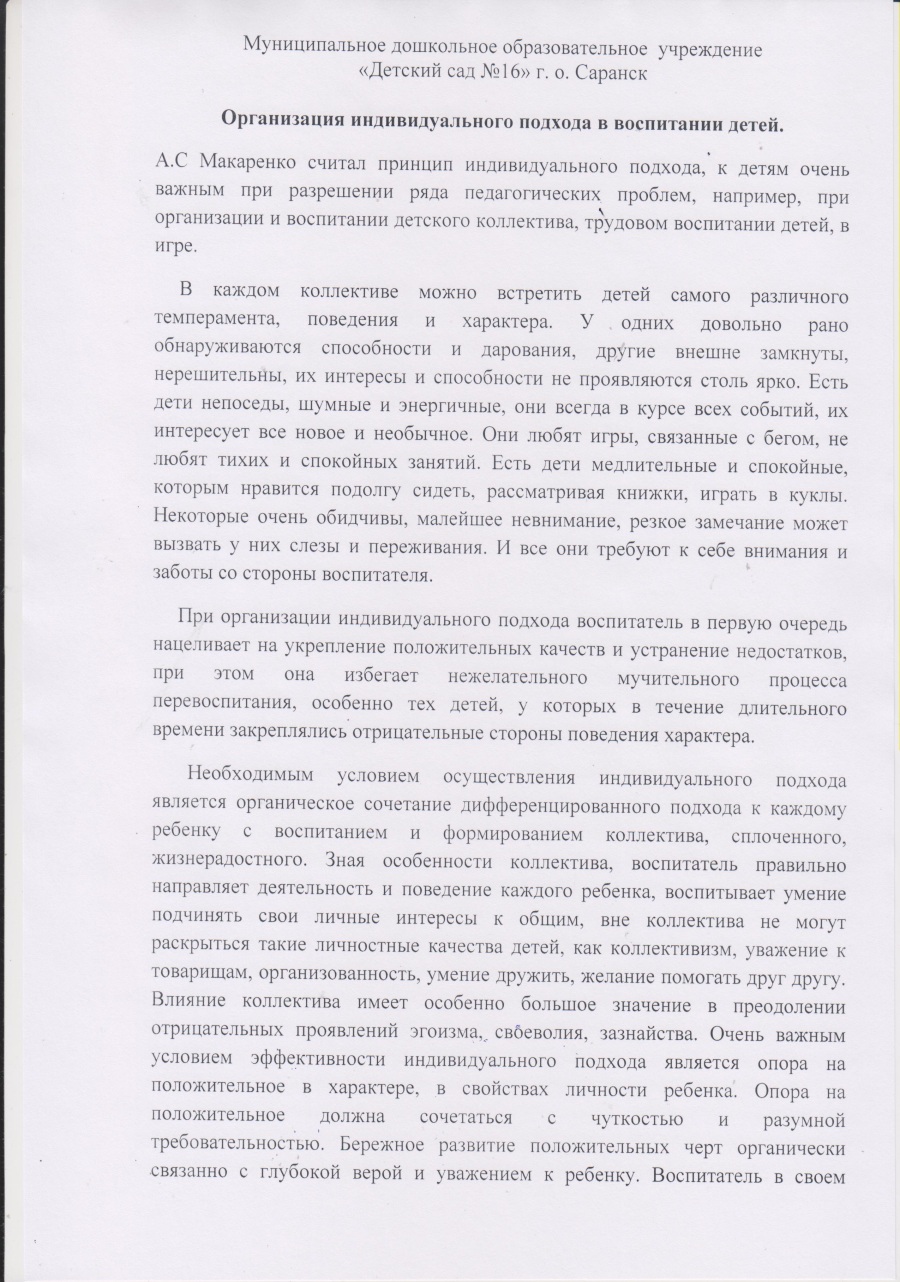 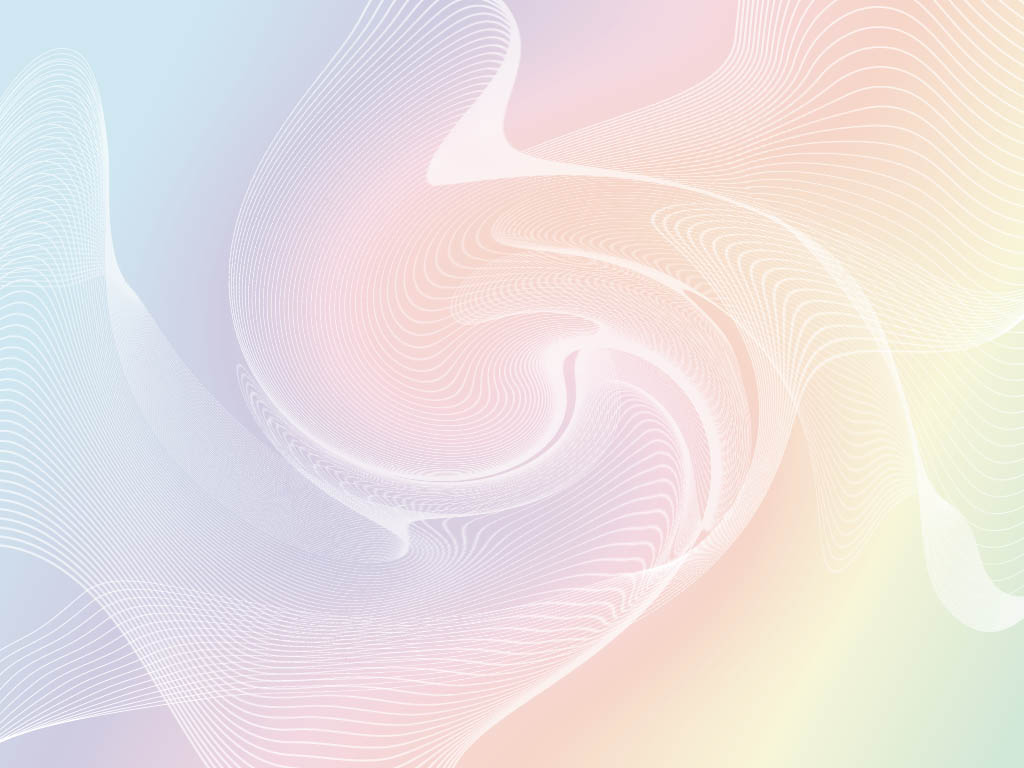 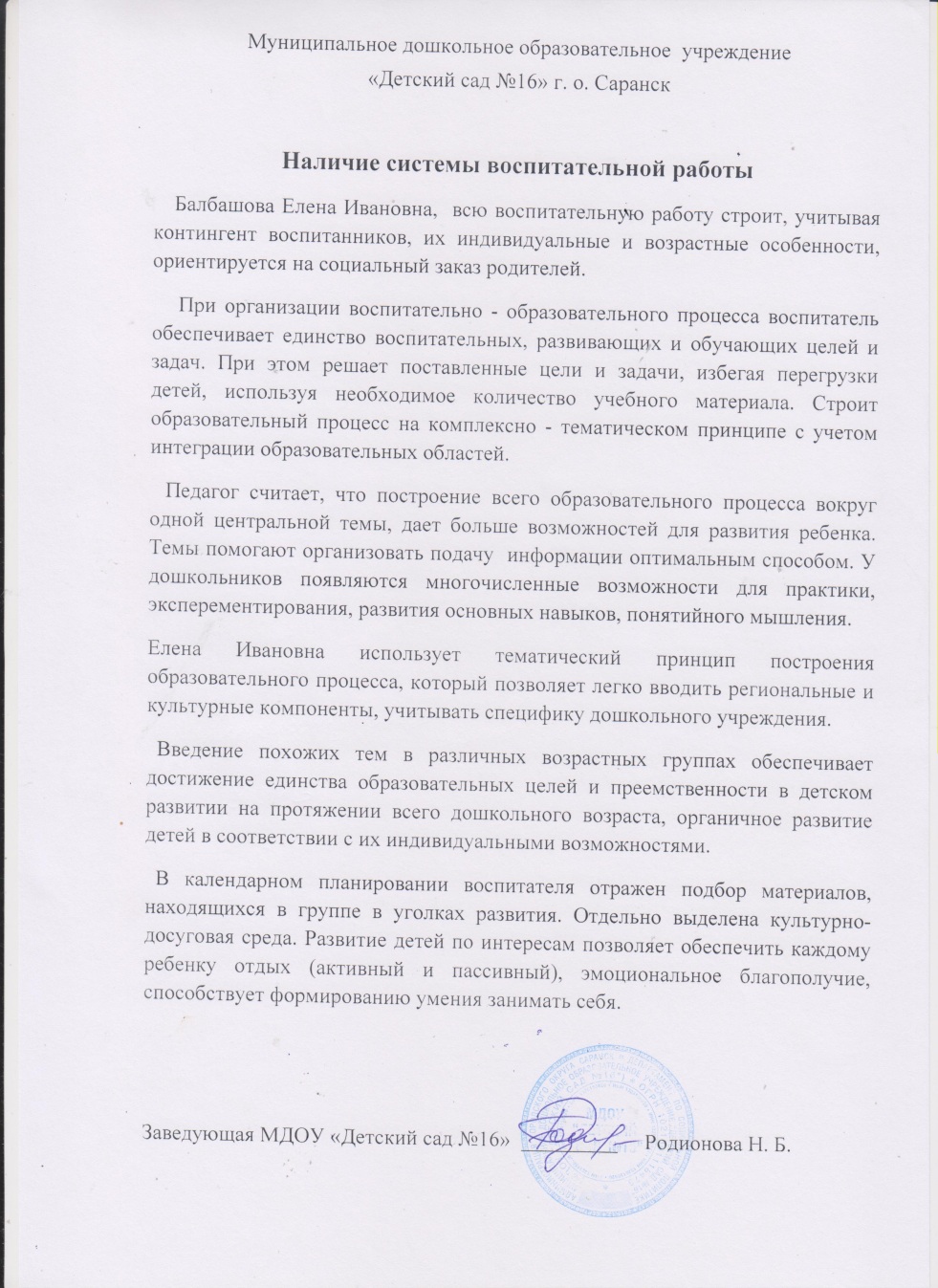 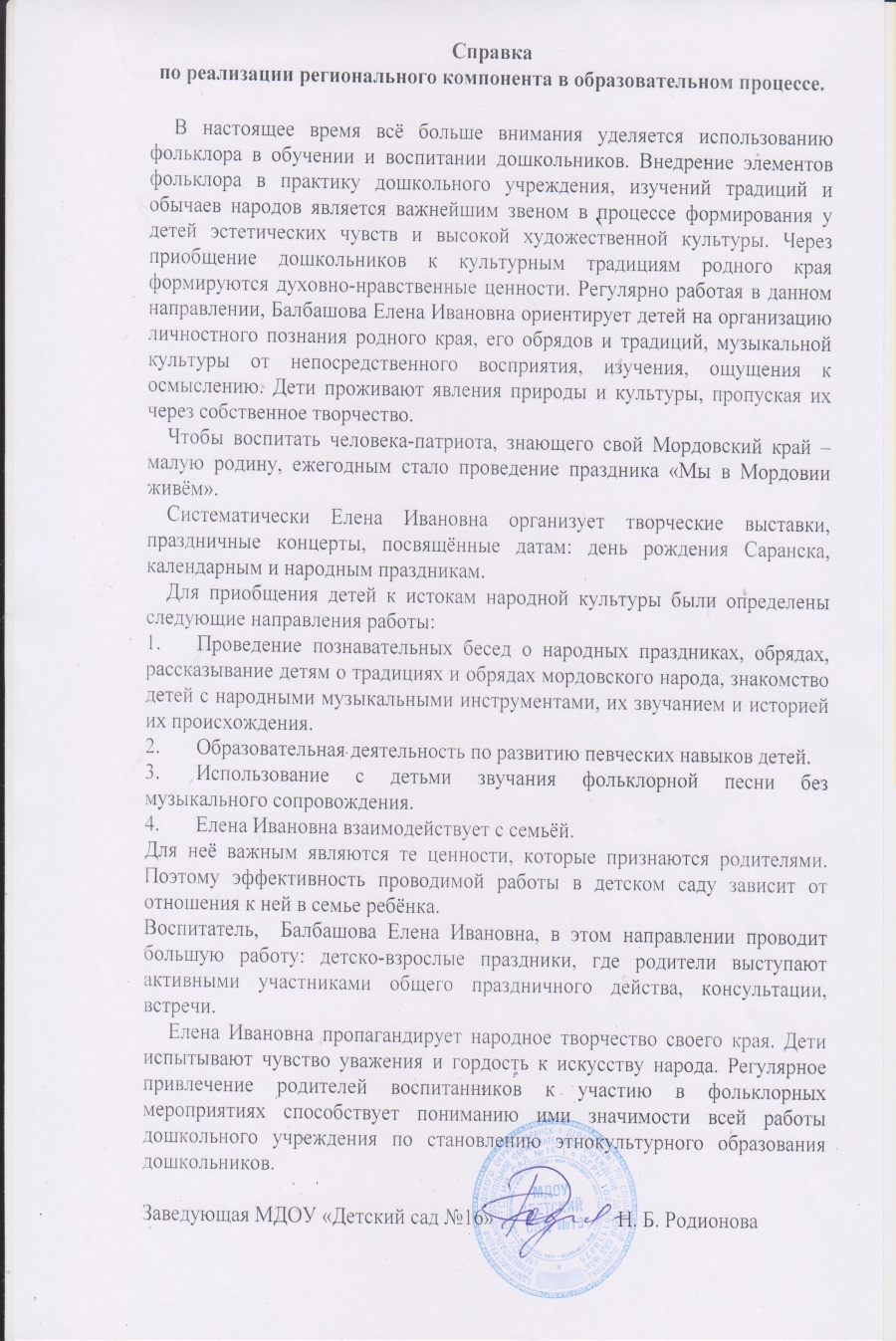 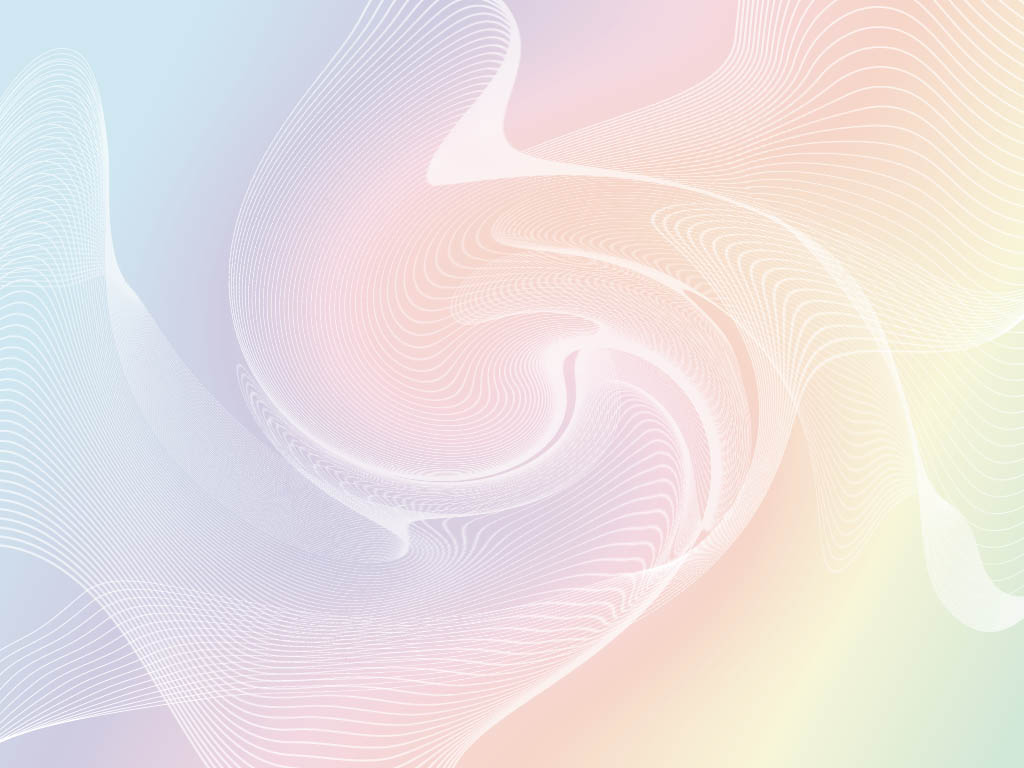 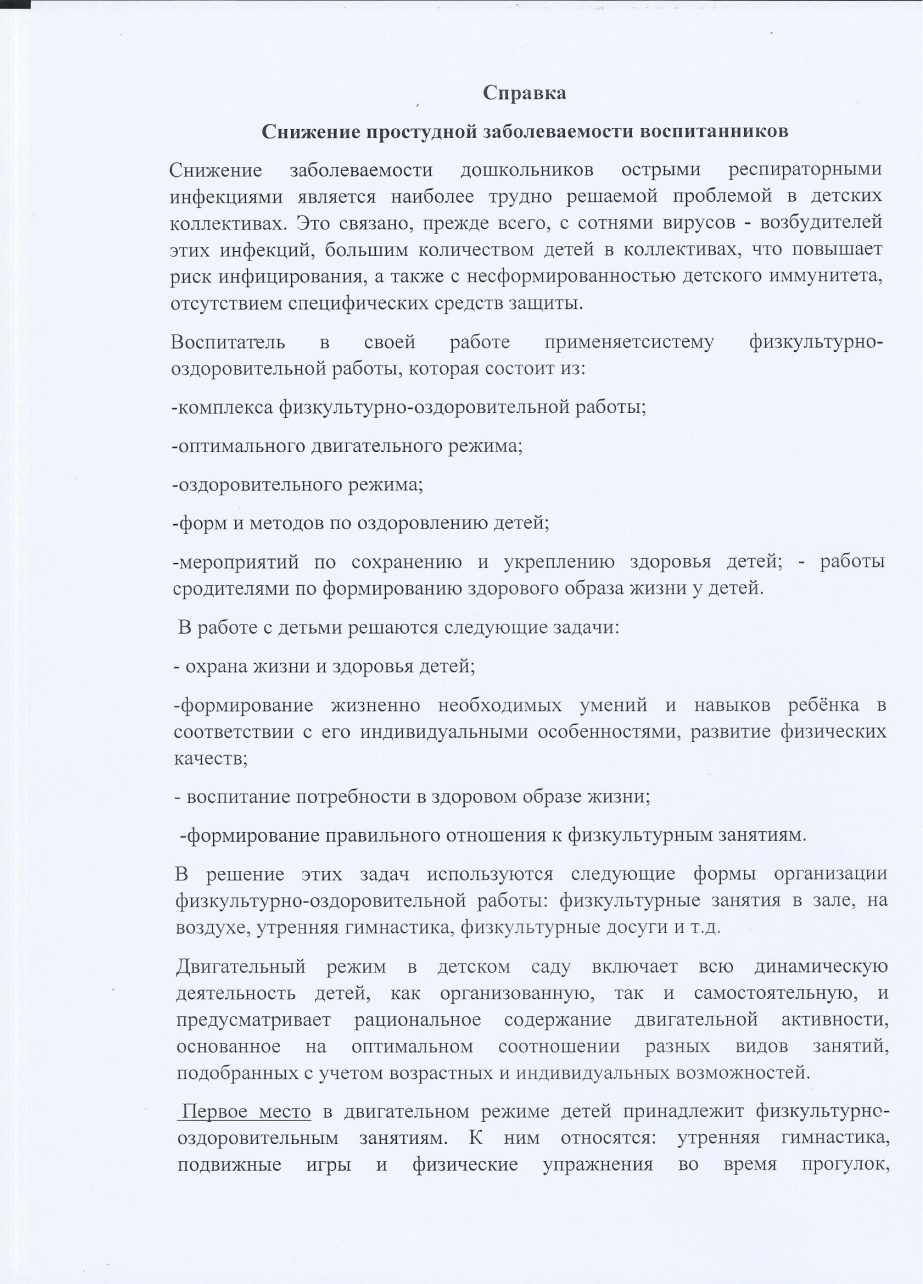 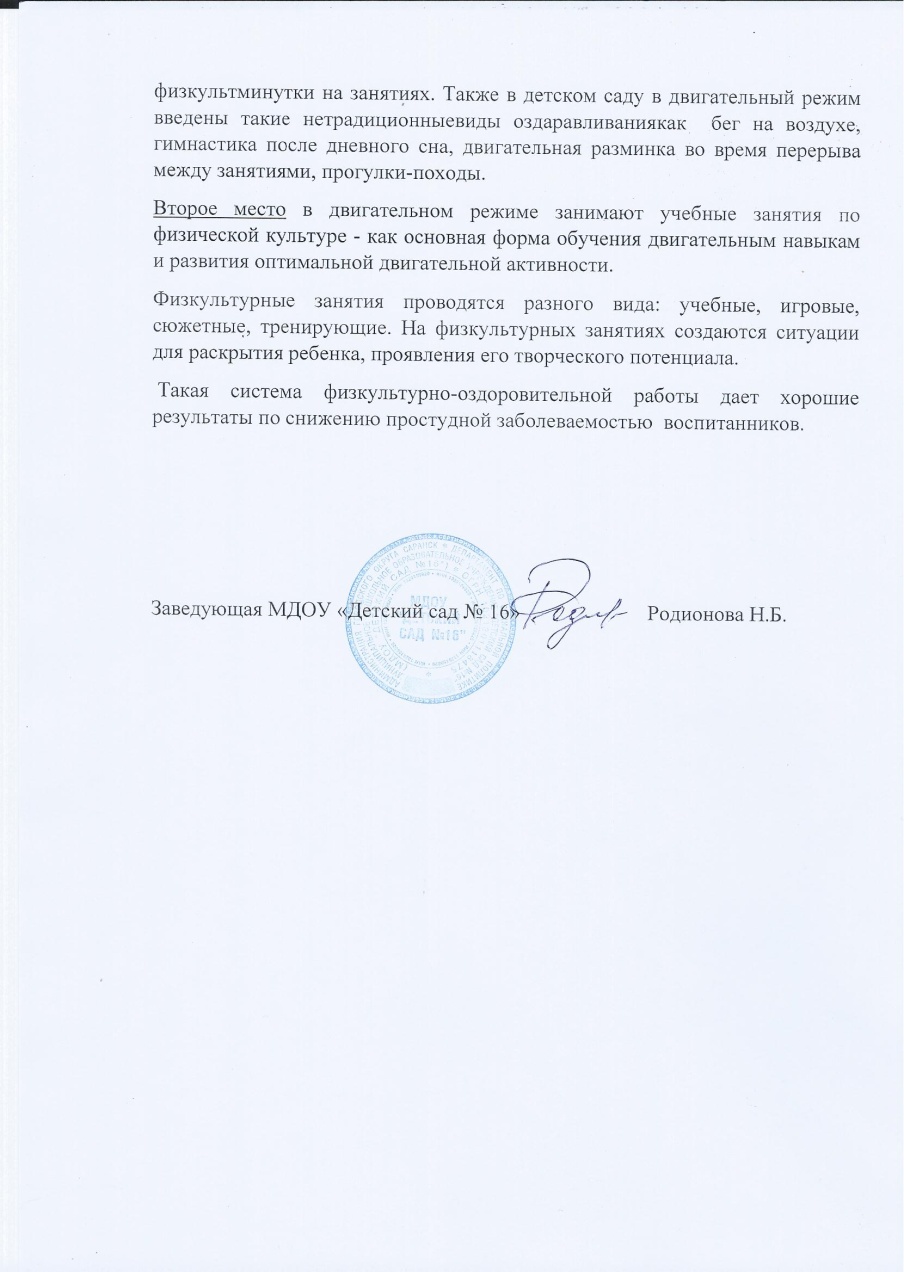 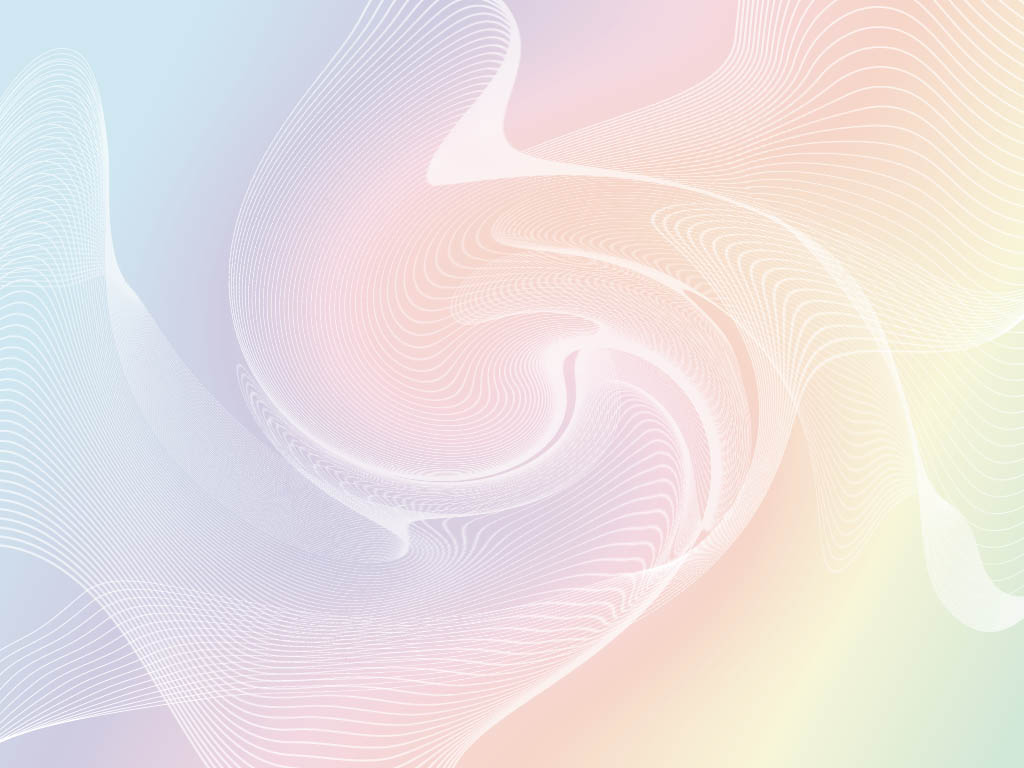 11. Качество взаимодействия с родителями:
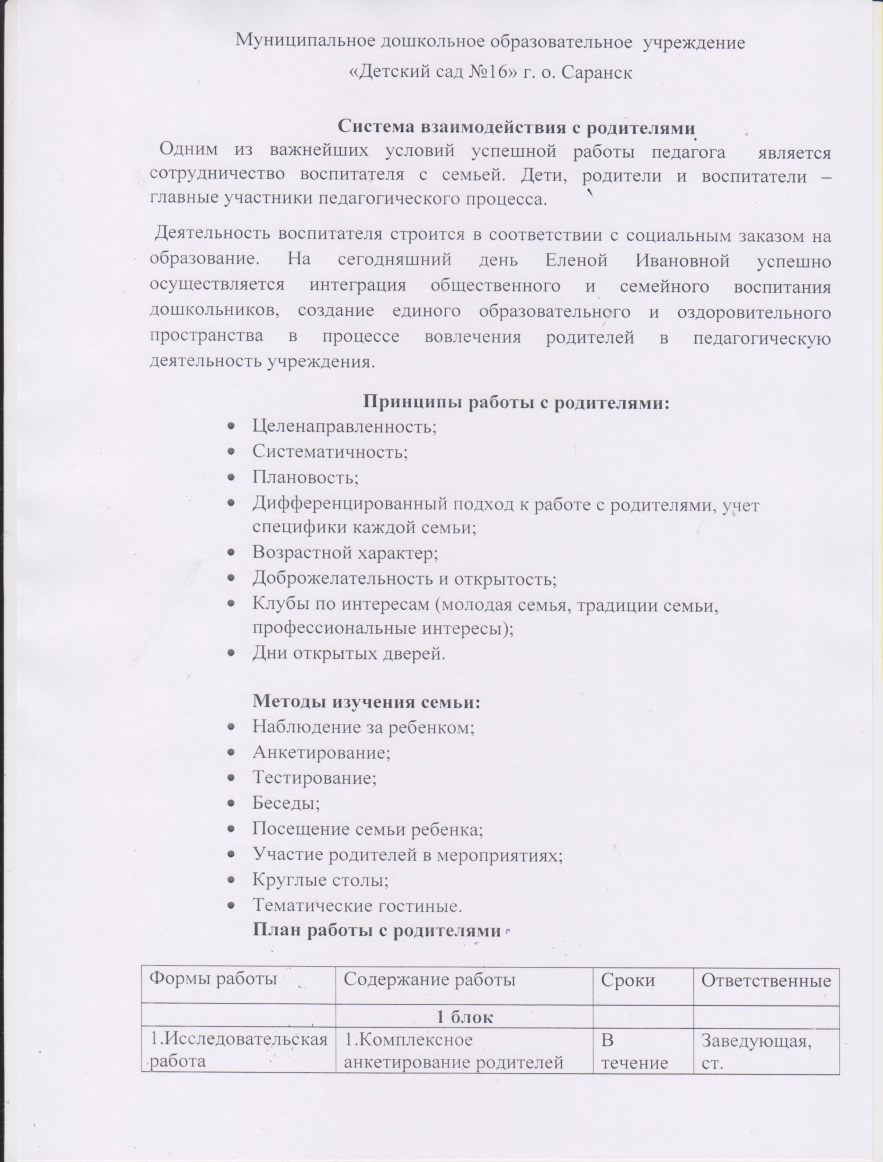 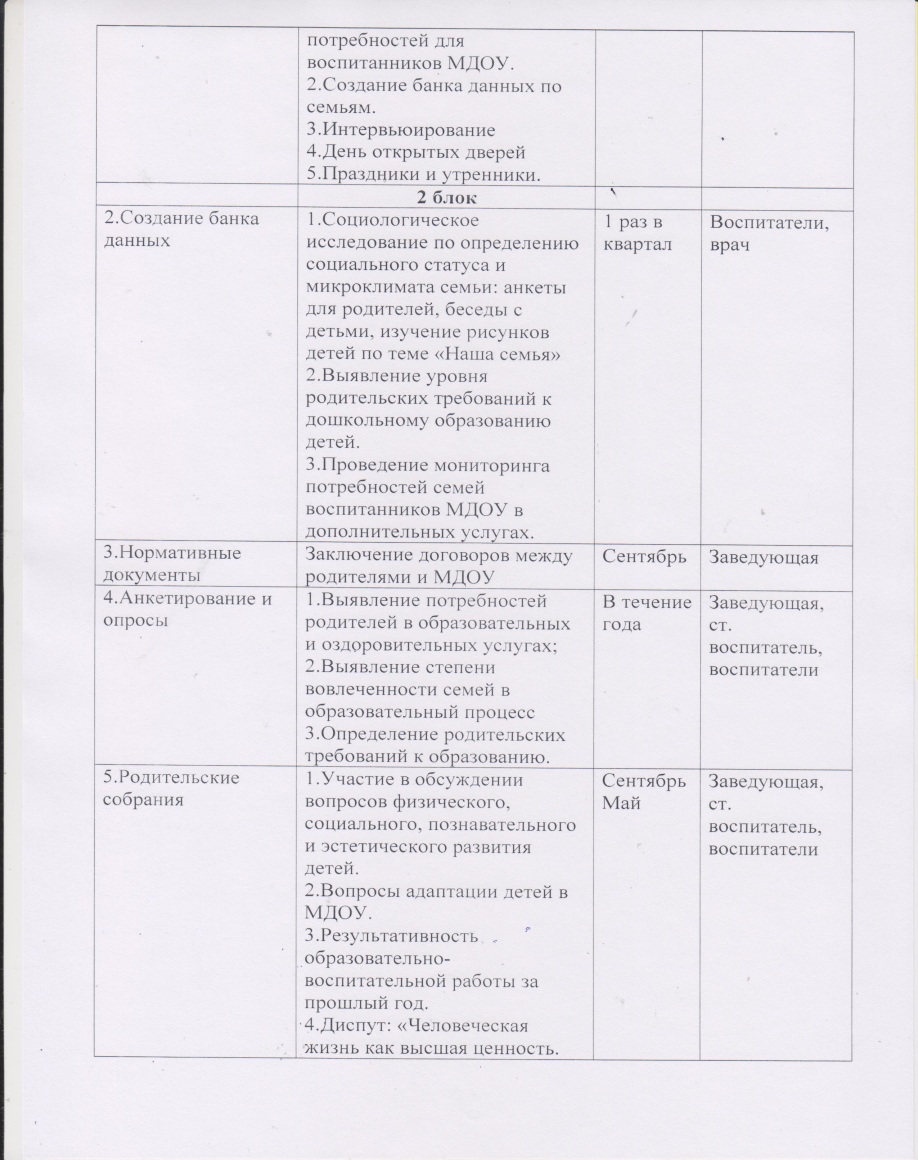 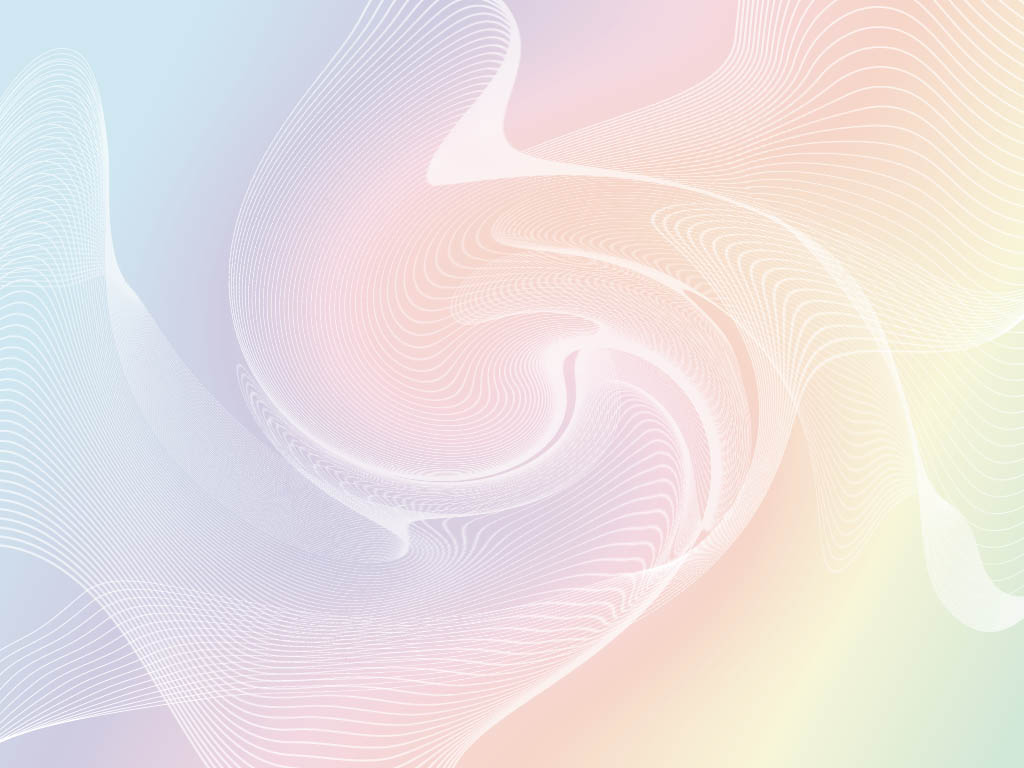 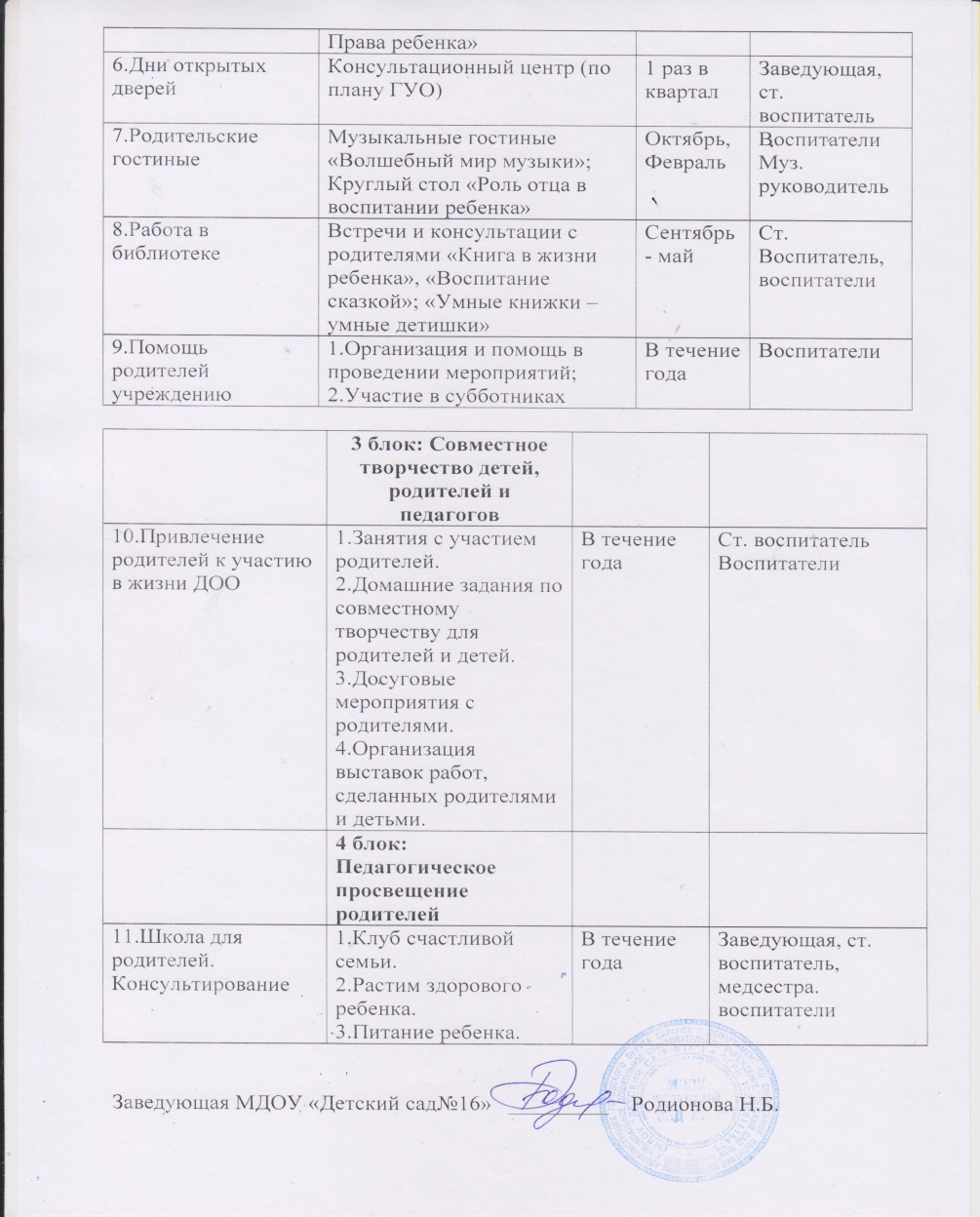 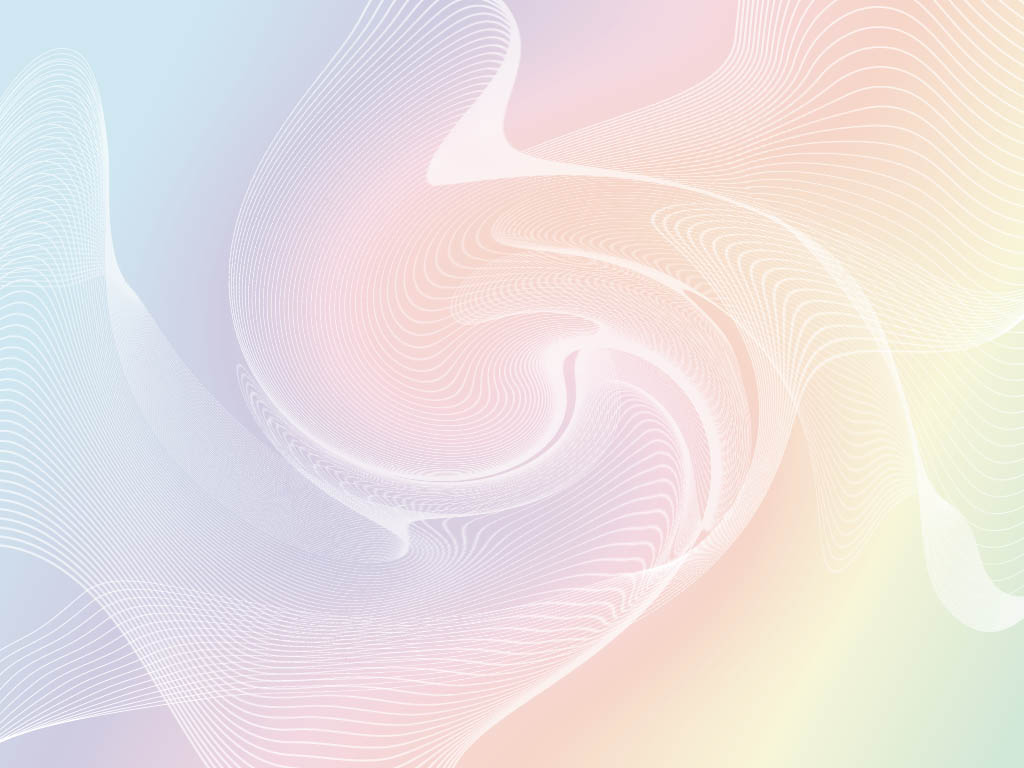 12. Работа с детьми из социально – неблагополучных семей.
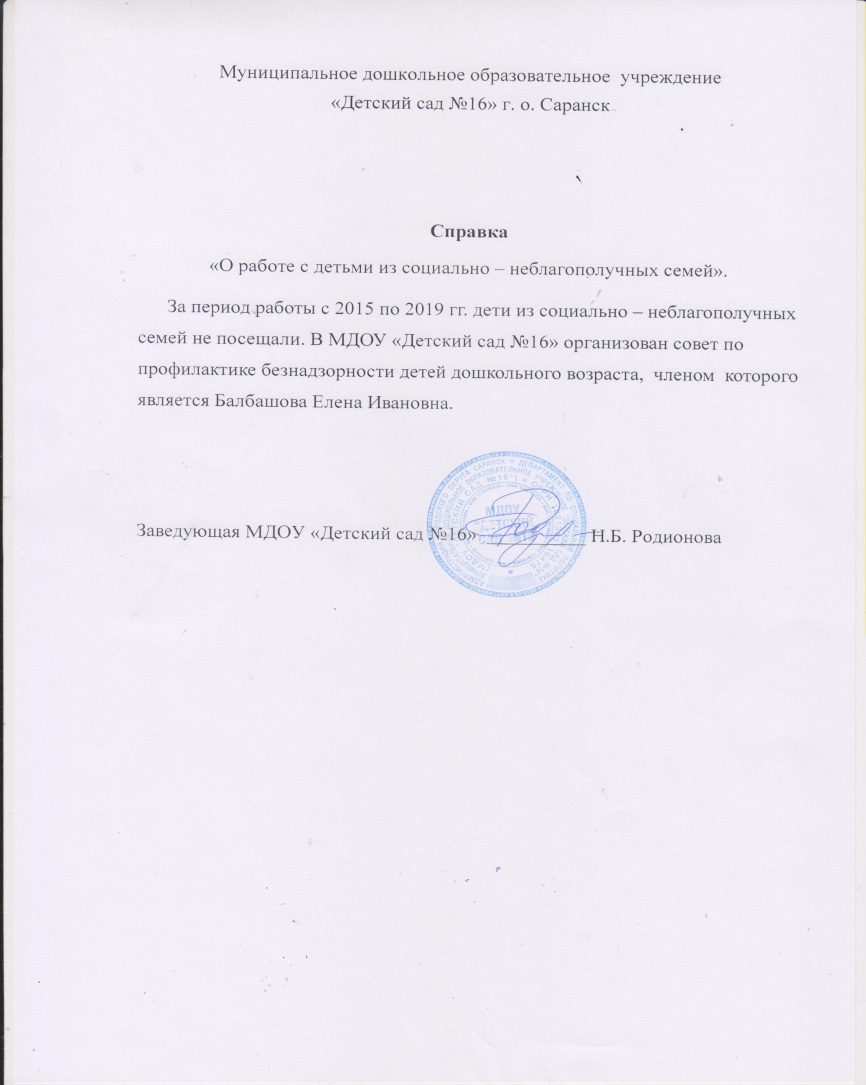 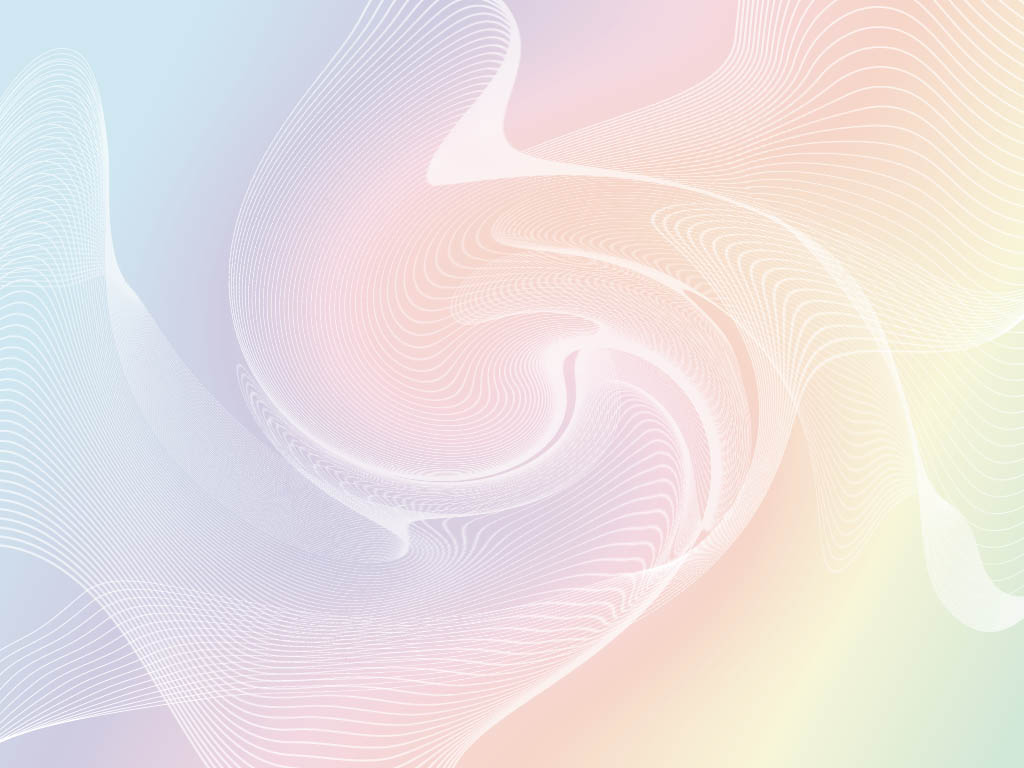 13. Участие педагога в профессиональных конкурсах
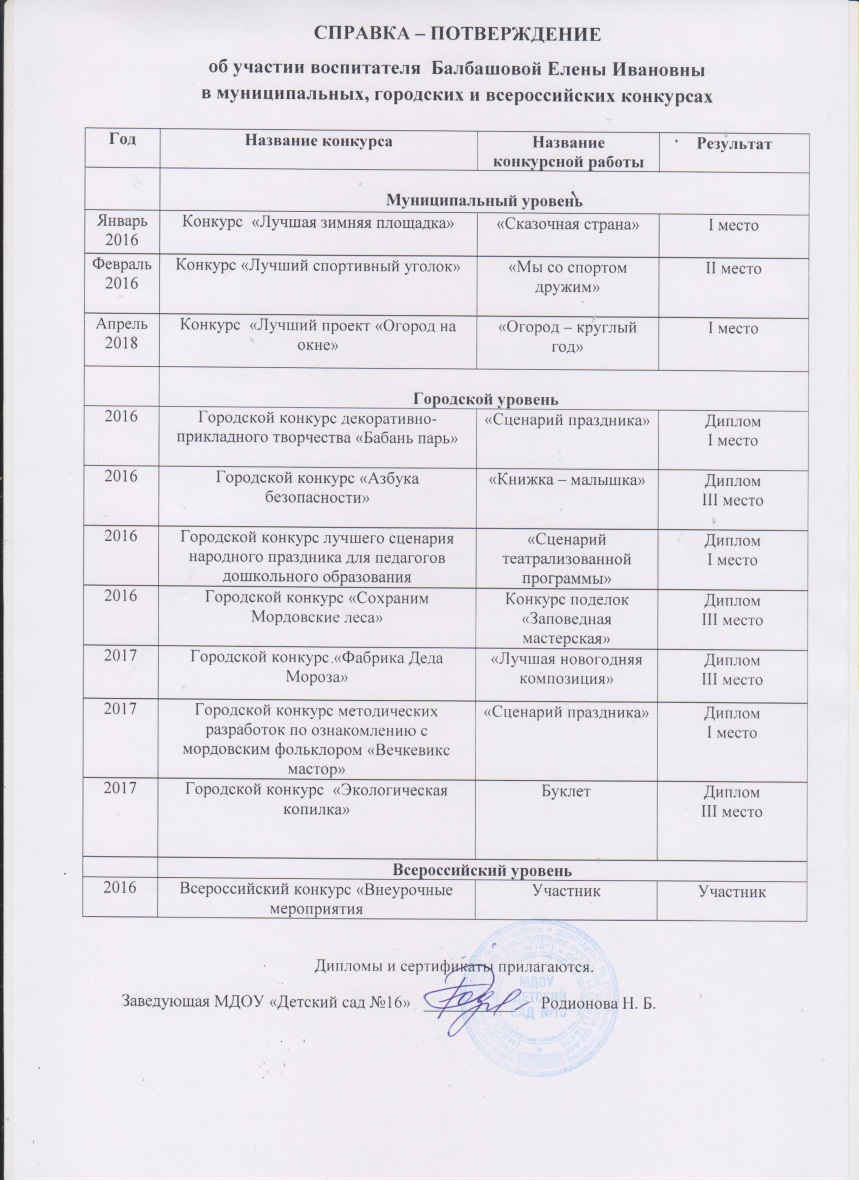 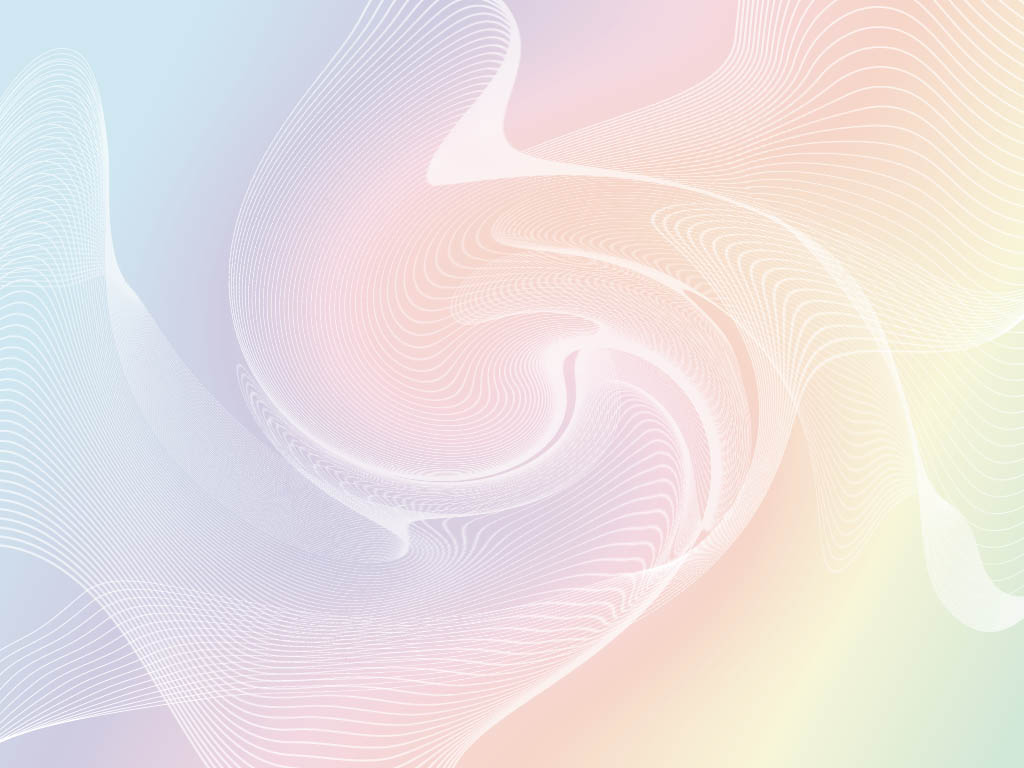 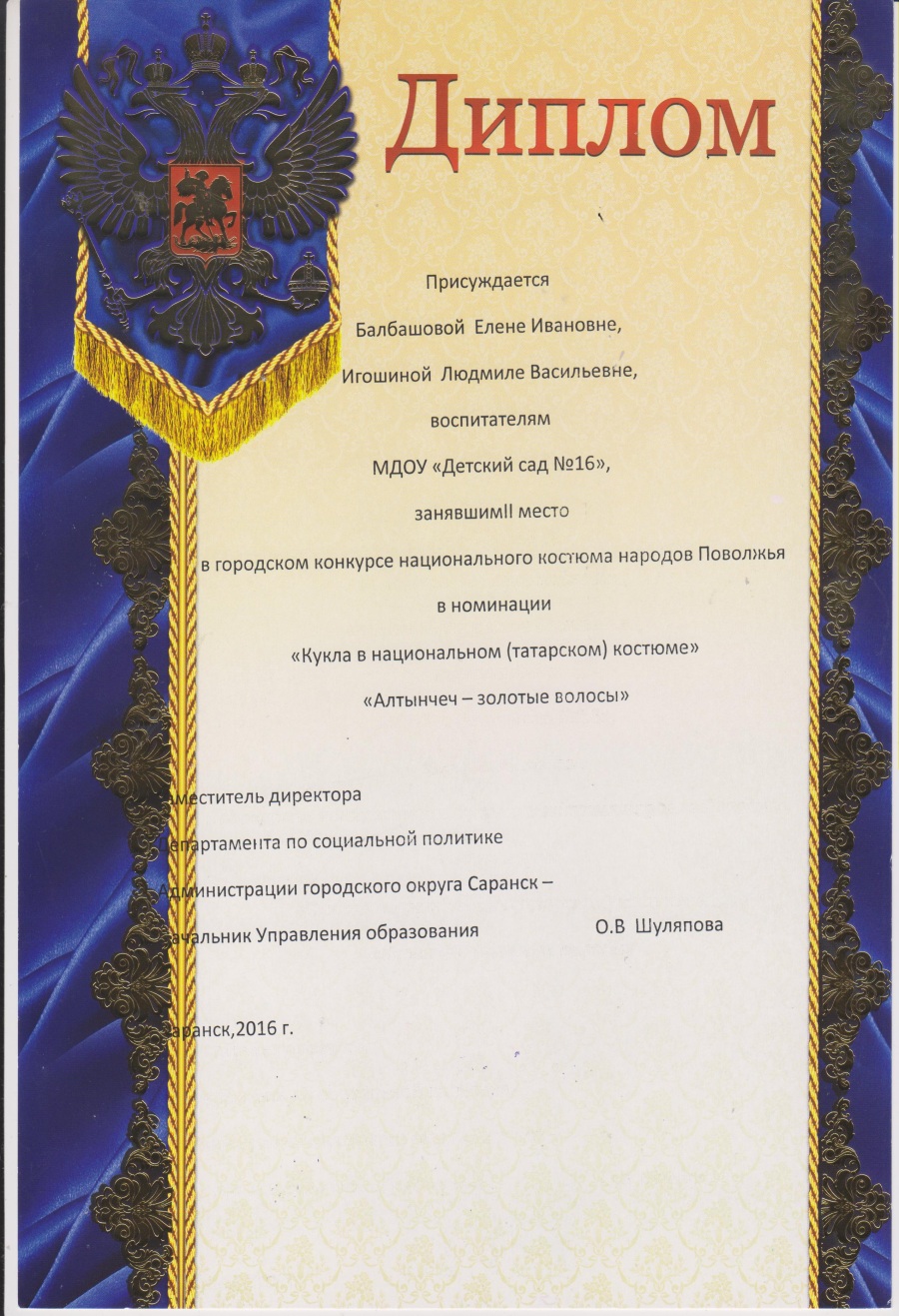 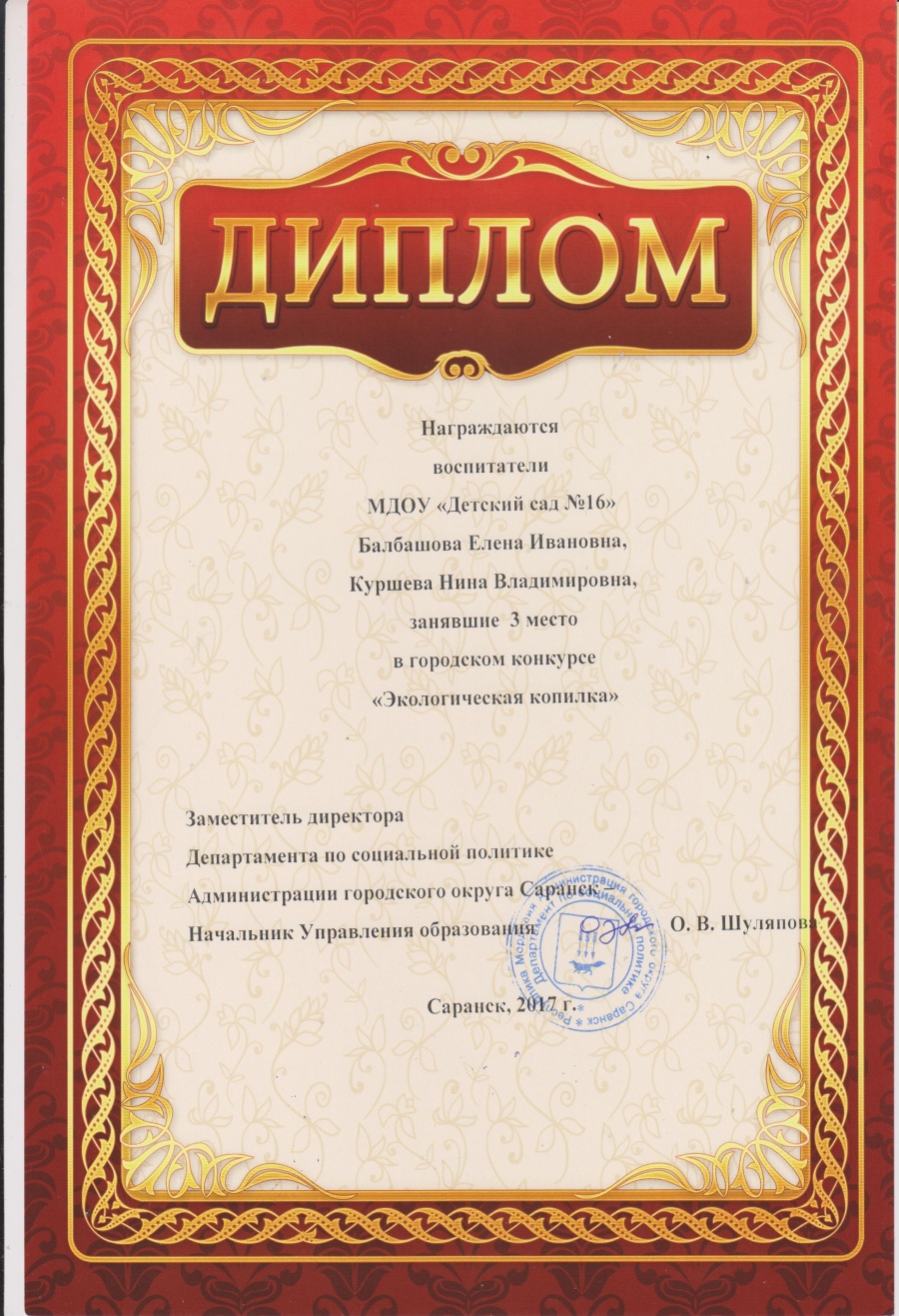 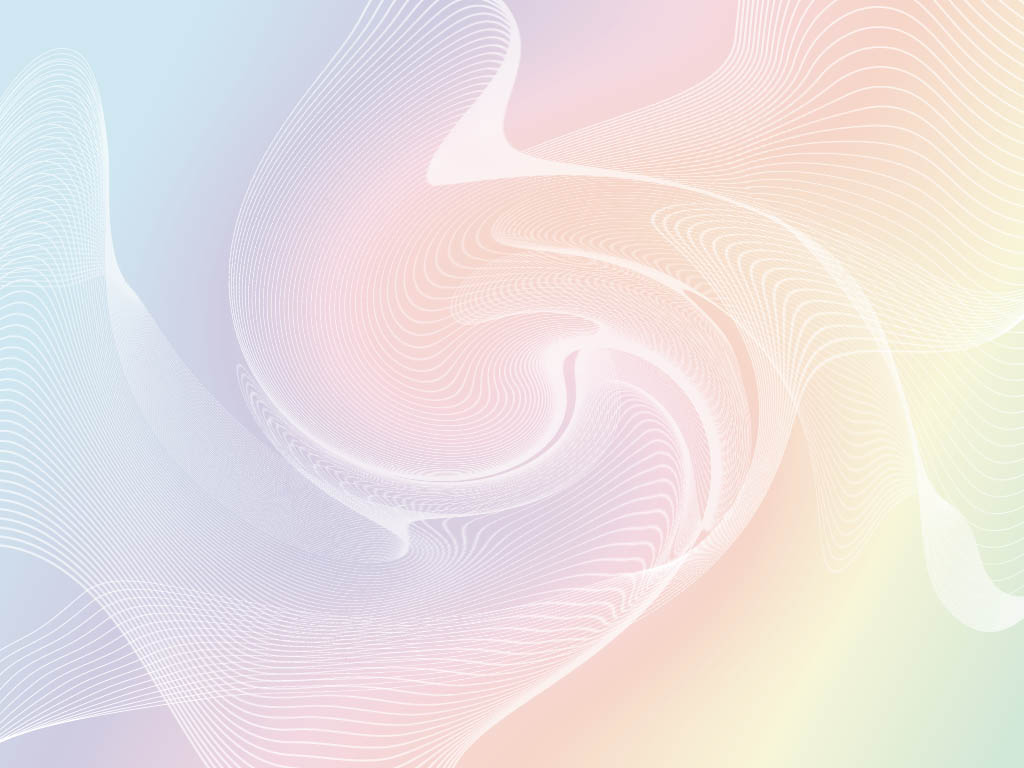 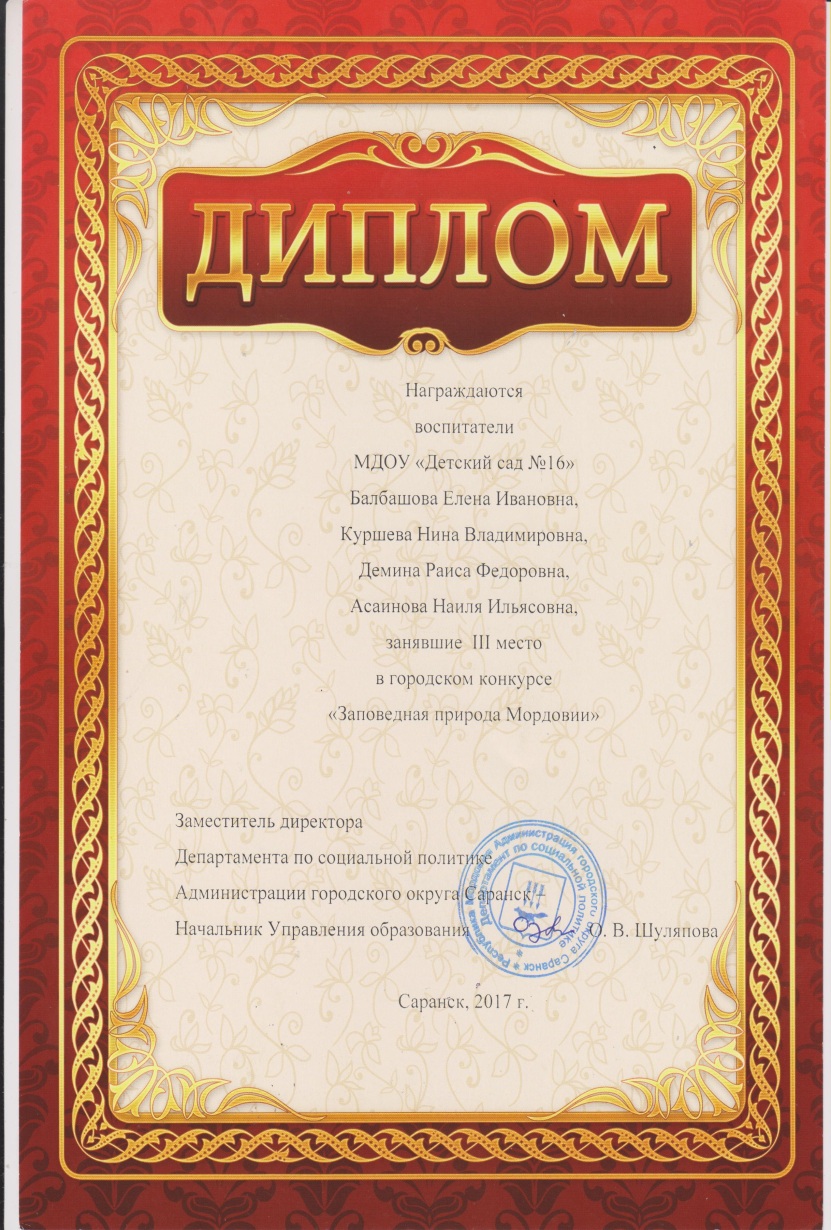 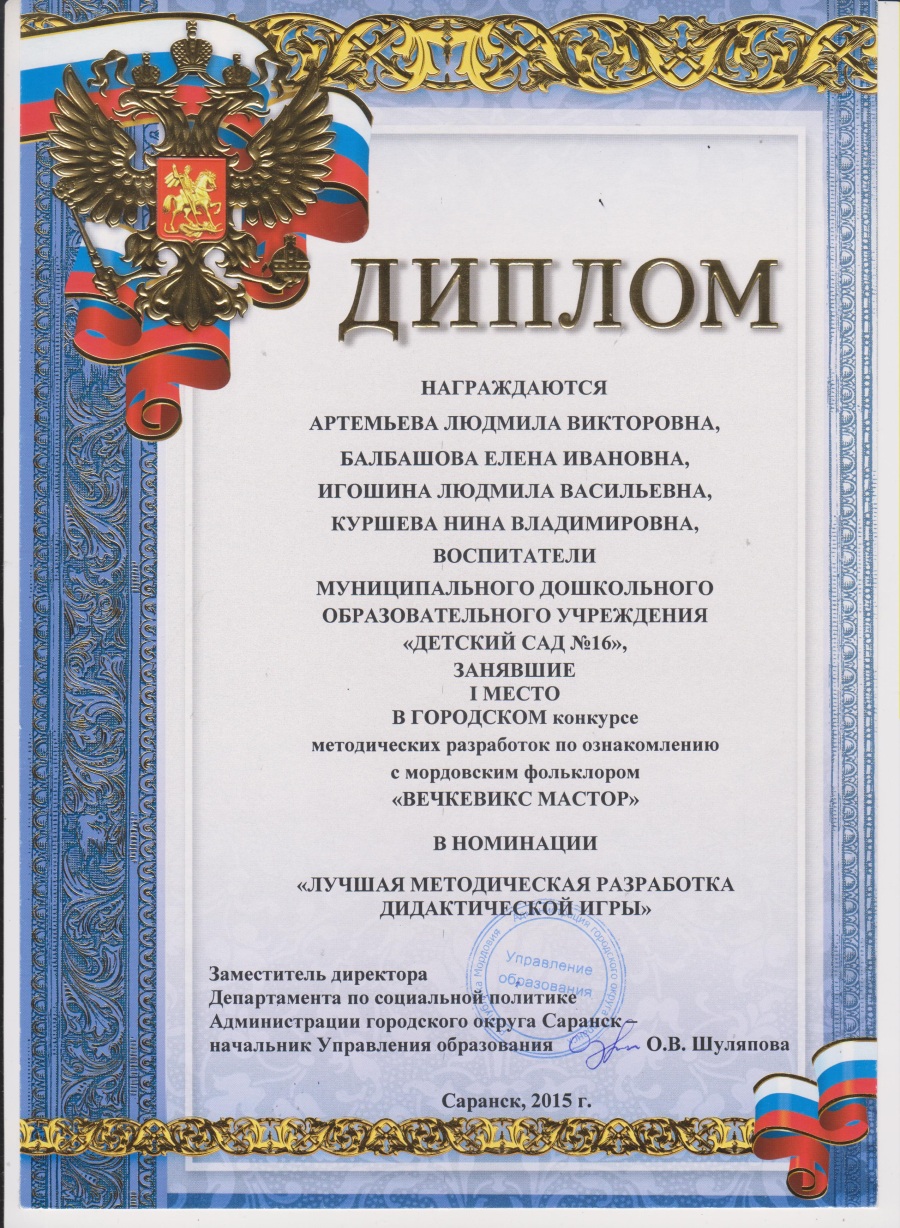 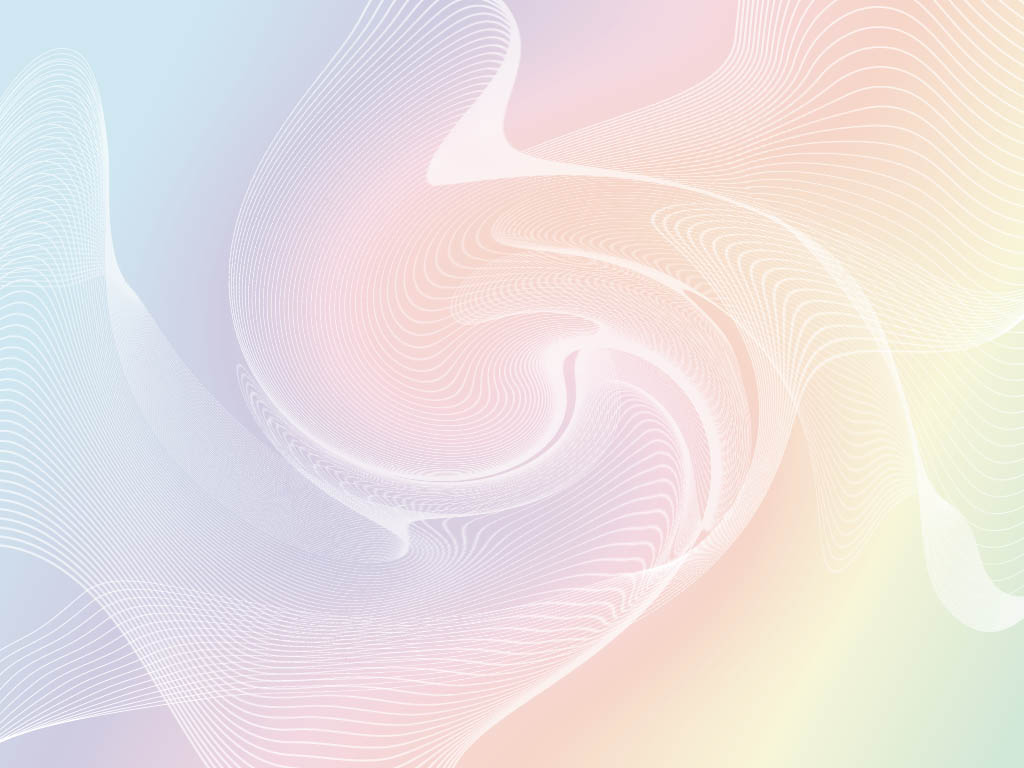 Награды и поощрения
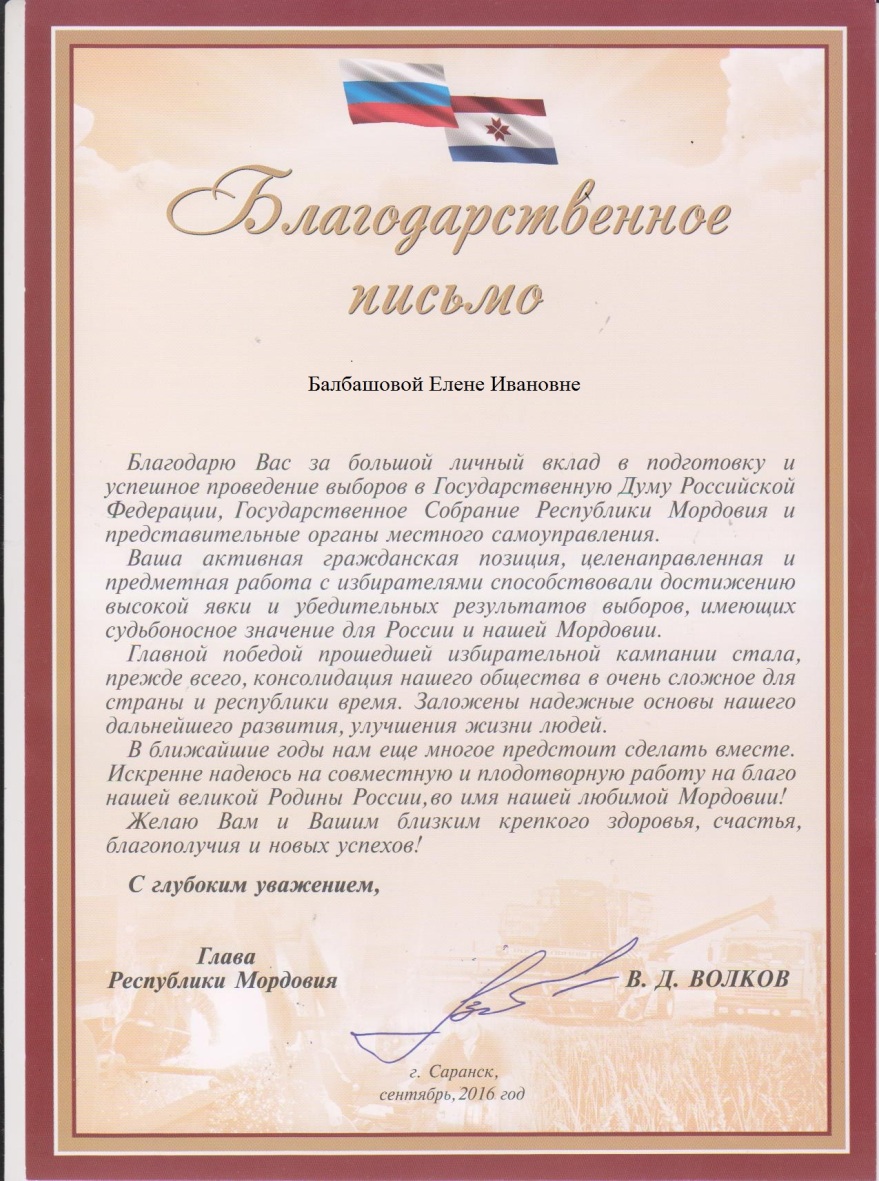 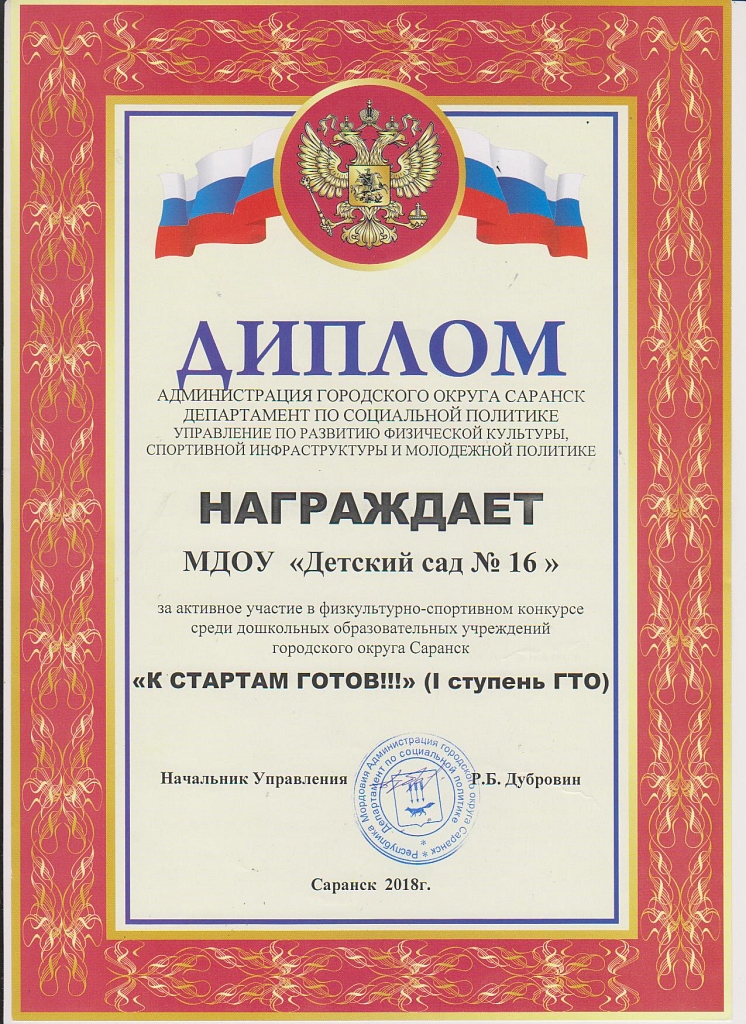 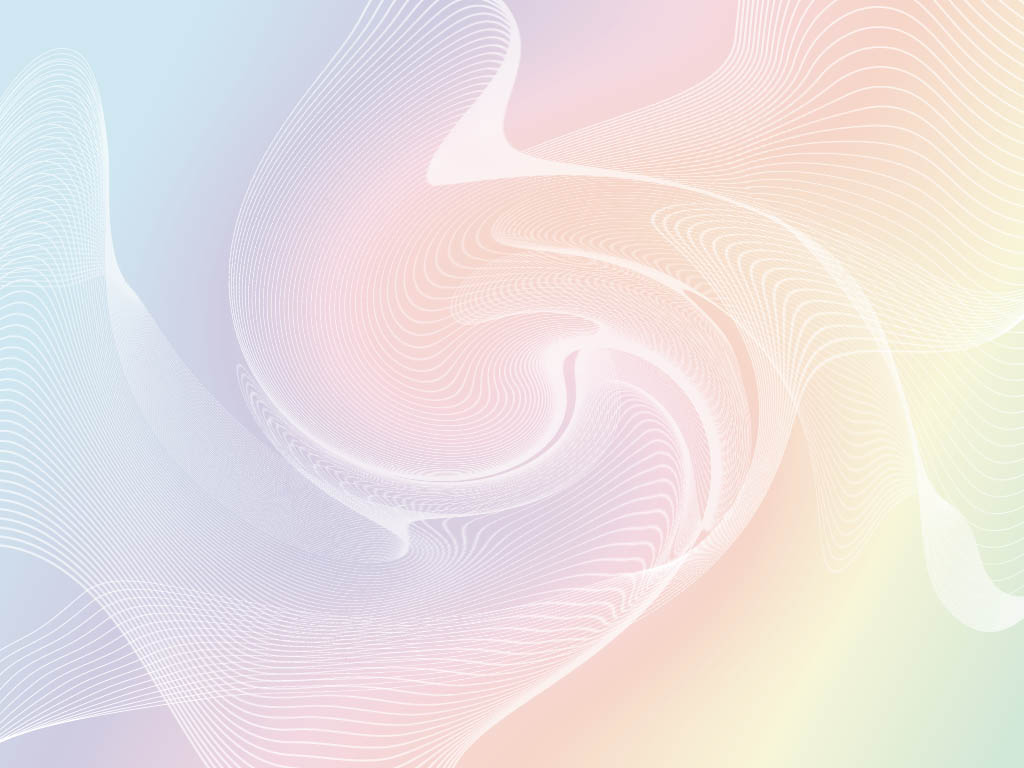 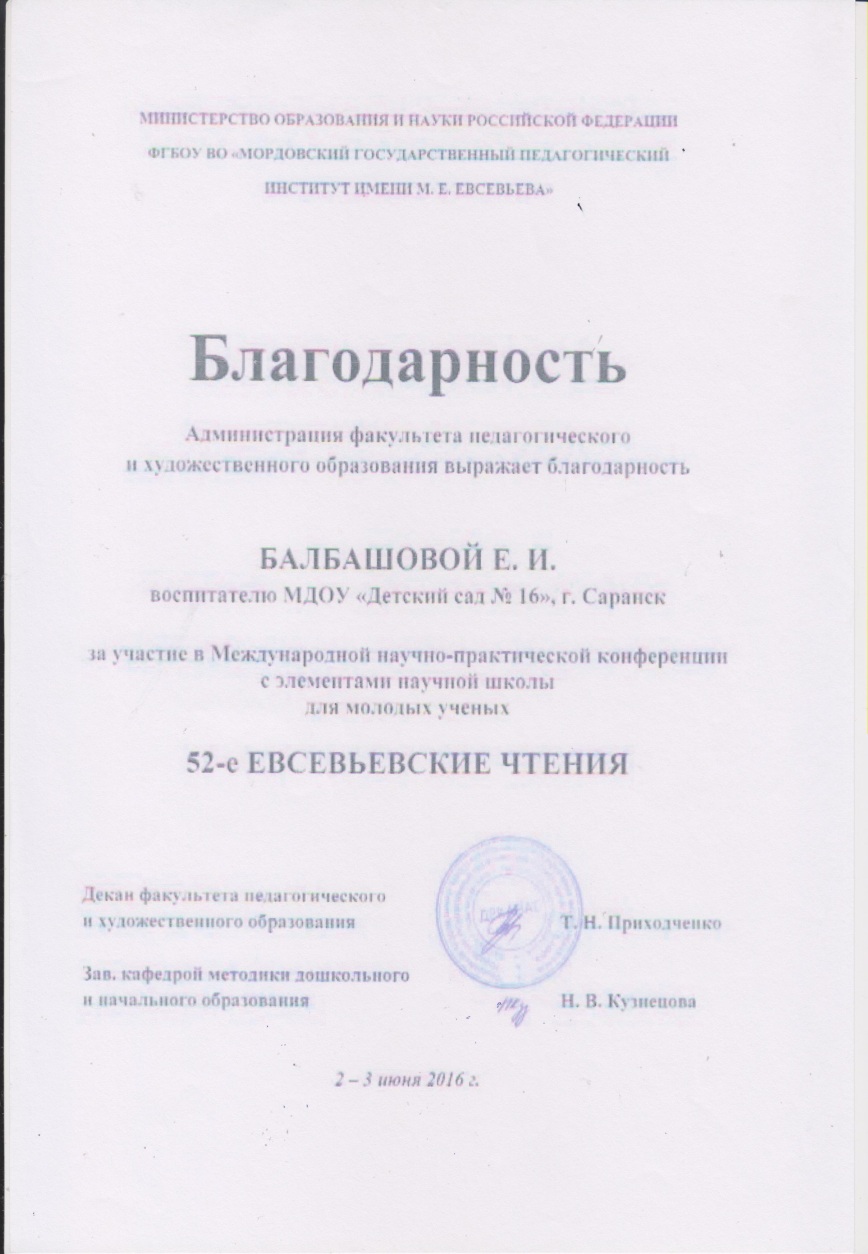 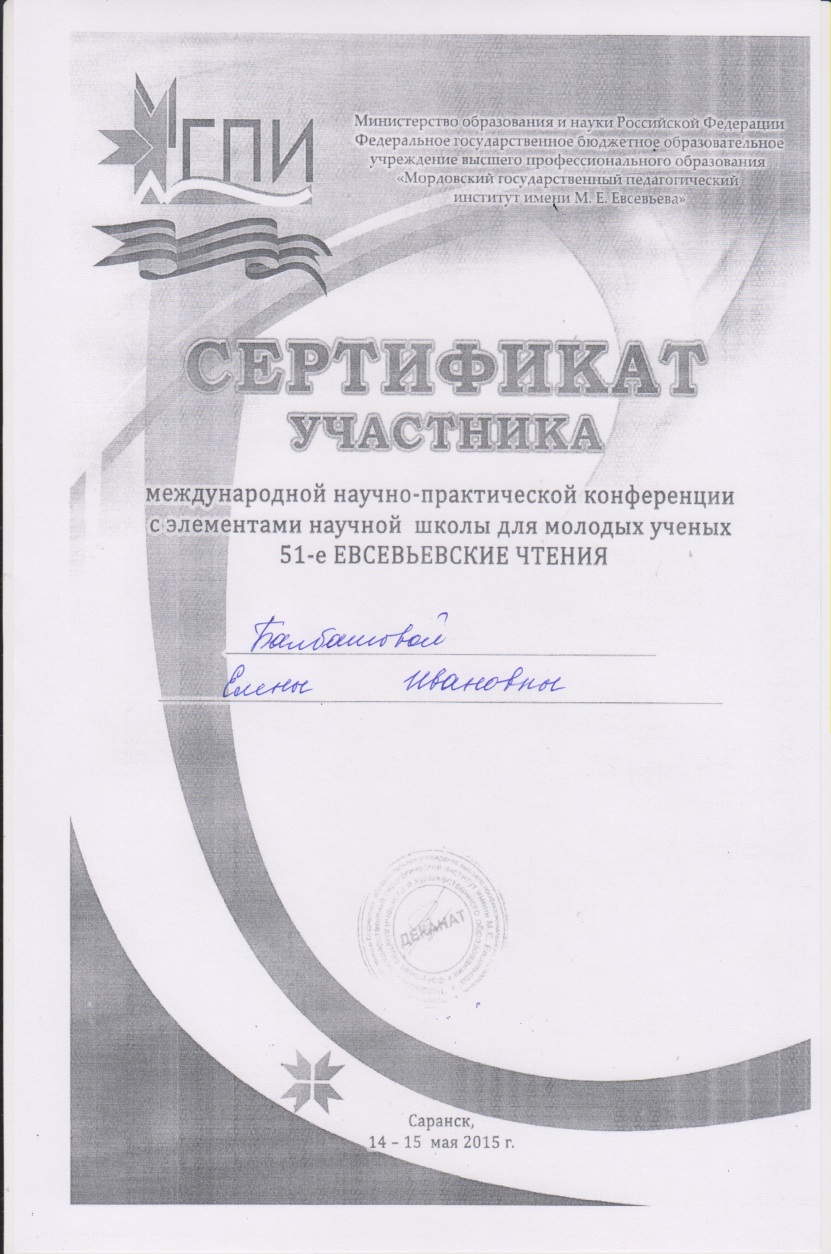 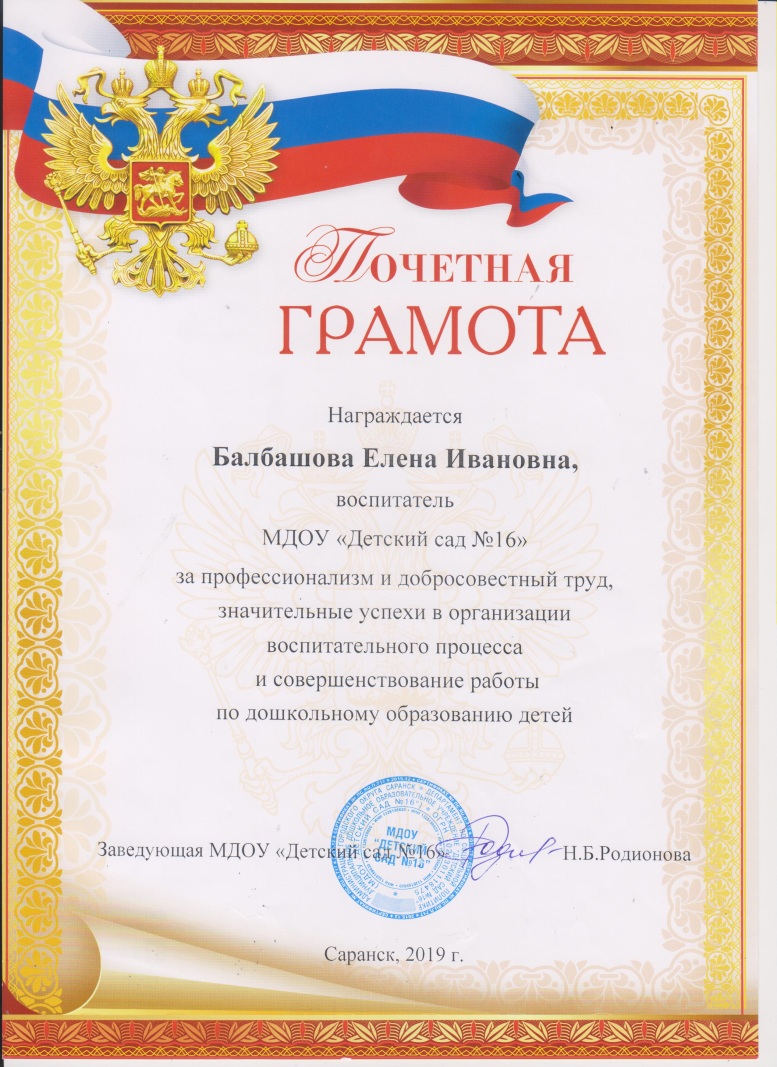 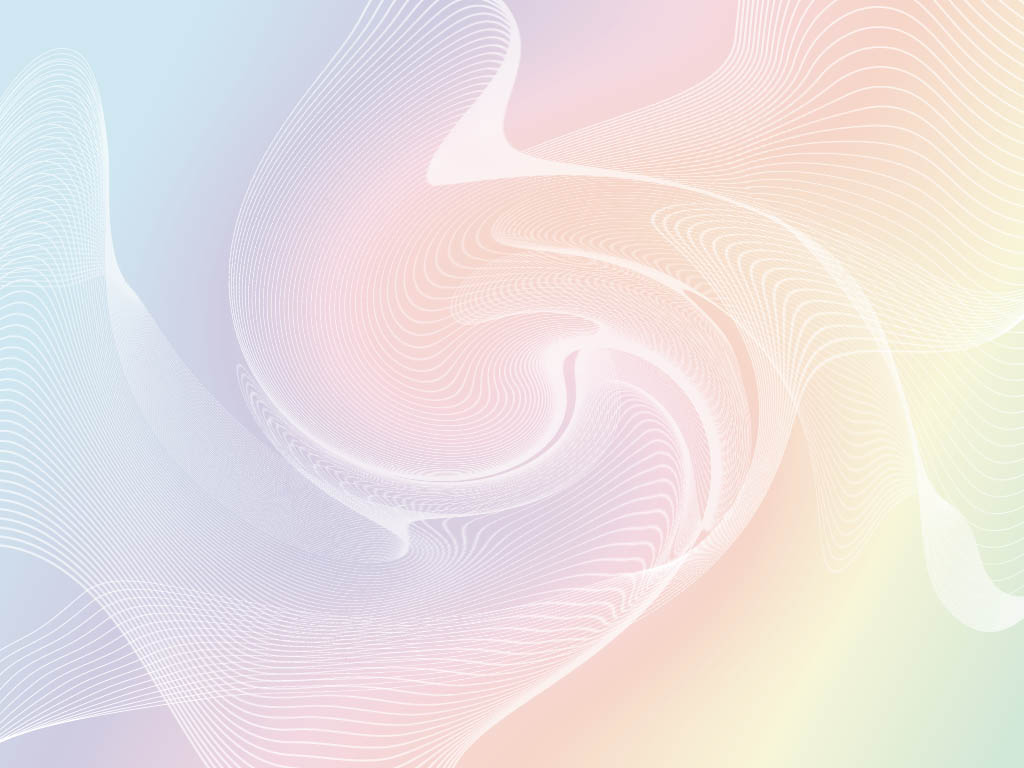 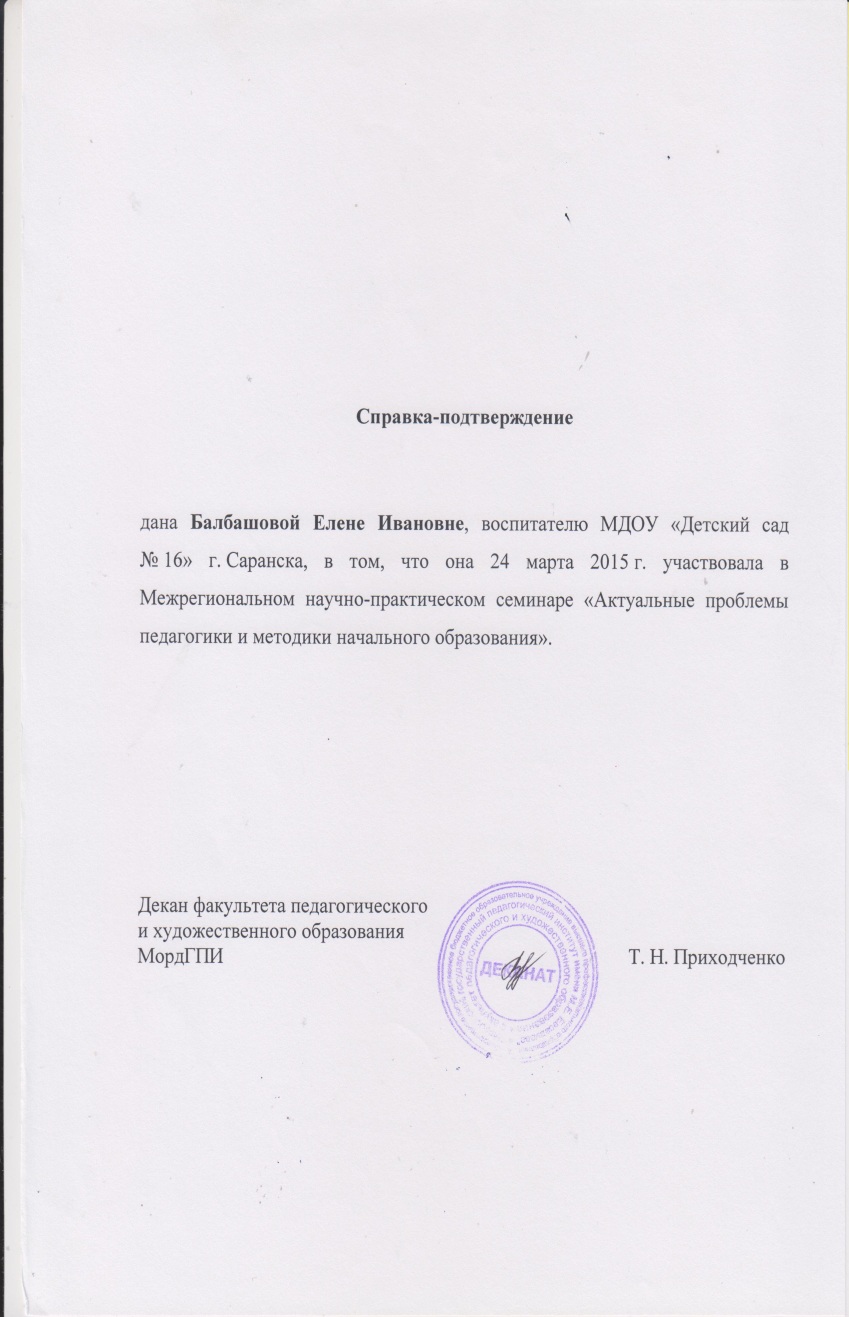 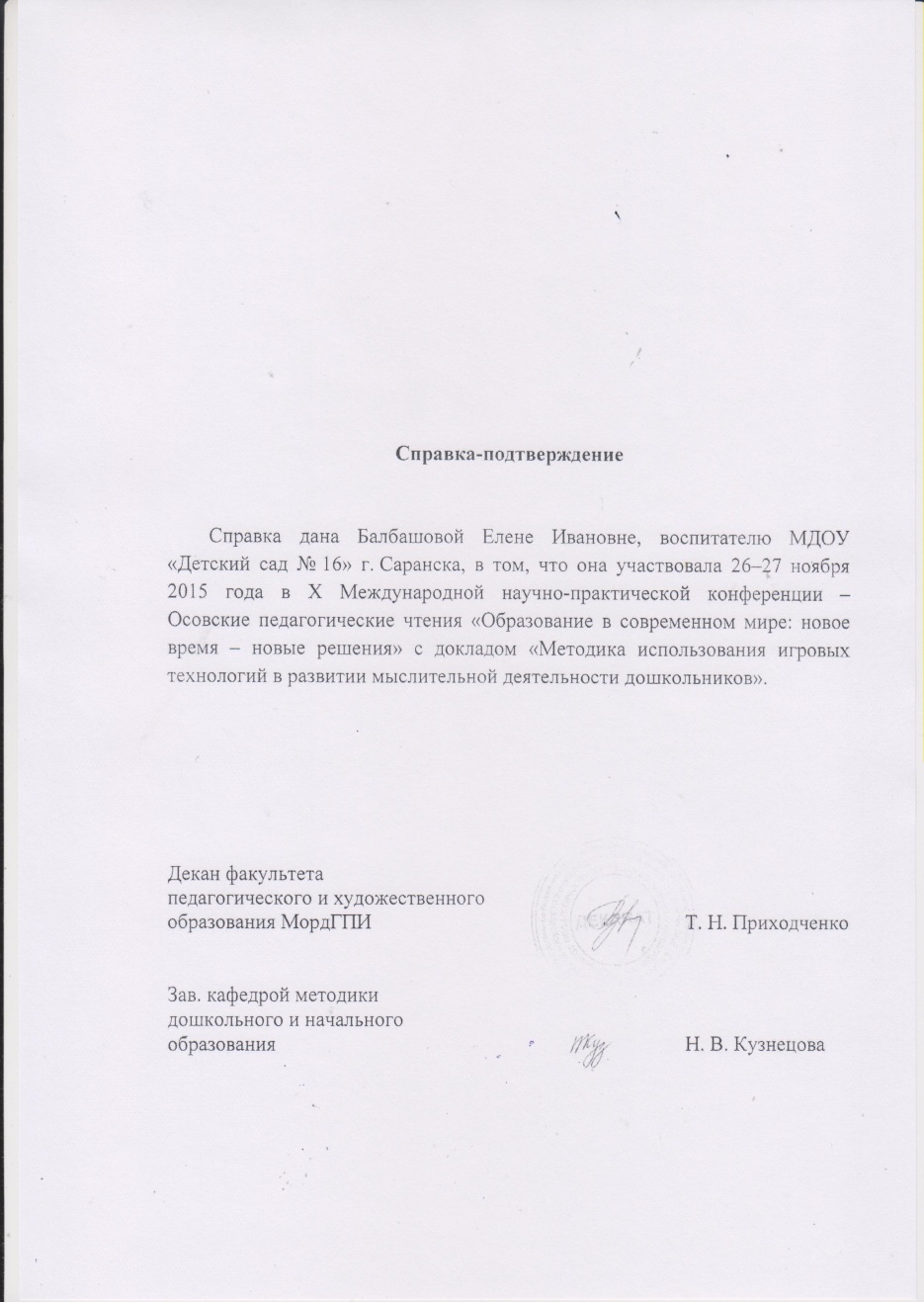 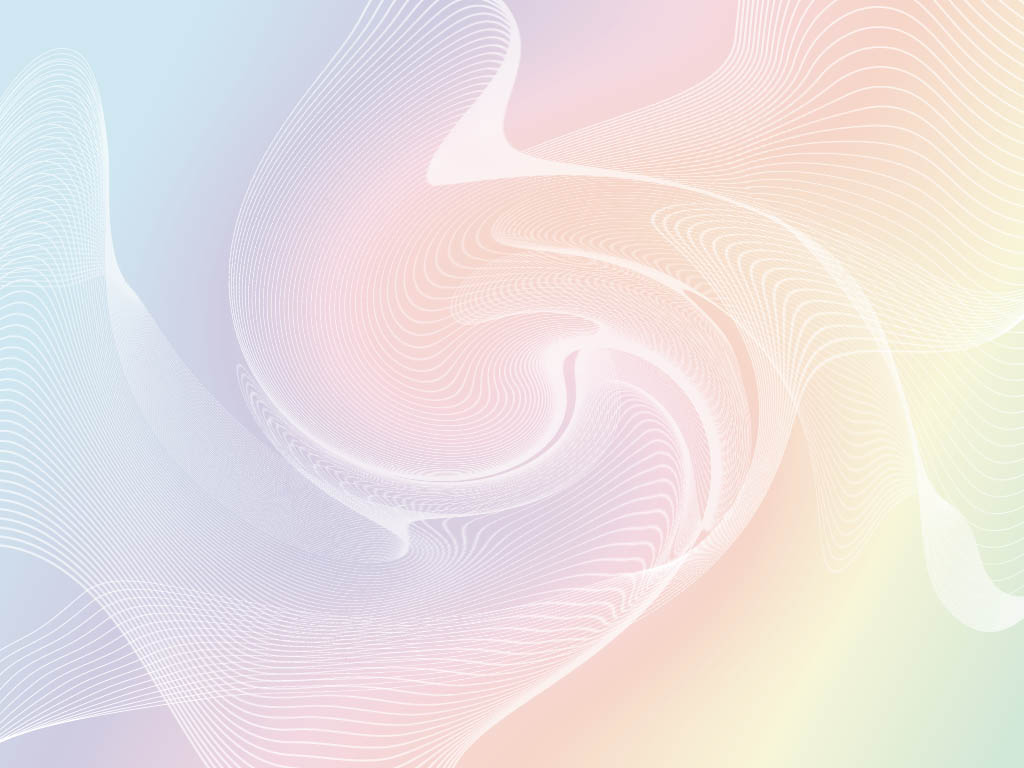 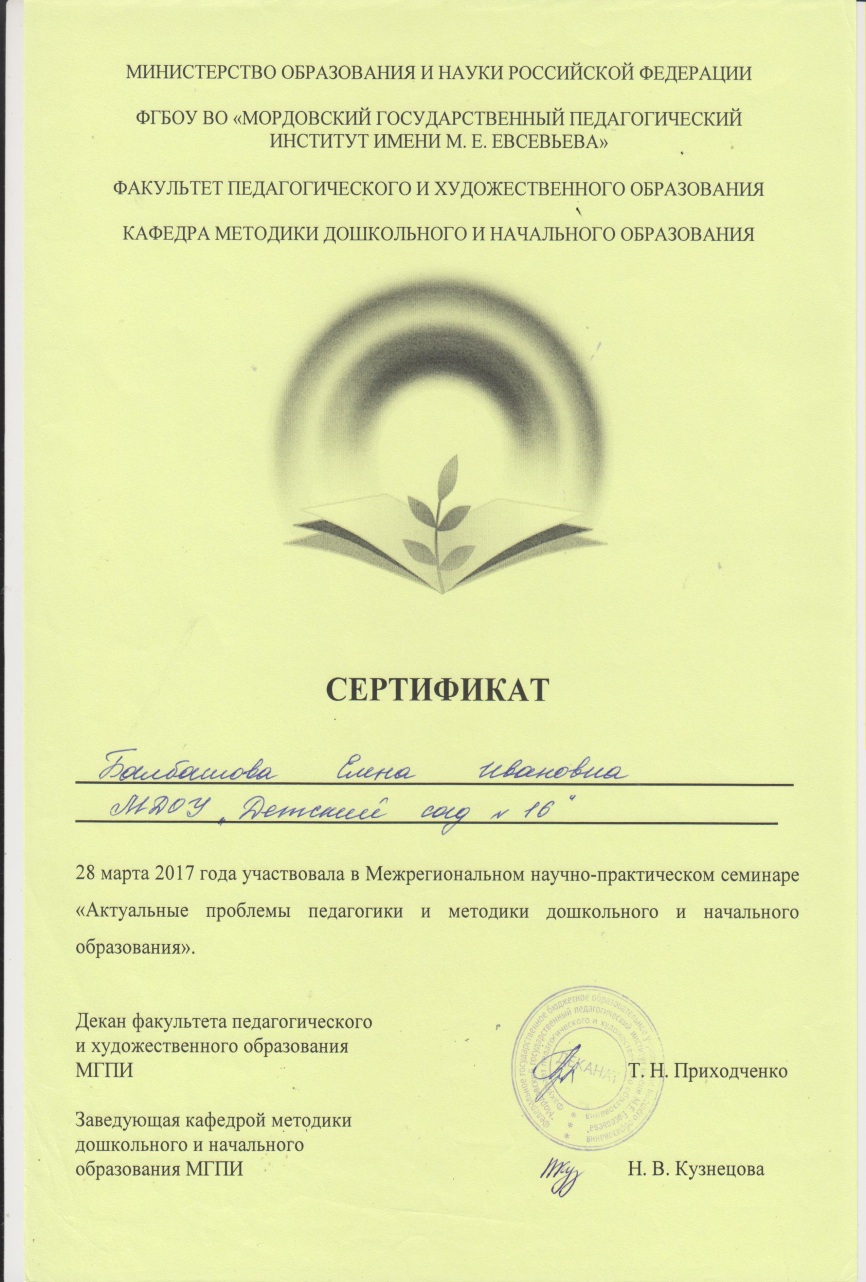 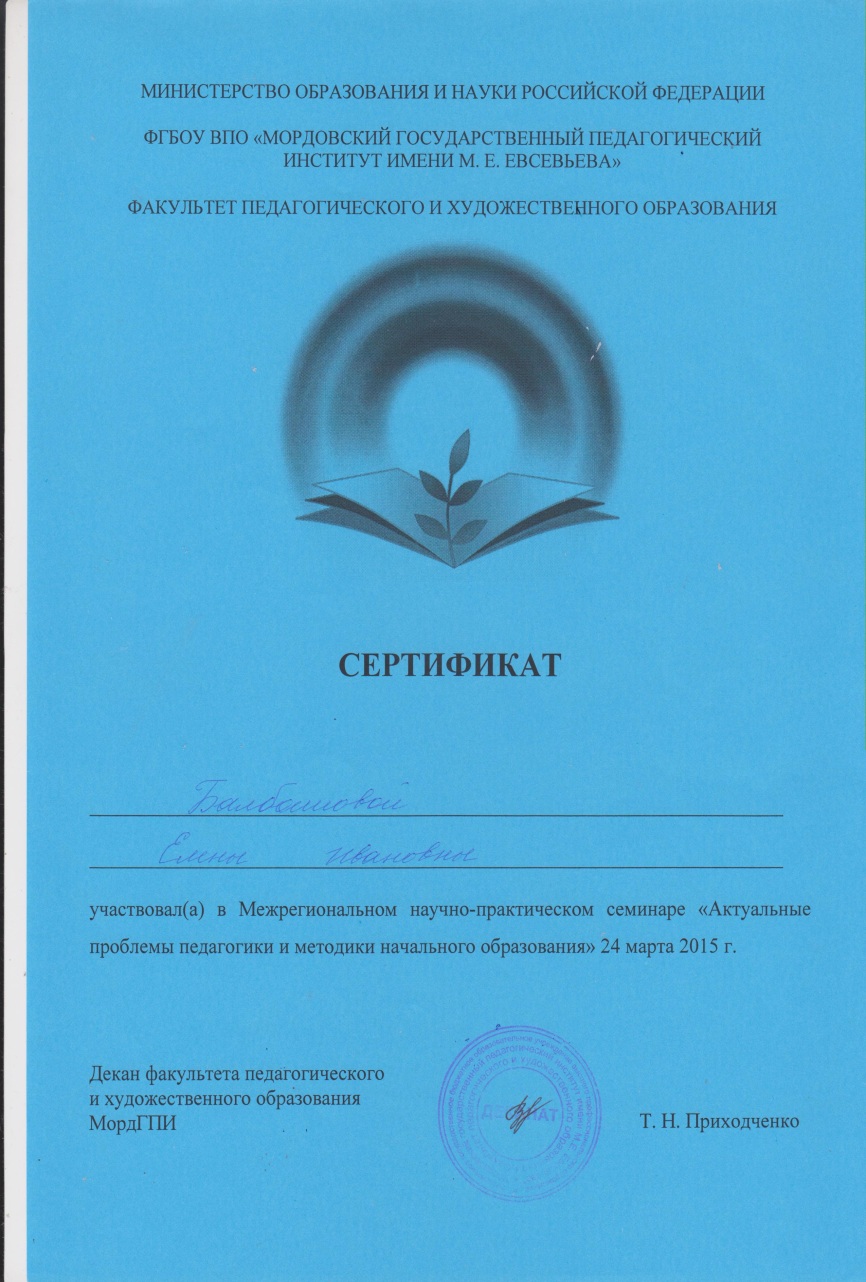 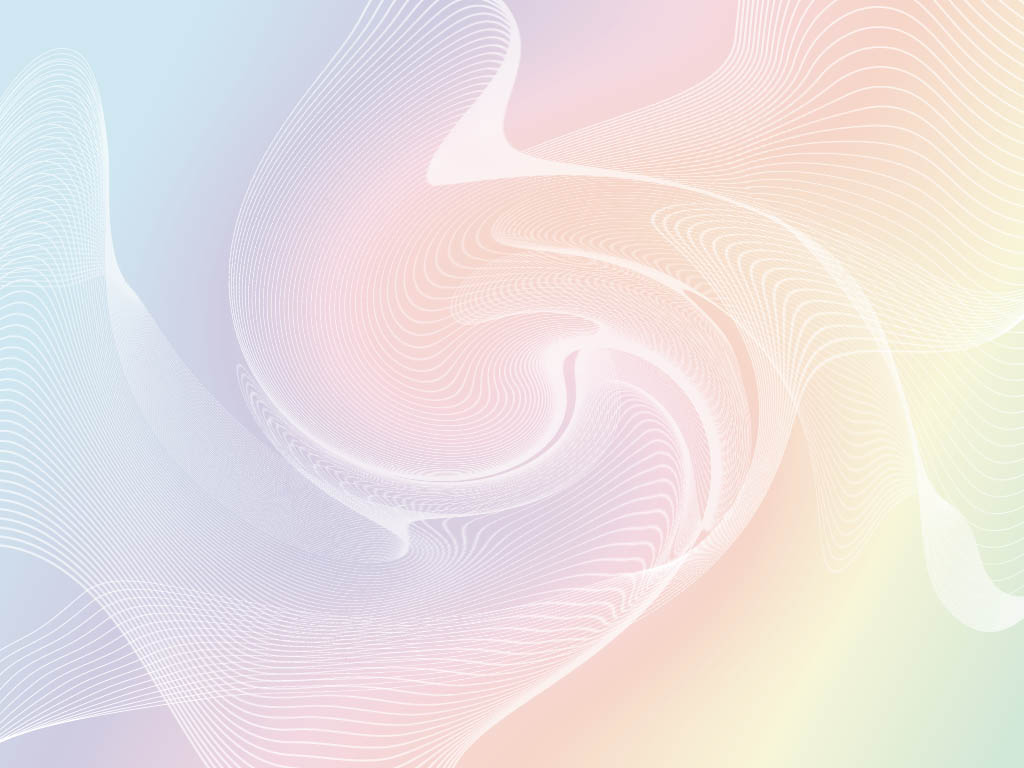 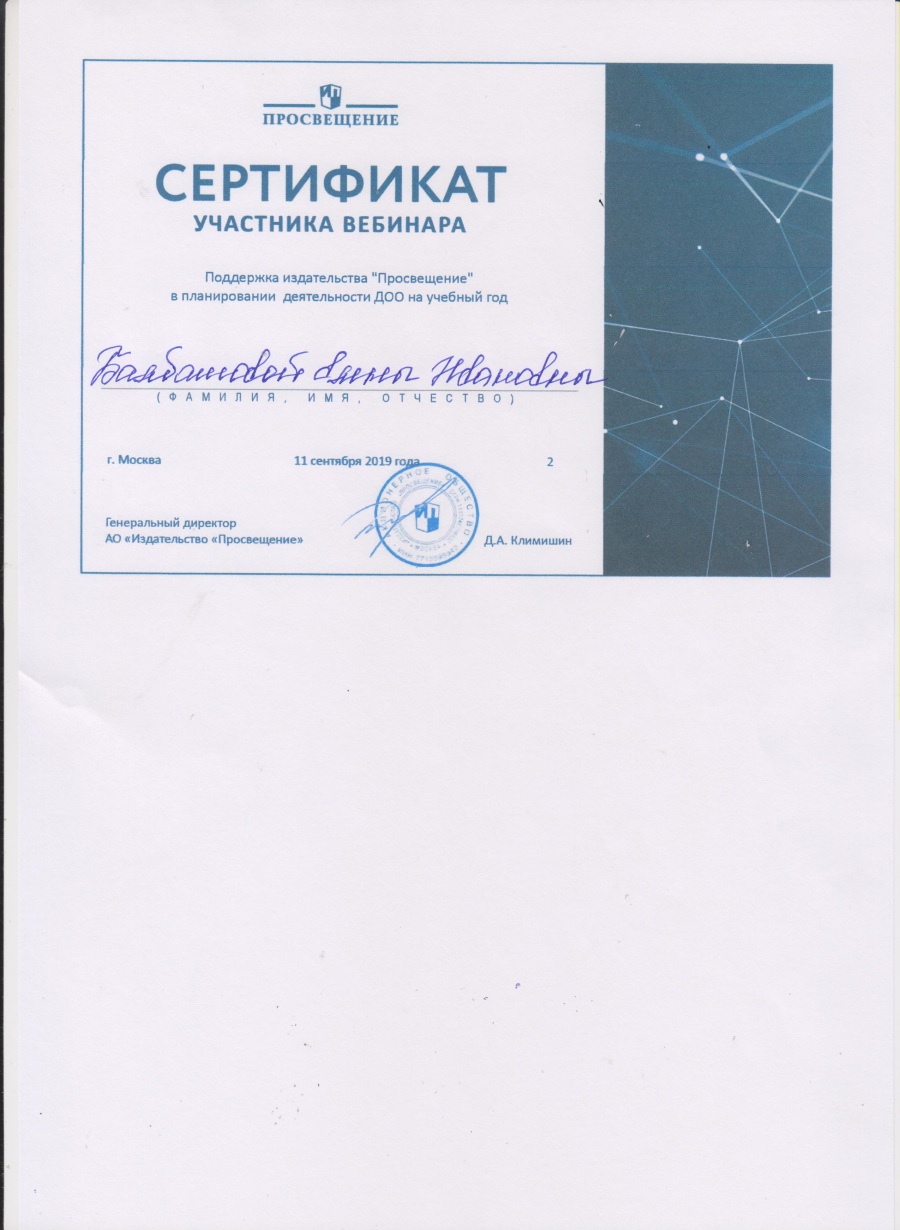 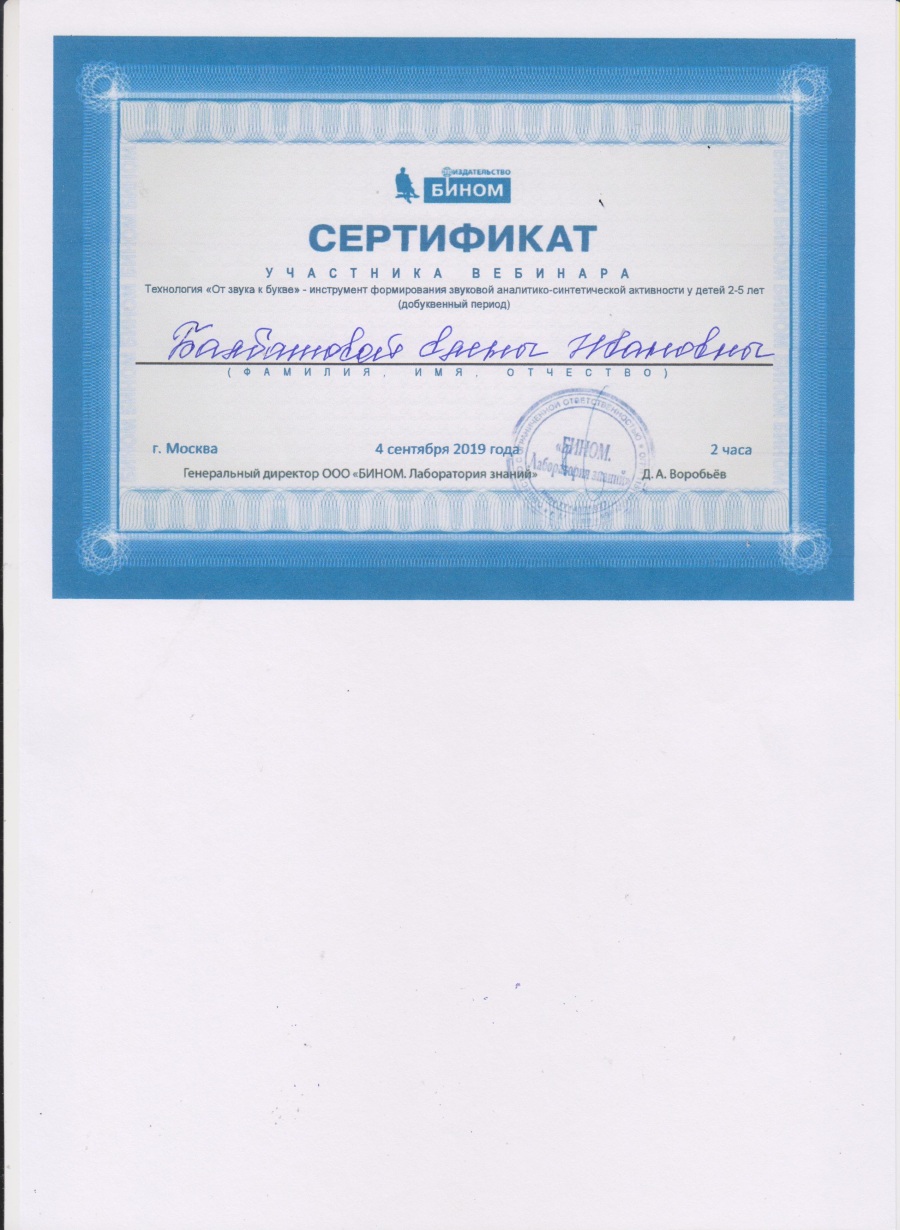 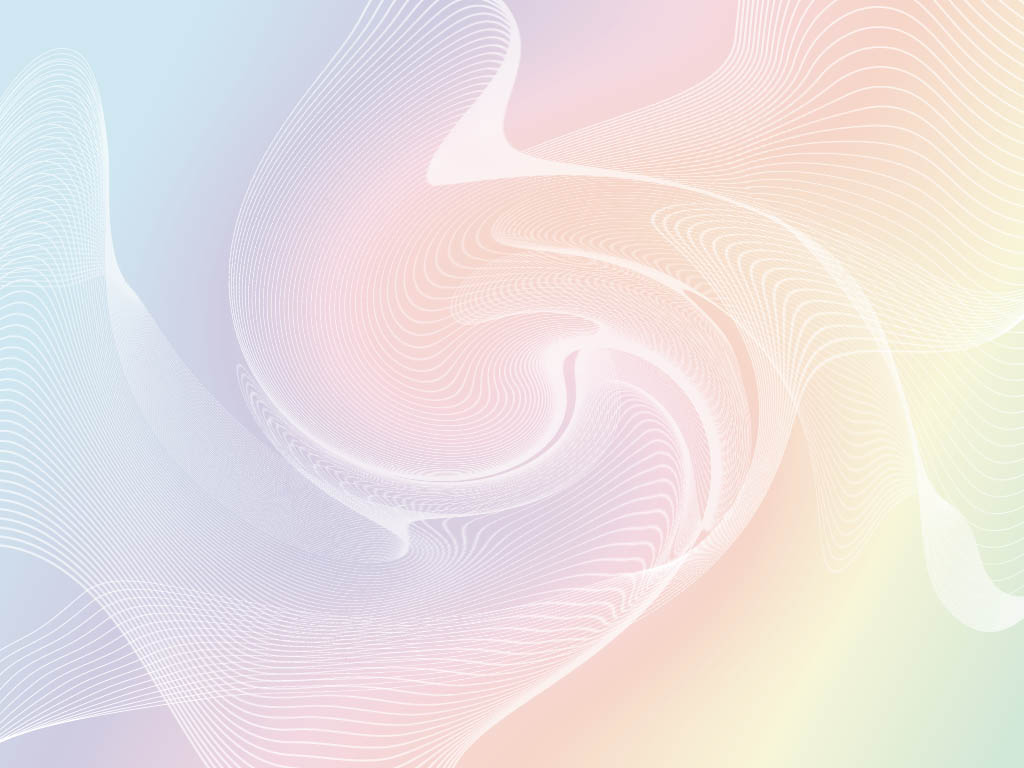 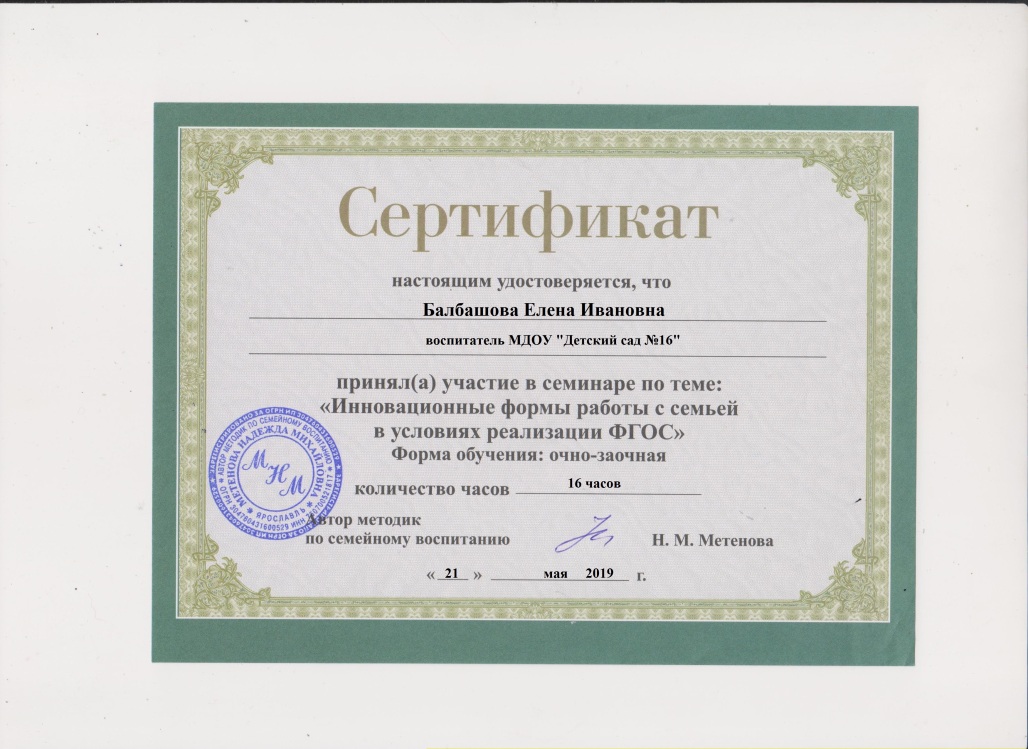 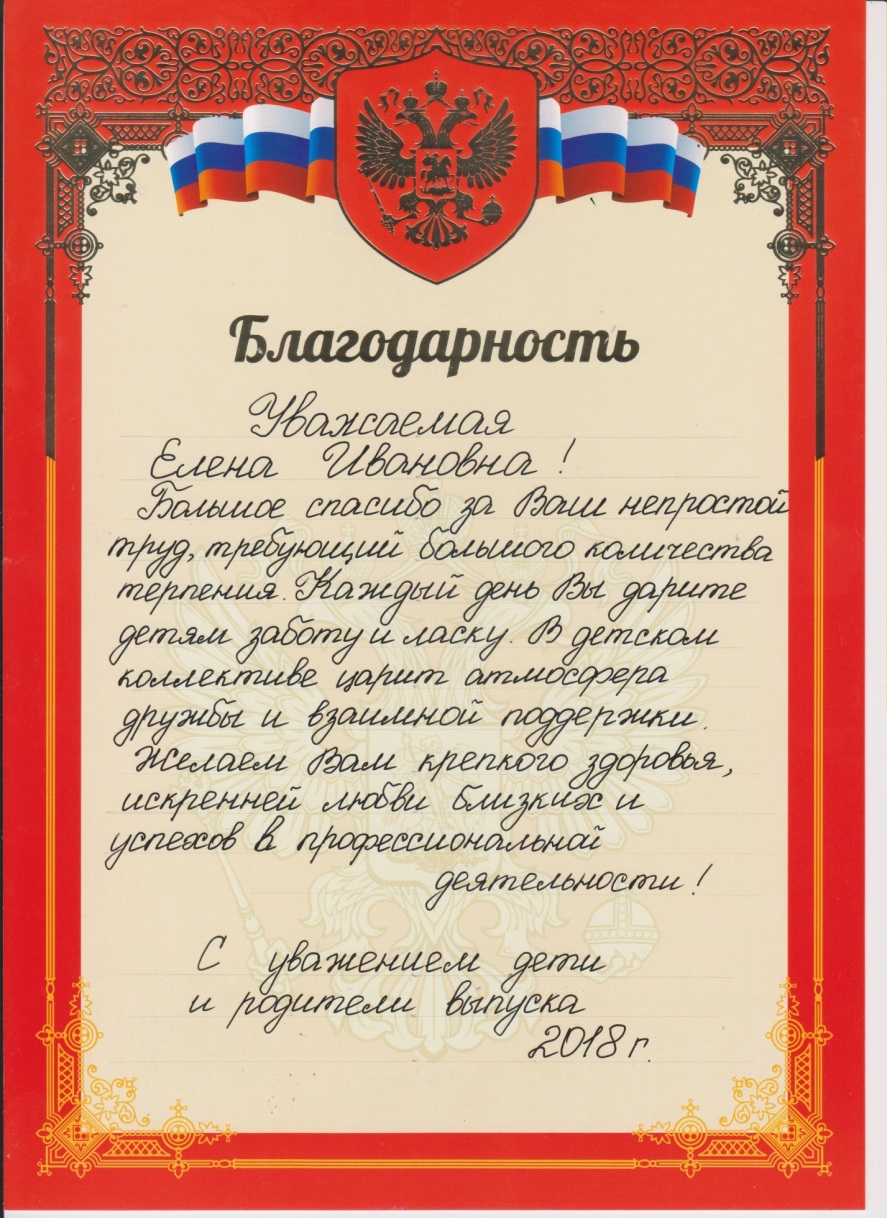 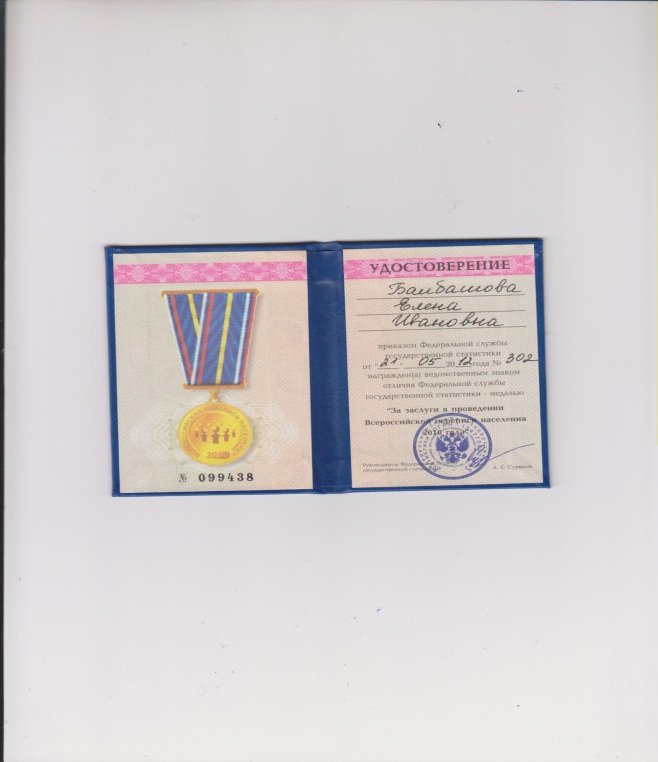 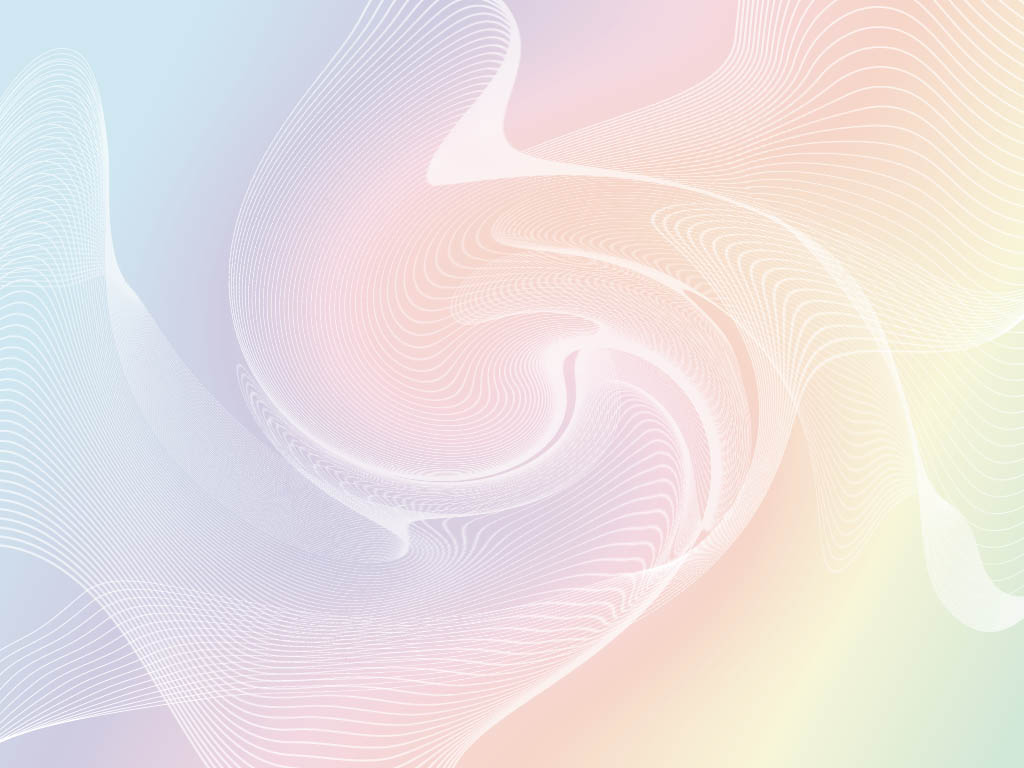 СПАСИБО ЗА ВНИМАНИЕ.